Some results from operational verification in Italy
Angela Celozzi – Giovanni Favicchio
Elena Oberto – Adriano Raspanti 
Maria Stefania Tesini - Naima Vela
Verification
CROSS MODEL COSMOME vs ECMWF
CROSS MODEL COSMOI7 vs ECMWF
CROSS MODEL COSMOME vs COSMOIT
COSMOME –Upper Air
COSMOI7 – Upper Air (OBS and Analysis) 
CONDITIONAL VERIFICATIONS
High resolution verification with raingauges
Verification
CROSS MODEL COSMOME vs ECMWF
CROSS MODEL ECMWF vs COSMOI7
CROSS MODEL COSMOME vs COSMOIT
COSMOME –Upper Air
COSMOI7 – Upper Air
CONDITIONAL VERIFICATIONS
High resolution verification with raingauges
COSMOME vs ECMWF Temperature
DJF
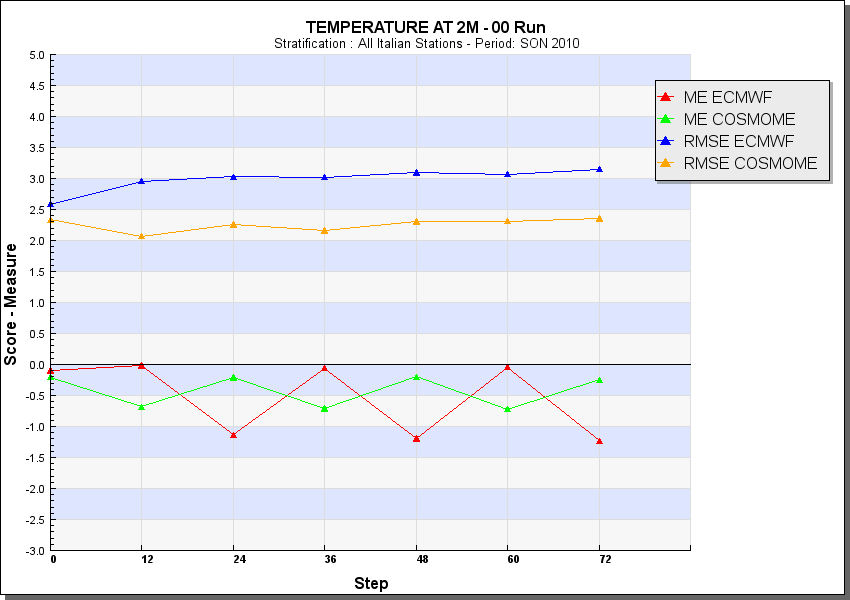 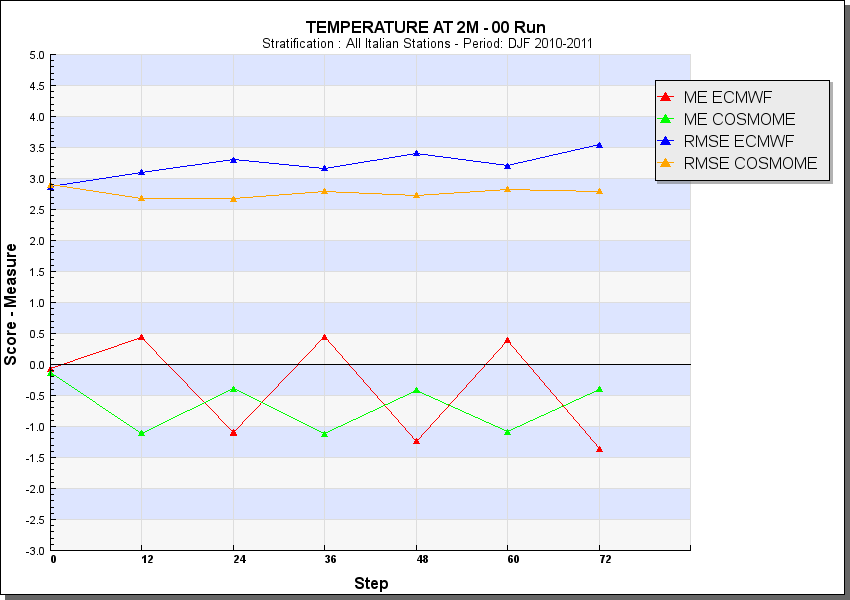 SON
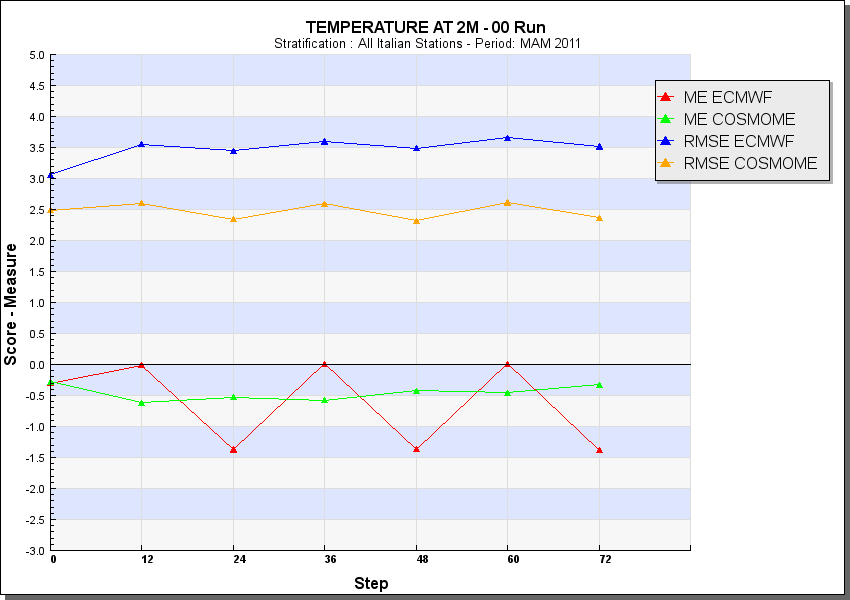 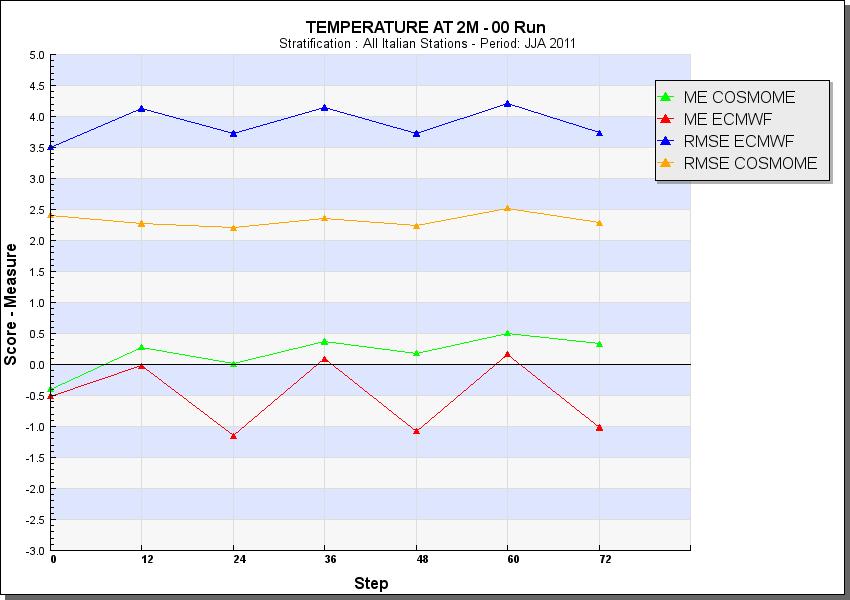 MAM
JJA
COSMOME vs ECMWF Dew Point Temperature
DJF
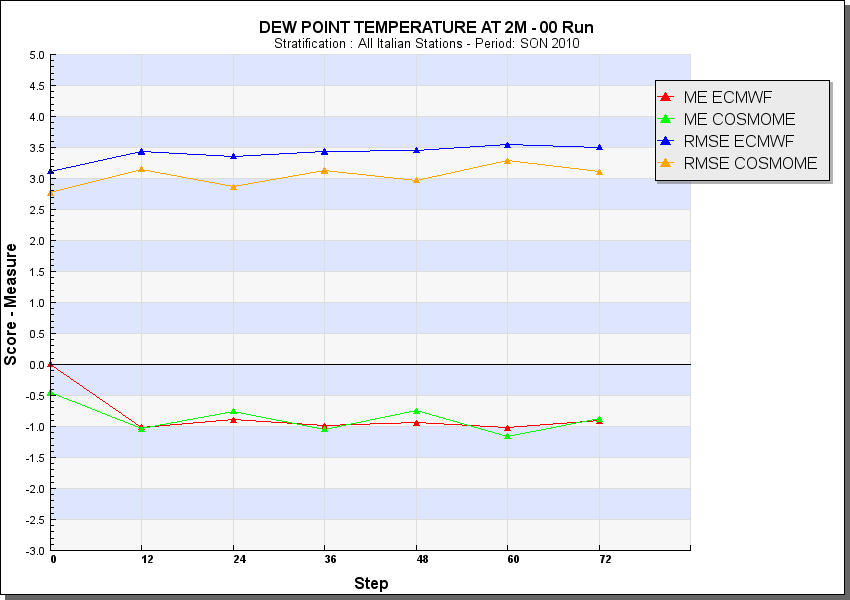 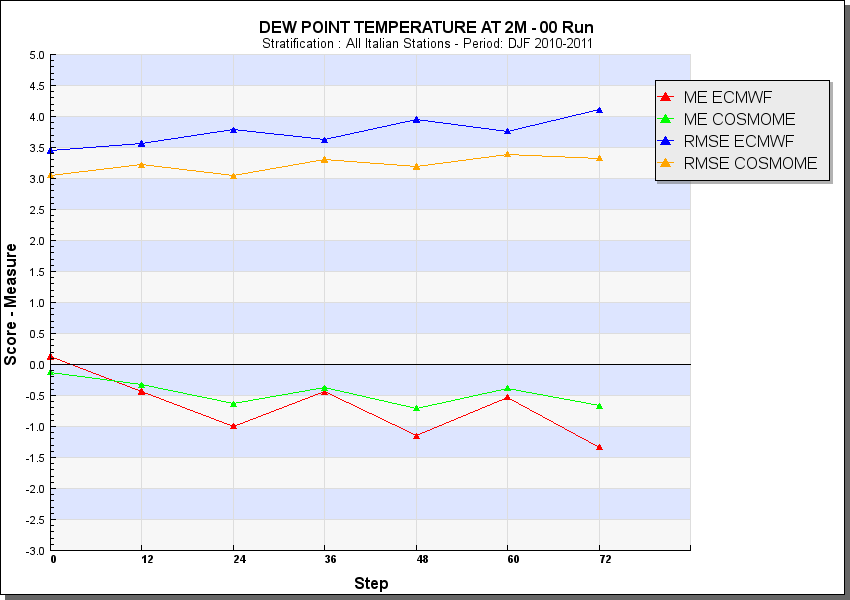 SON
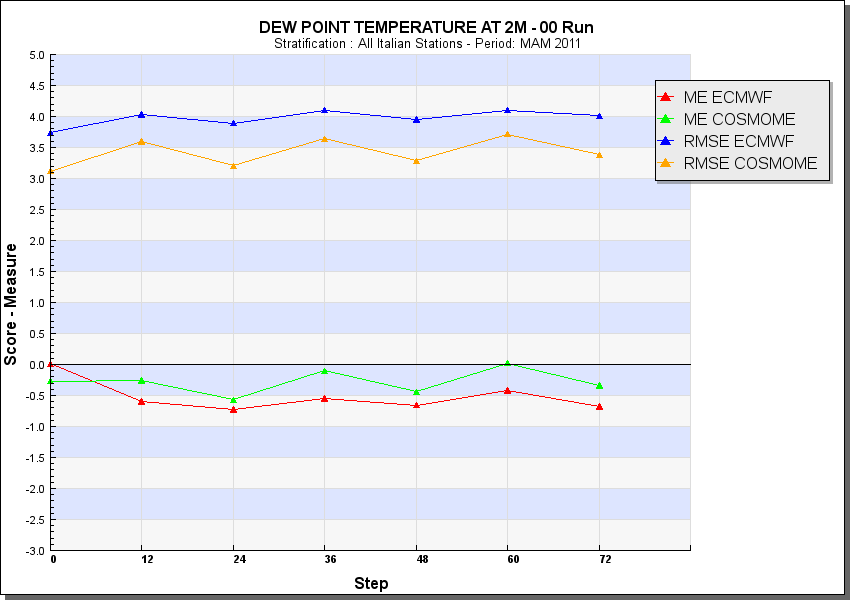 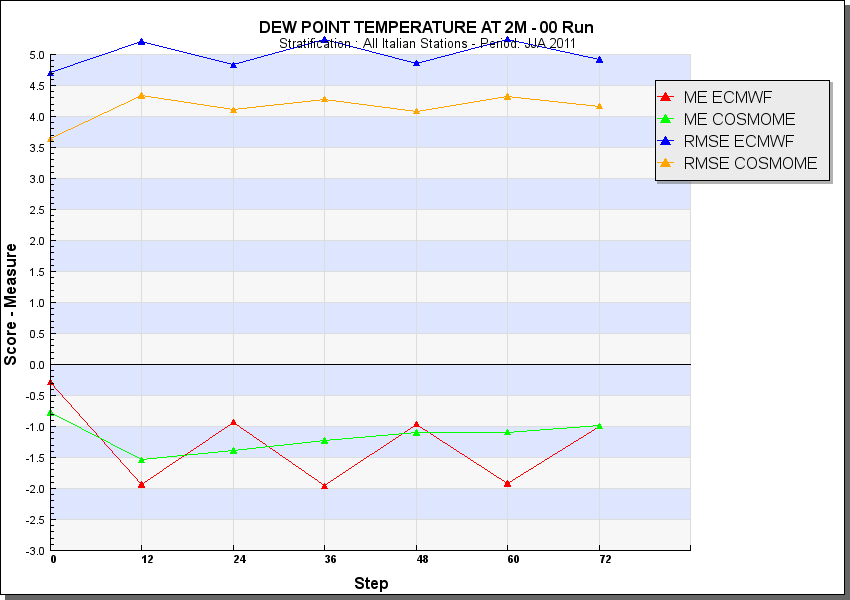 MAM
JJA
COSMOME vs ECMWF Mean Sea Level Pressure
DJF
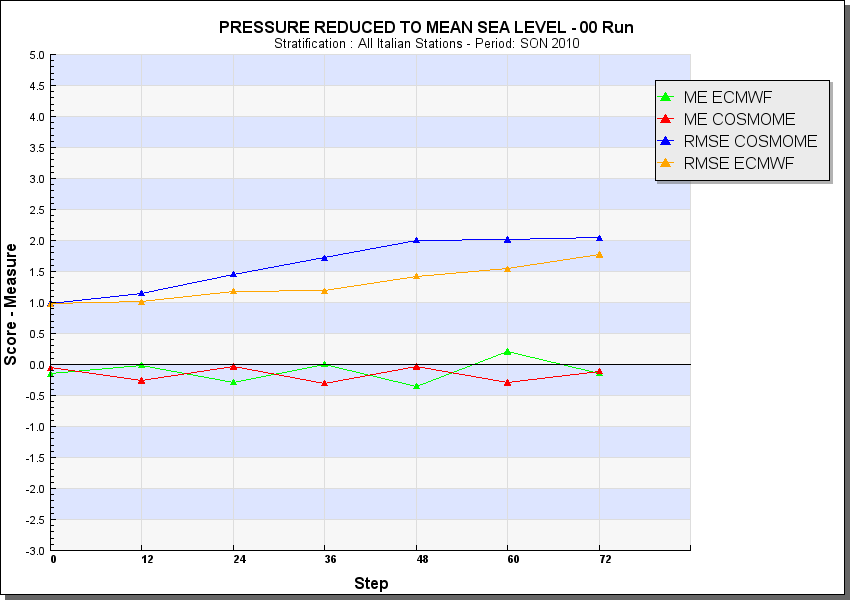 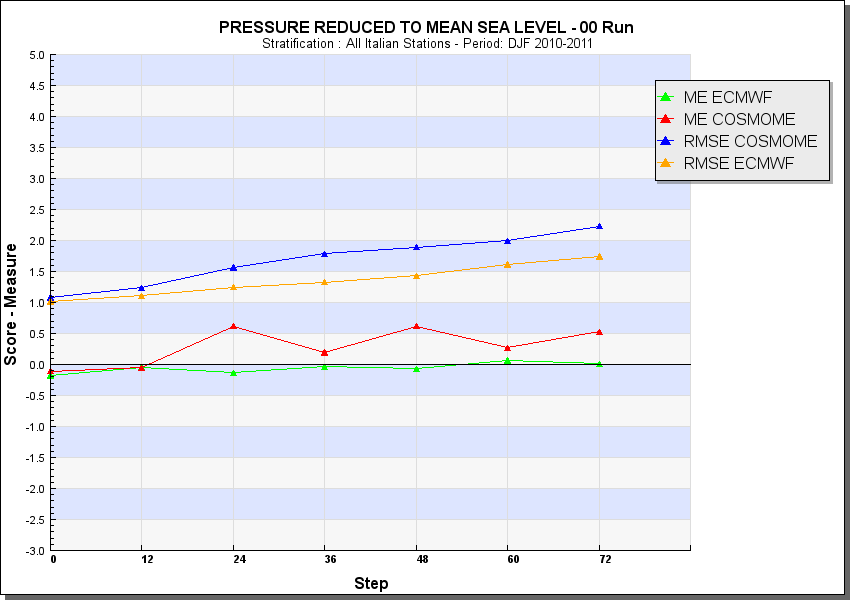 SON
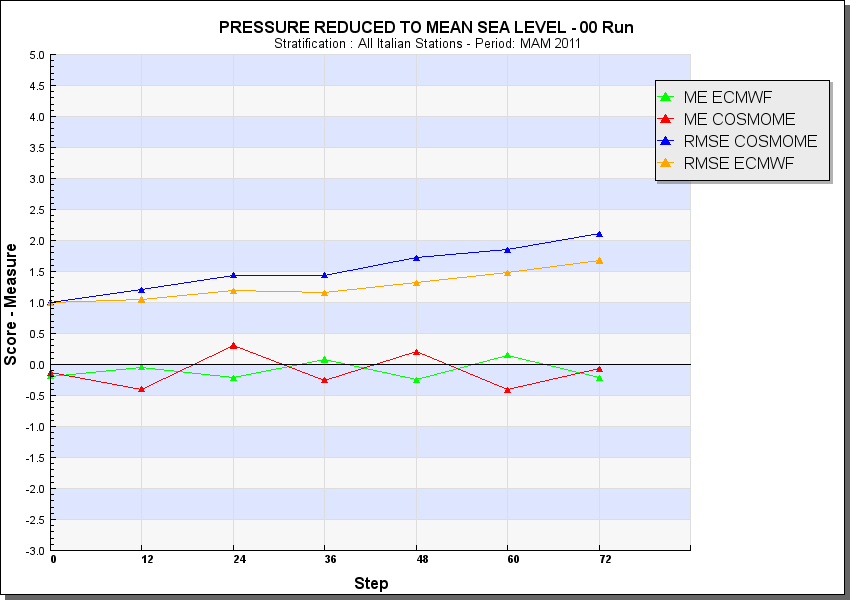 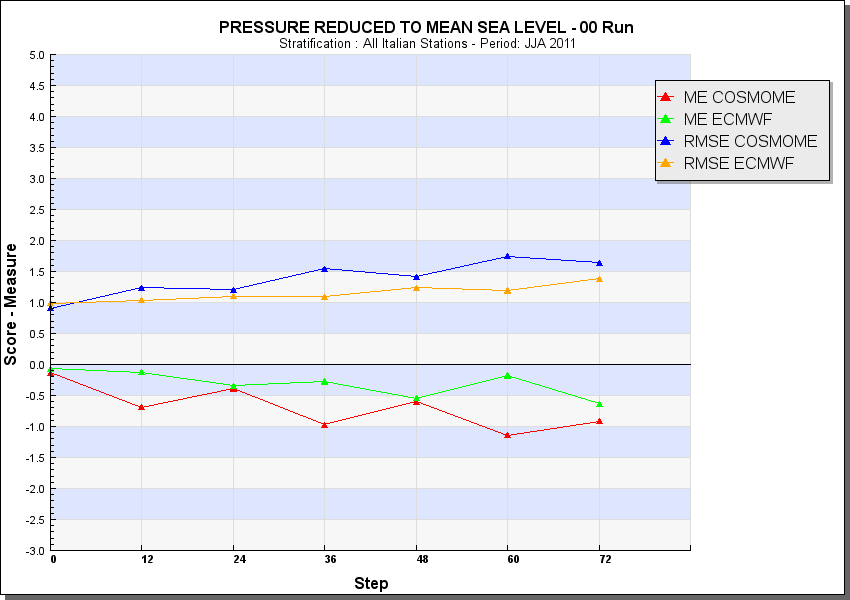 MAM
JJA
COSMOME vs ECMWF Total Cloud Cover
DJF
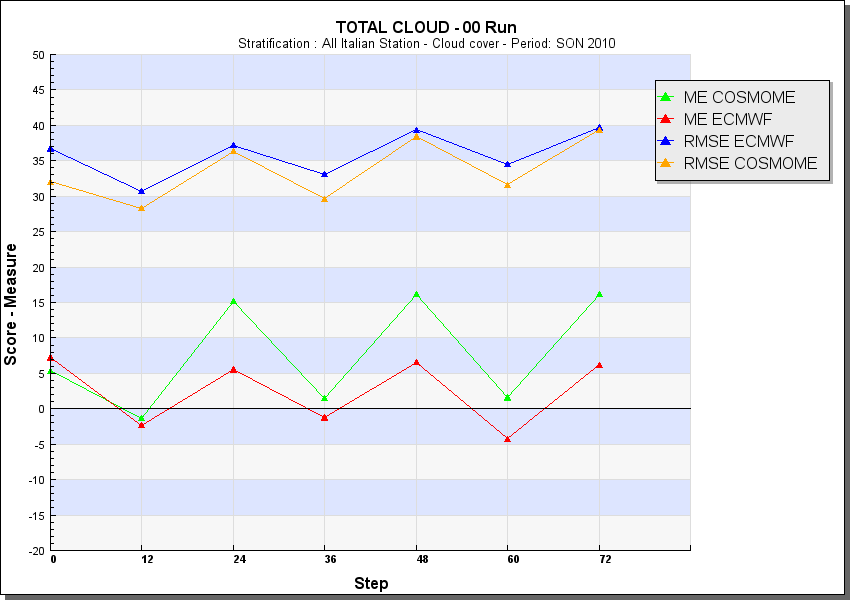 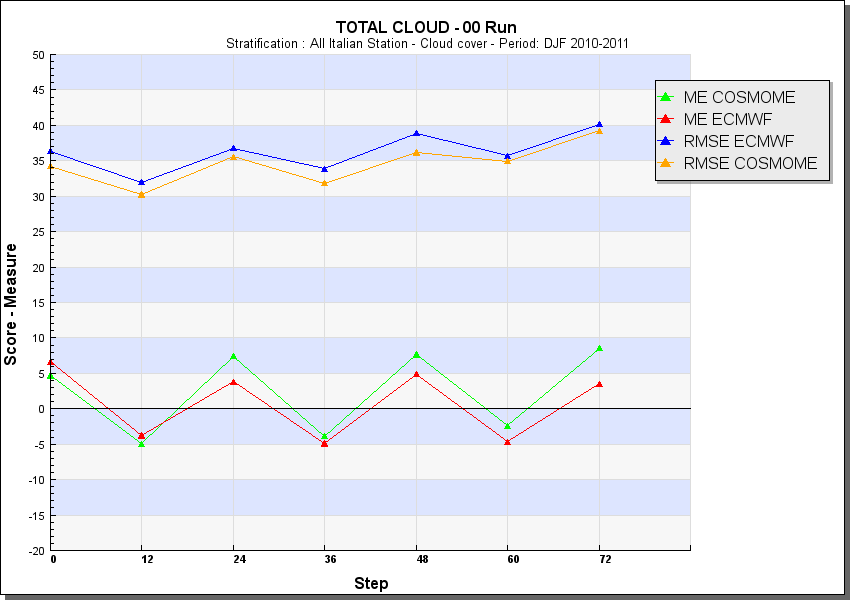 SON
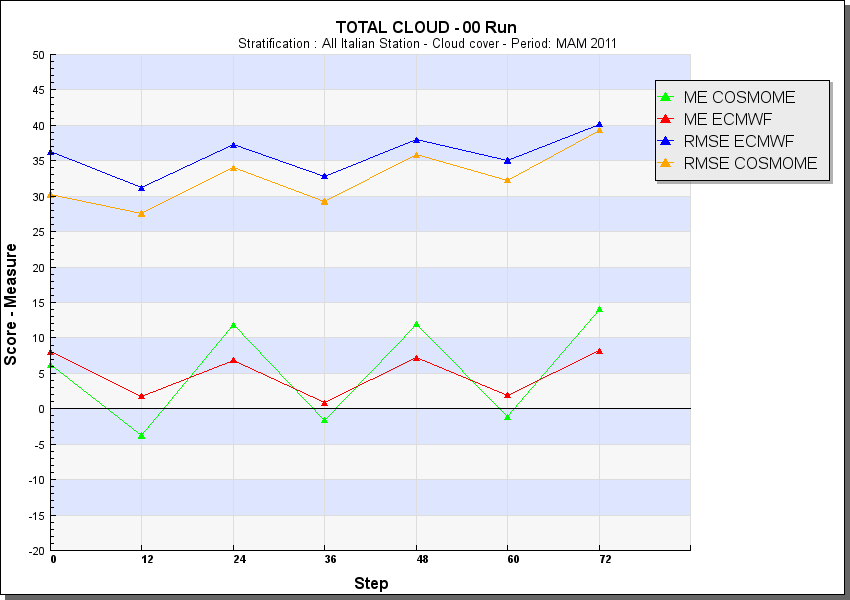 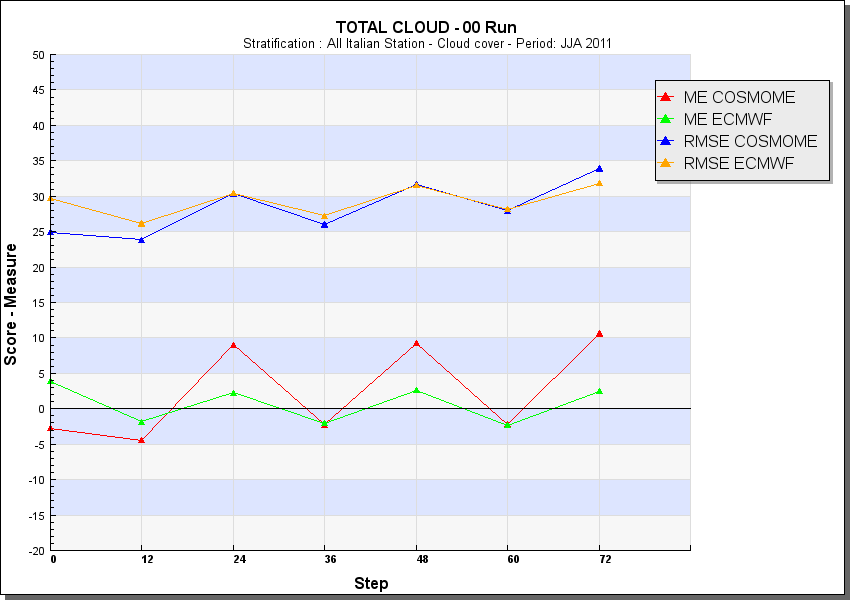 MAM
JJA
COSMOME vs ECMWF Wind Speed
DJF
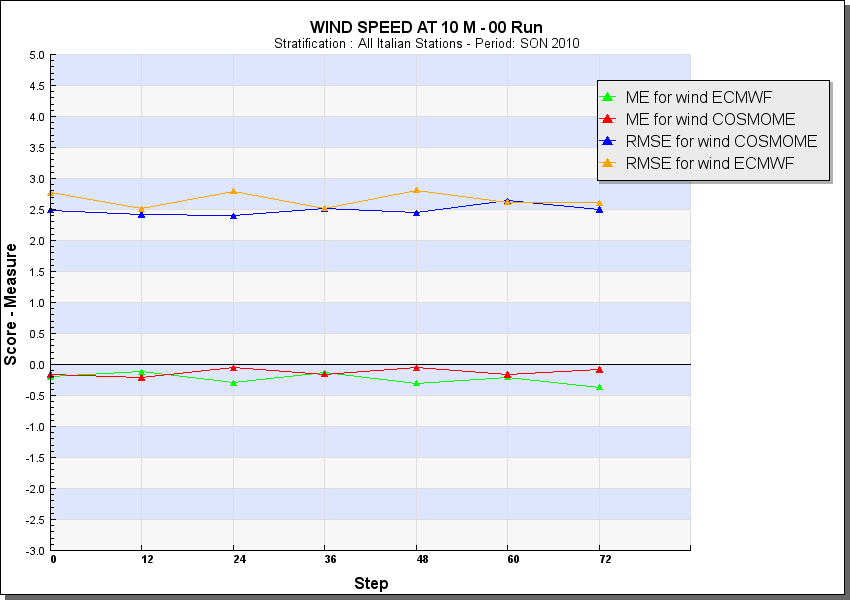 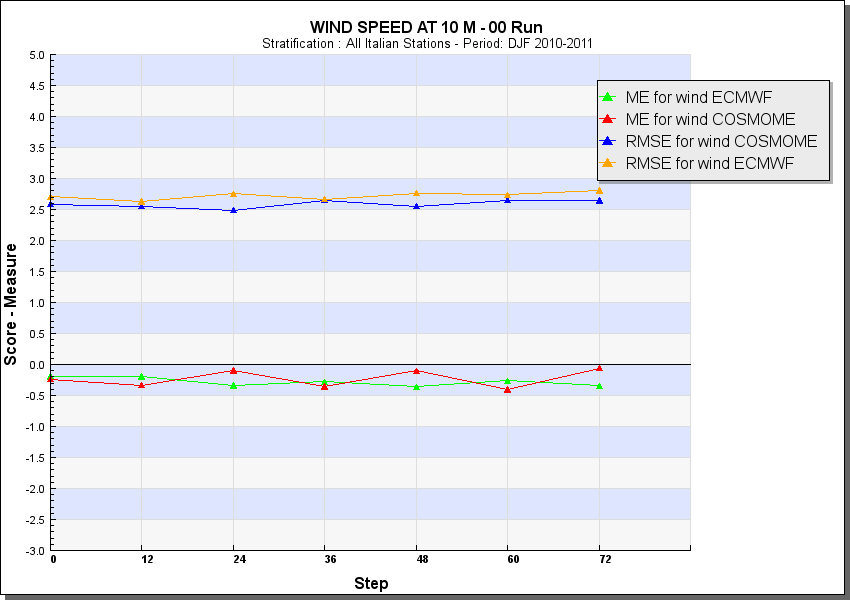 SON
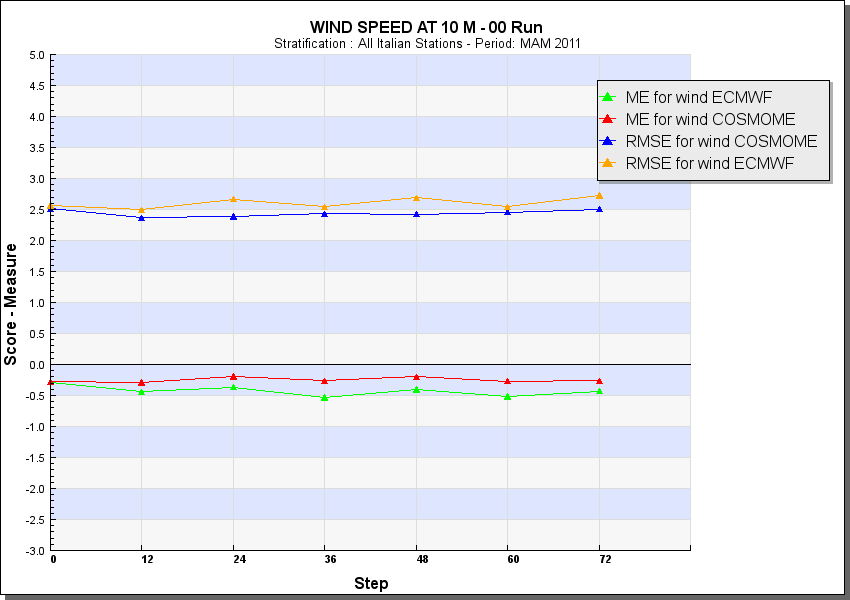 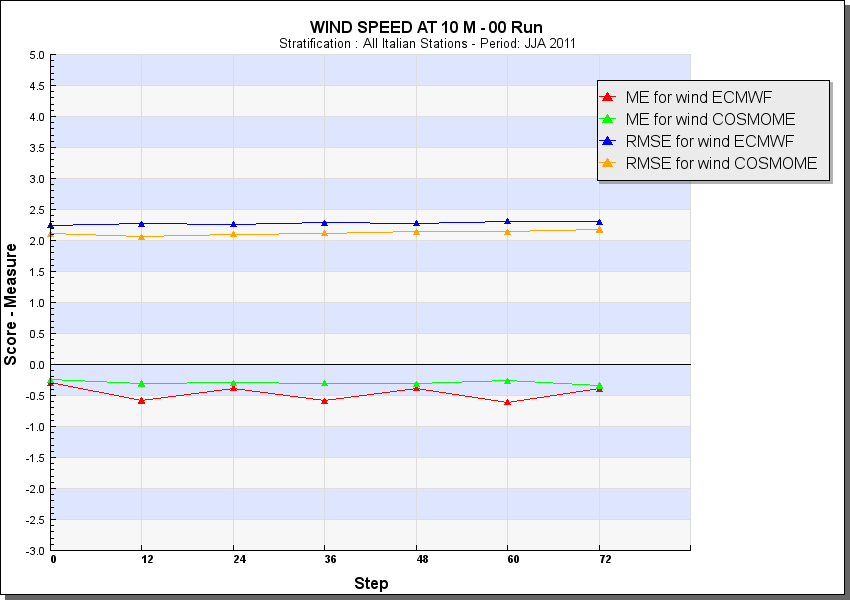 MAM
JJA
Verification
CROSS MODEL COSMOME vs ECMWF
CROSS MODEL ECMWF vs COSMOI7
CROSS MODEL COSMOME vs COSMOIT
COSMOME –Upper Air
COSMOI7 – Upper Air
CONDITIONAL VERIFICATIONS
High resolution verification with raingauges
COSMOI7 vs ECMWF Temperature
DJF
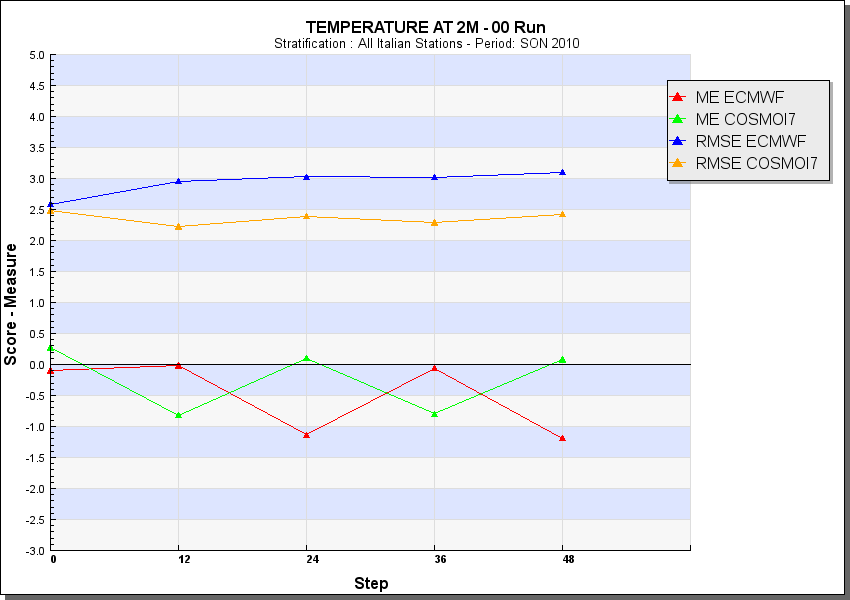 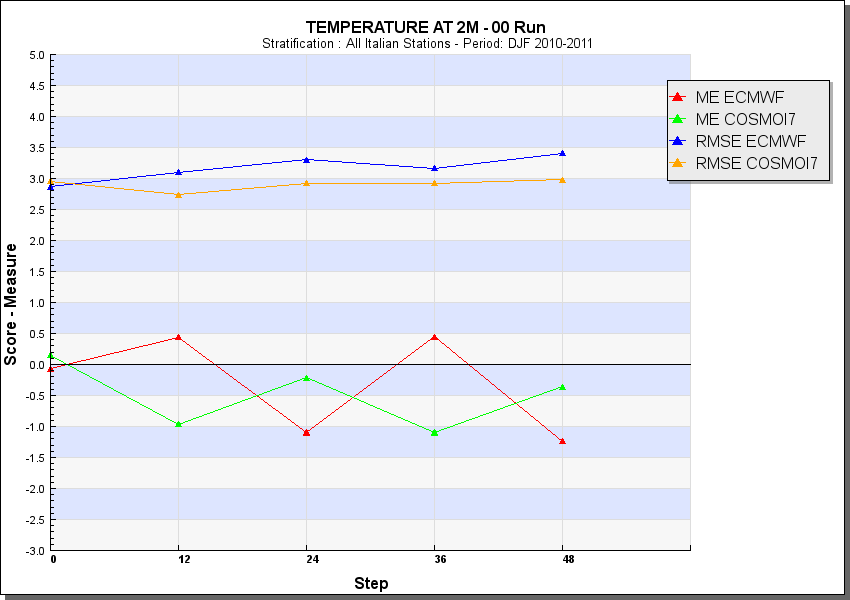 SON
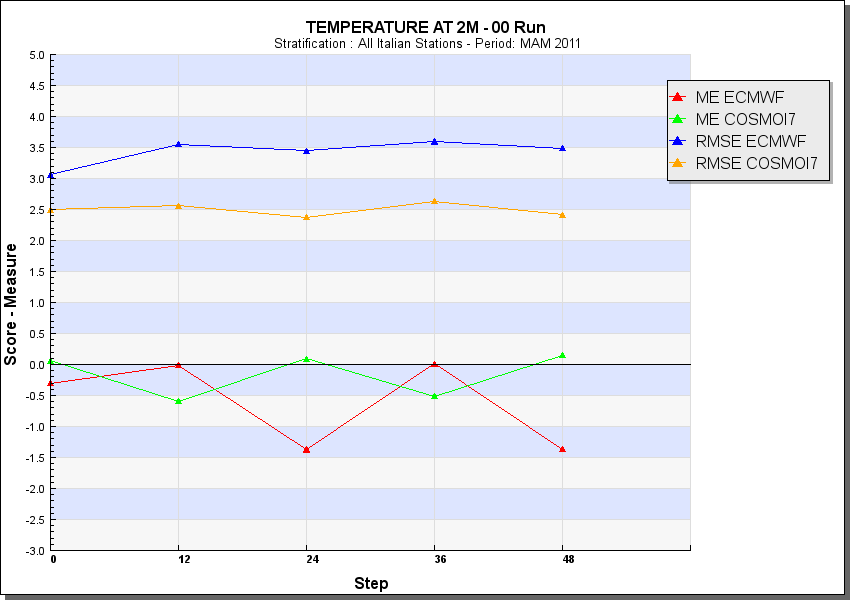 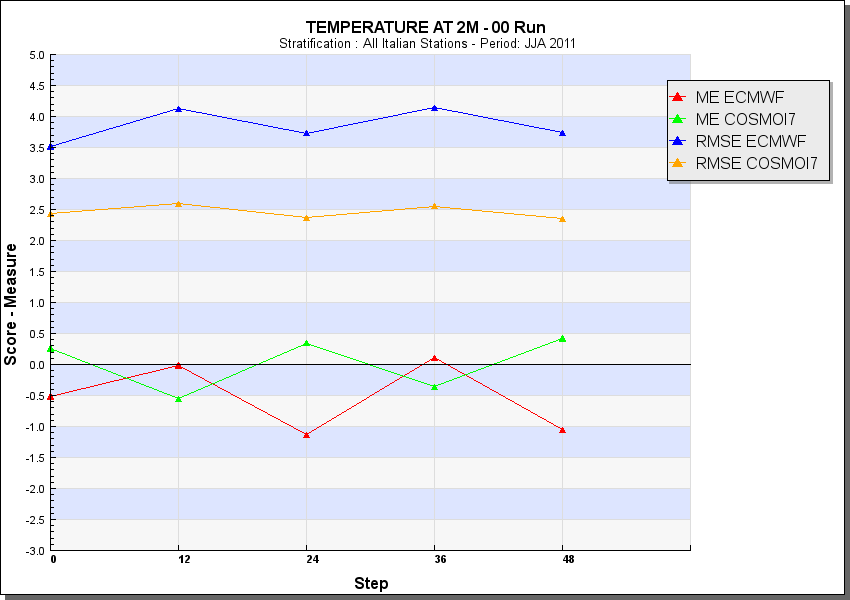 MAM
JJA
COSMOI7 vs ECMWF Dew Point Temperature
DJF
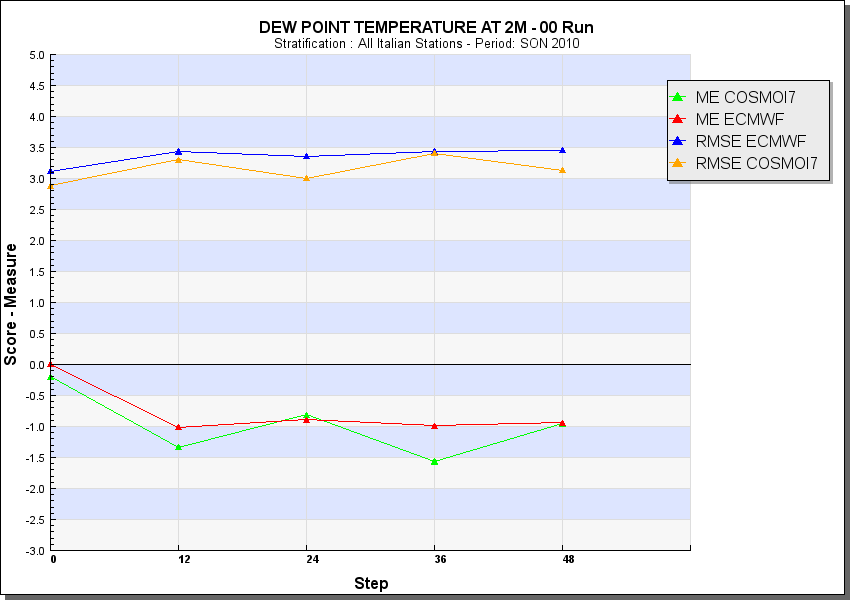 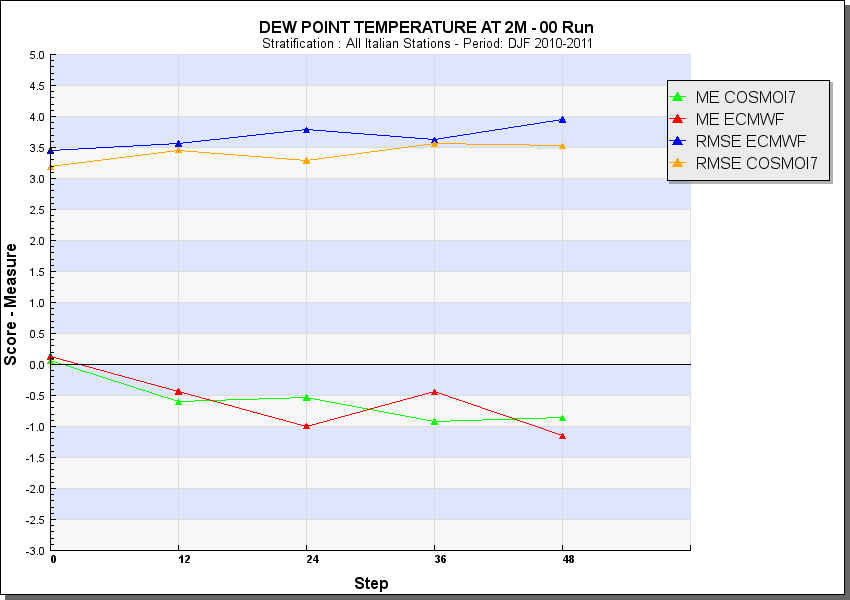 SON
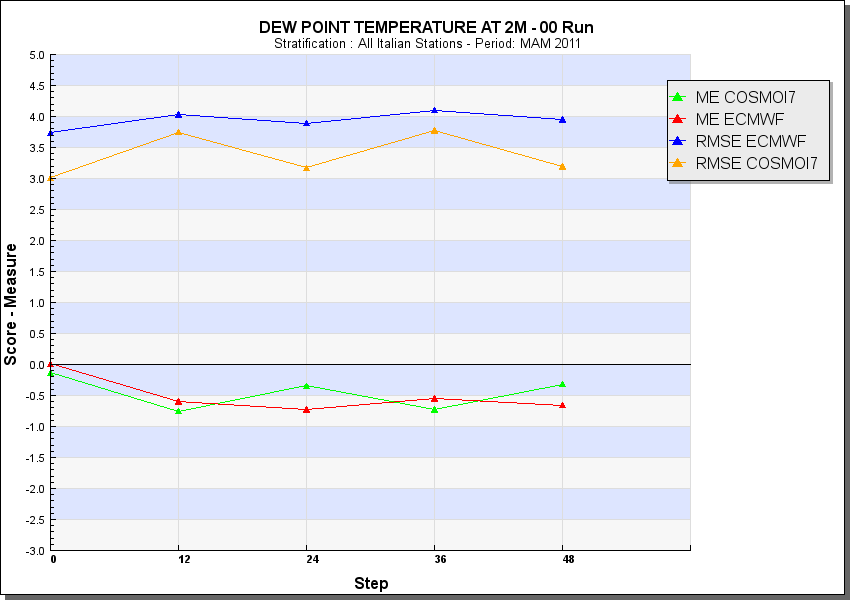 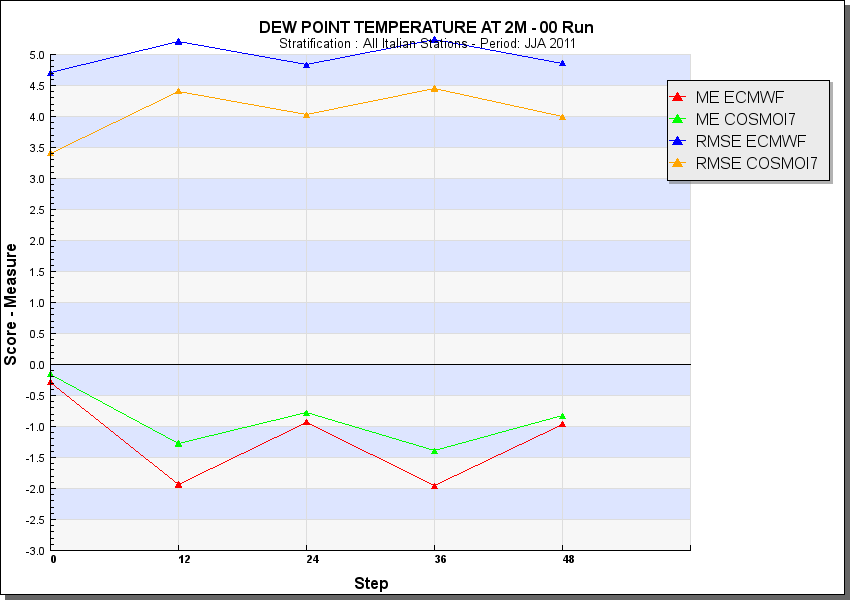 MAM
JJA
COSMOI7 vs ECMWF Mean Sea Level Pressure
DJF
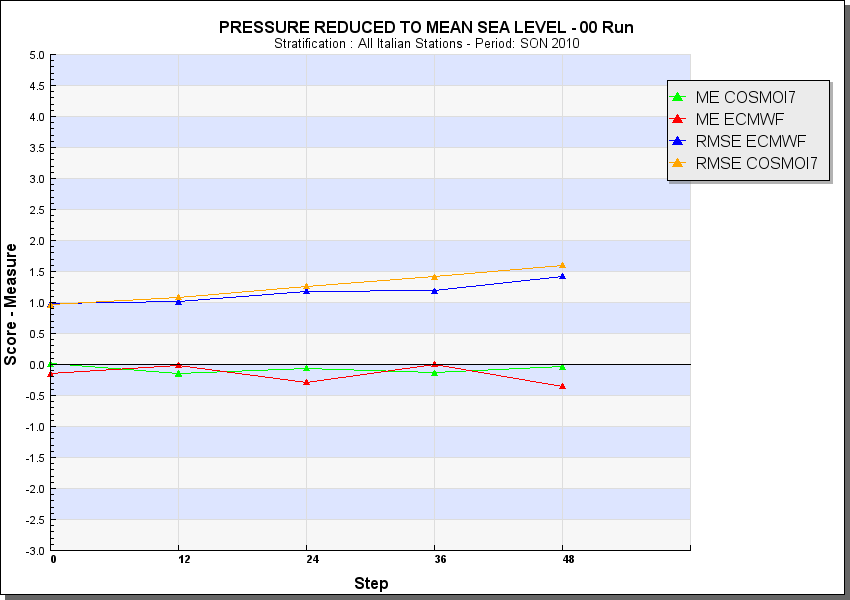 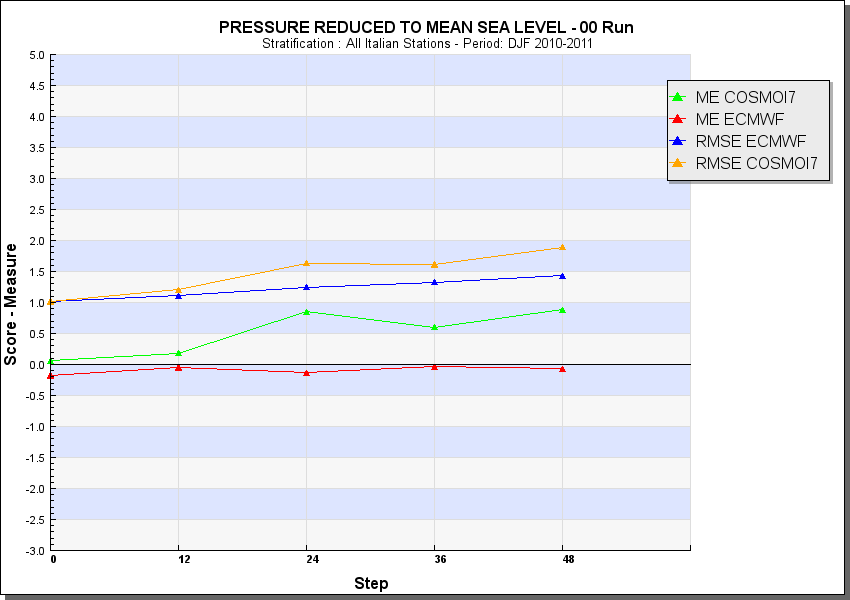 SON
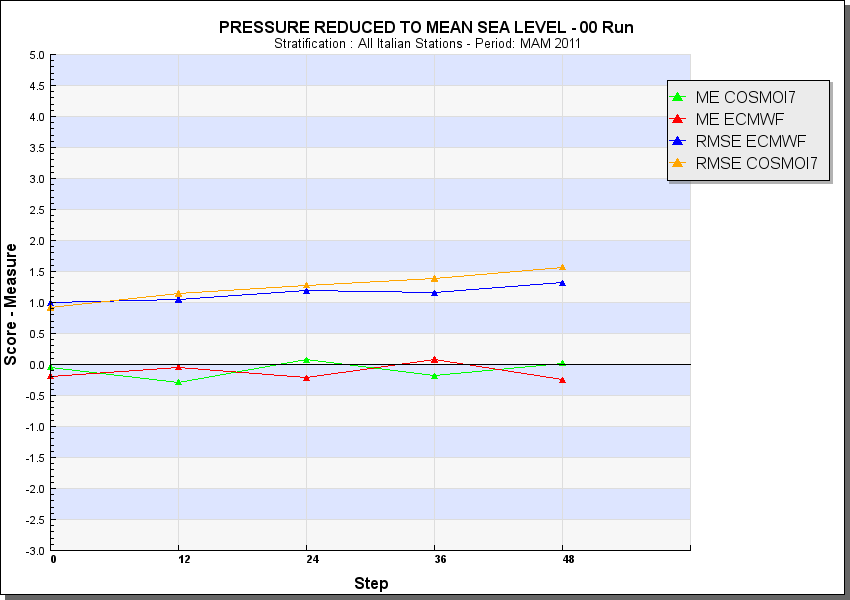 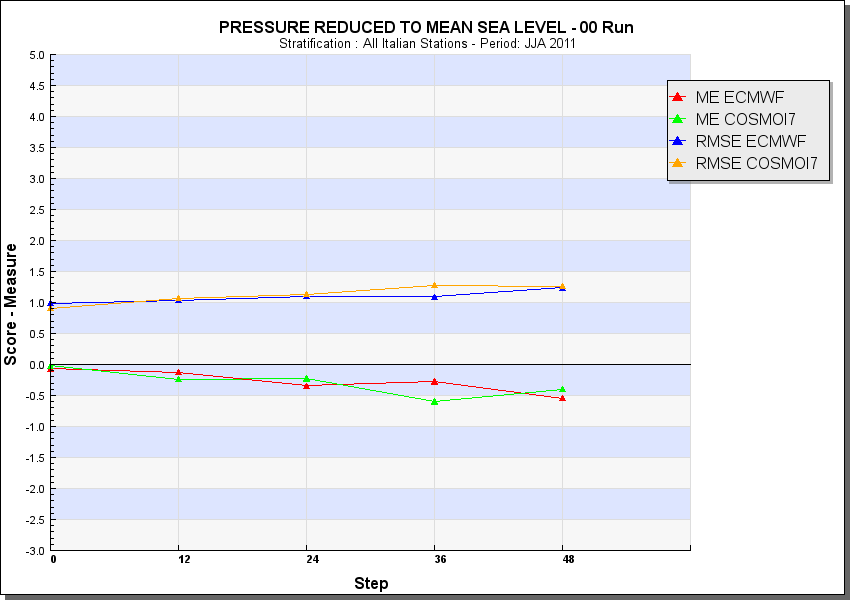 MAM
JJA
COSMOI7 vs ECMWF Wind Speed
DJF
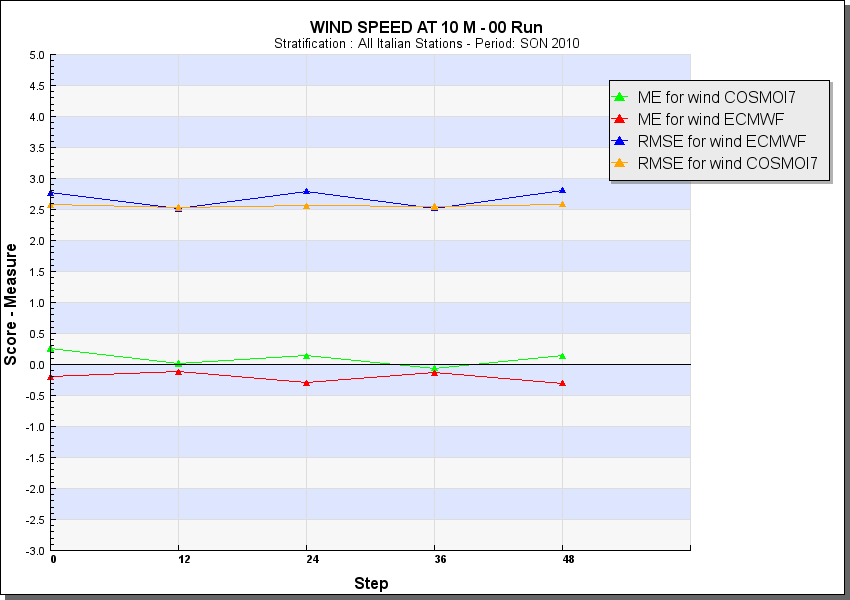 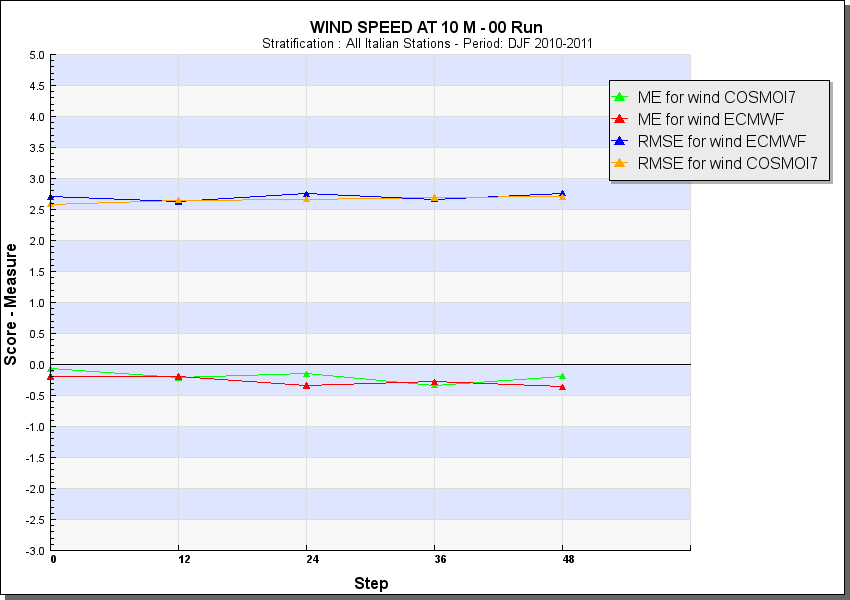 SON
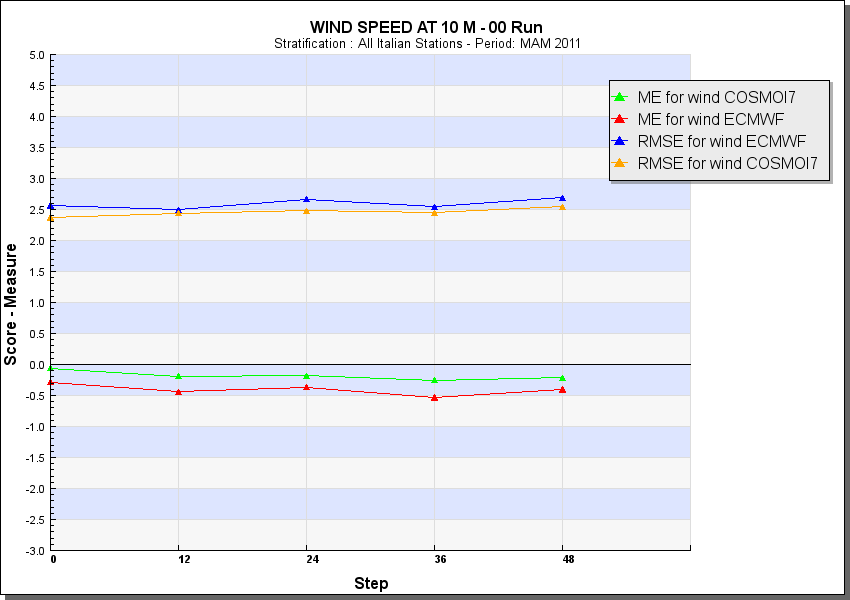 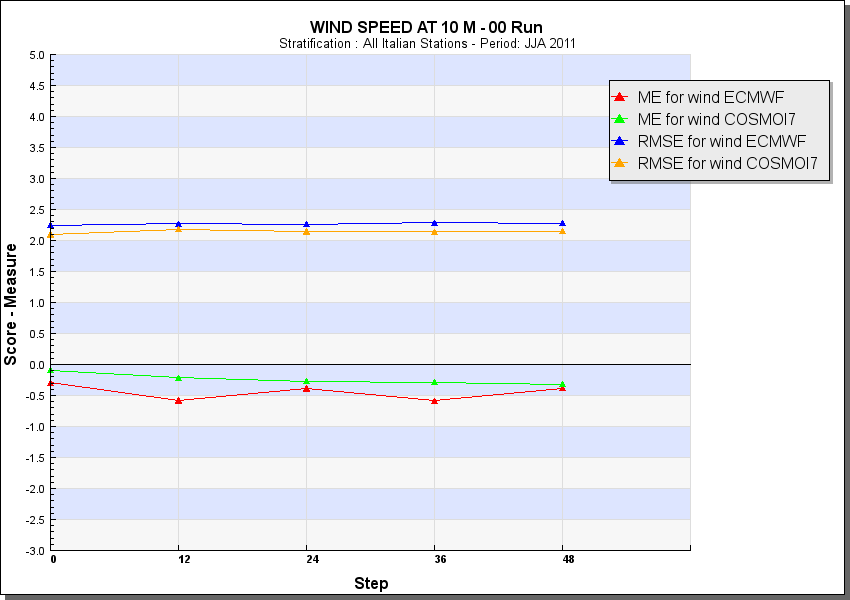 MAM
JJA
COSMOI7 vs ECMWF Total Cloud Cover
DJF
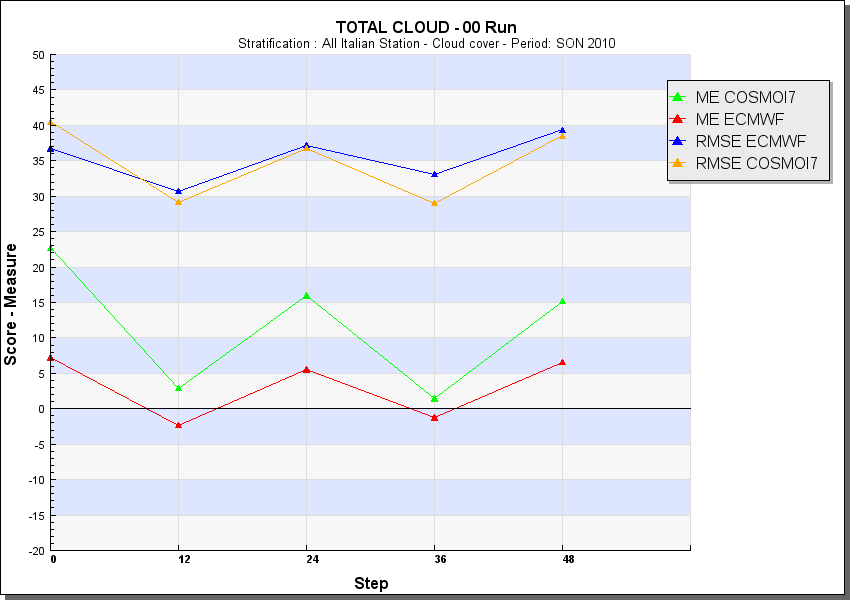 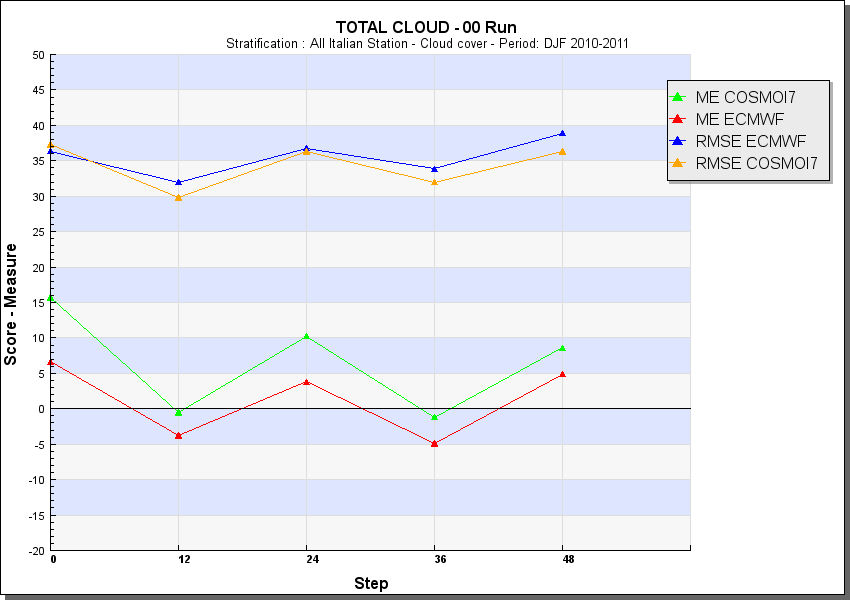 SON
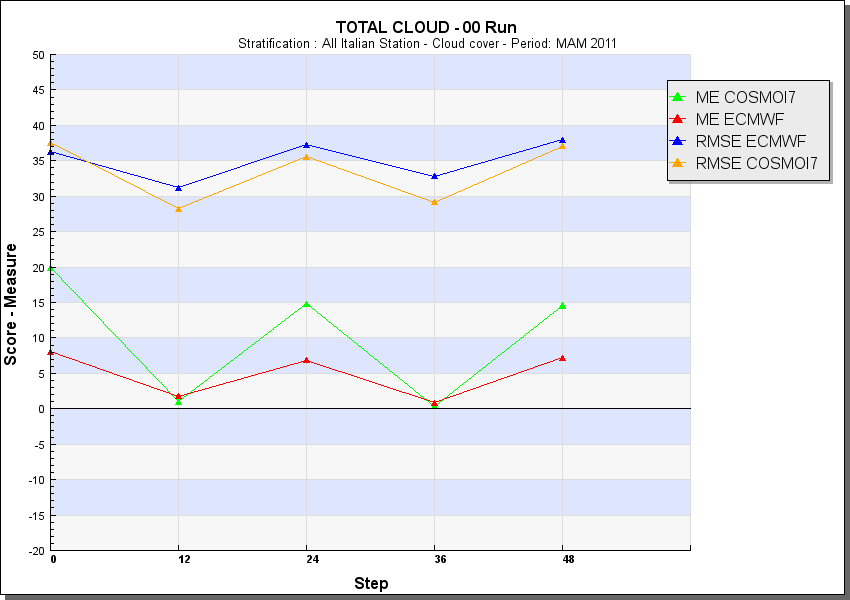 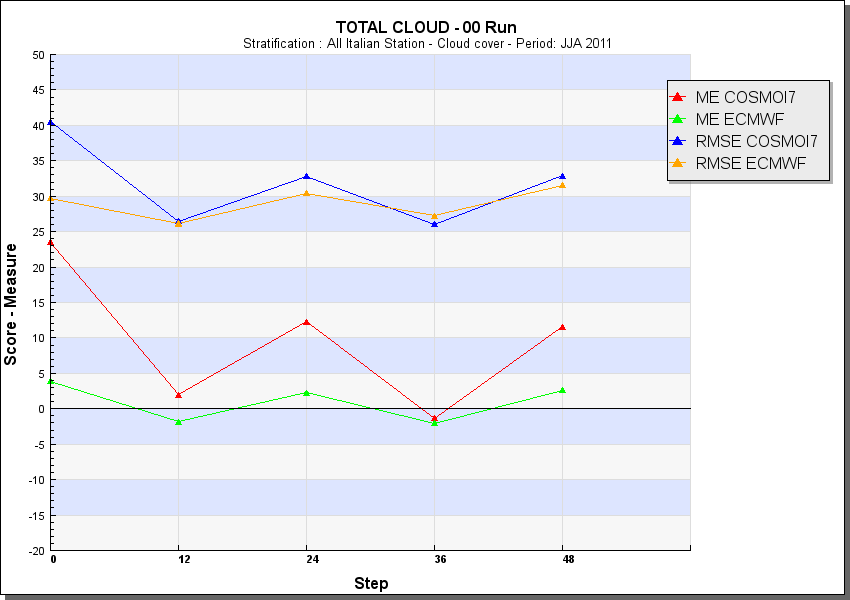 MAM
JJA
Verification
CROSS MODEL COSMOME vs ECMWF
CROSS MODEL ECMWF vs COSMOI7
CROSS MODEL COSMOME vs COSMOIT
COSMOME –Upper Air
COSMOI7 – Upper Air
CONDITIONAL VERIFICATIONS
High resolution verification with raingauges
TemperatureCOSMOME vs COSMOIT
DJF
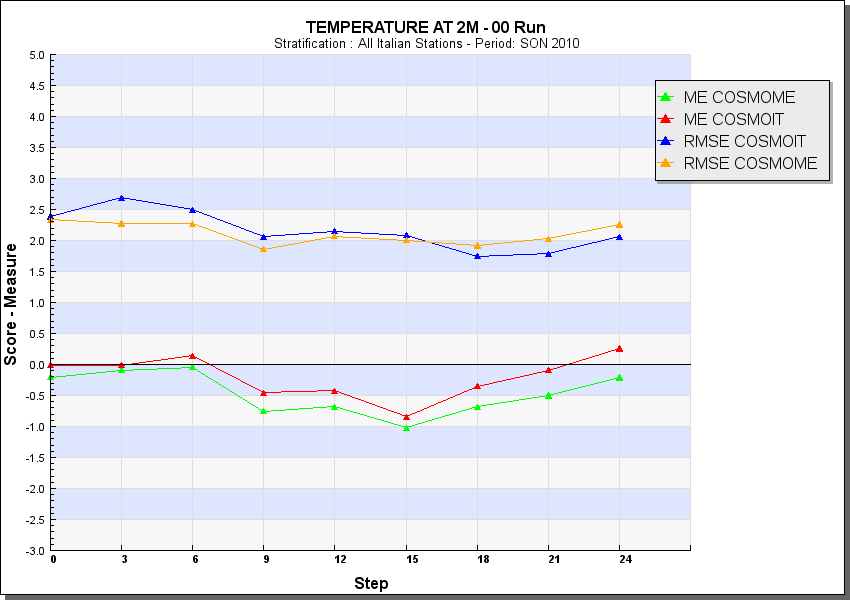 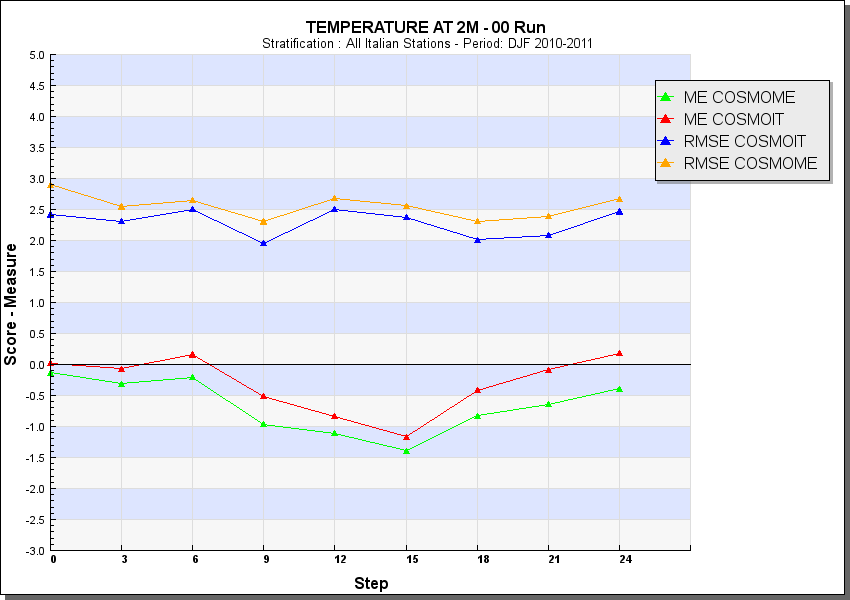 SON
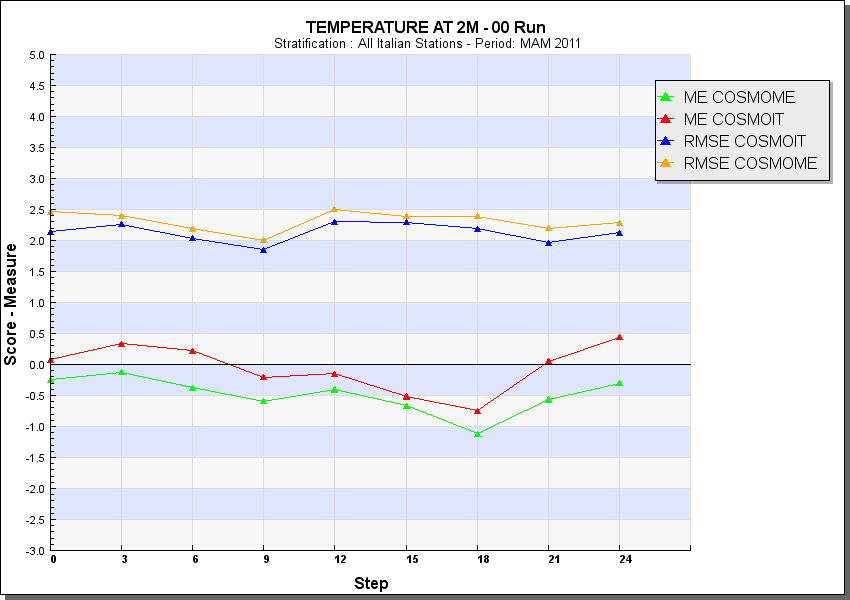 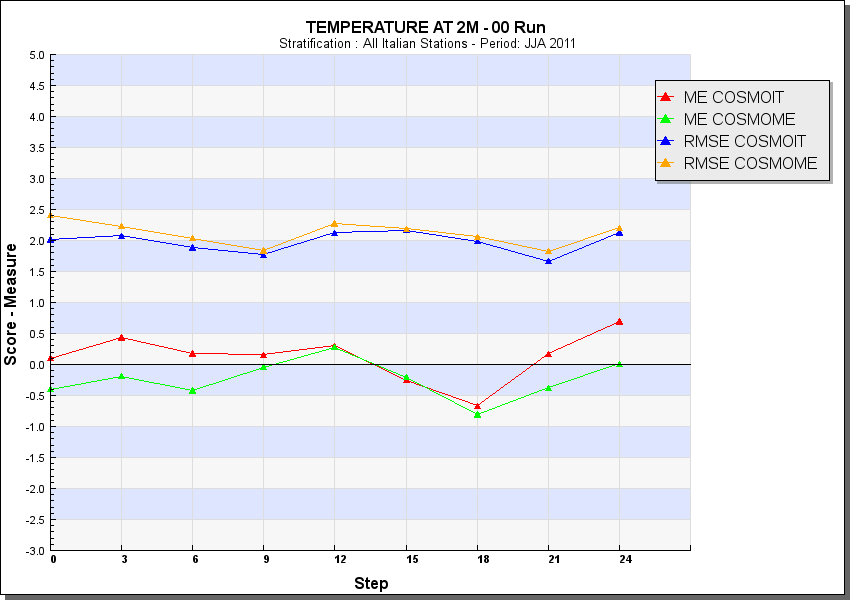 MAM
JJA
Mean Sea Level PressureCOSMOME vs COSMOIT
DJF
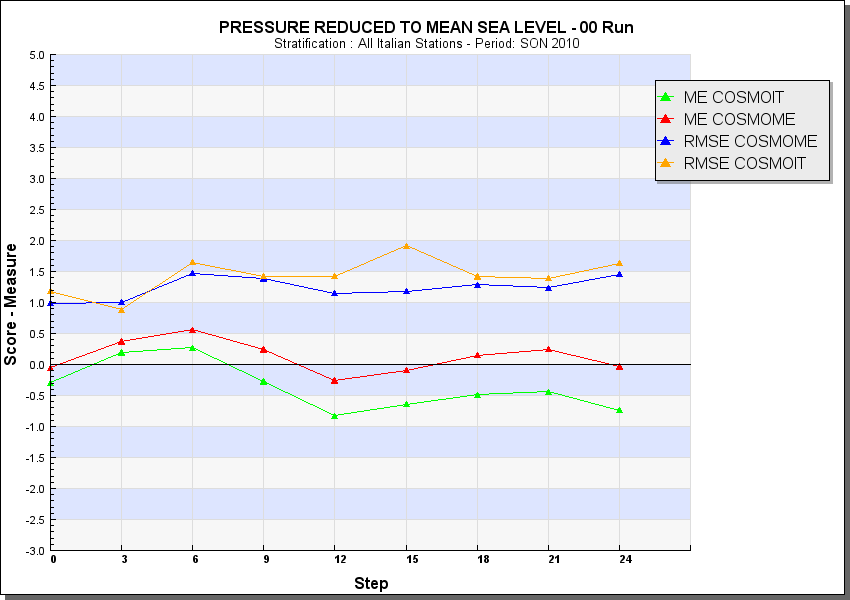 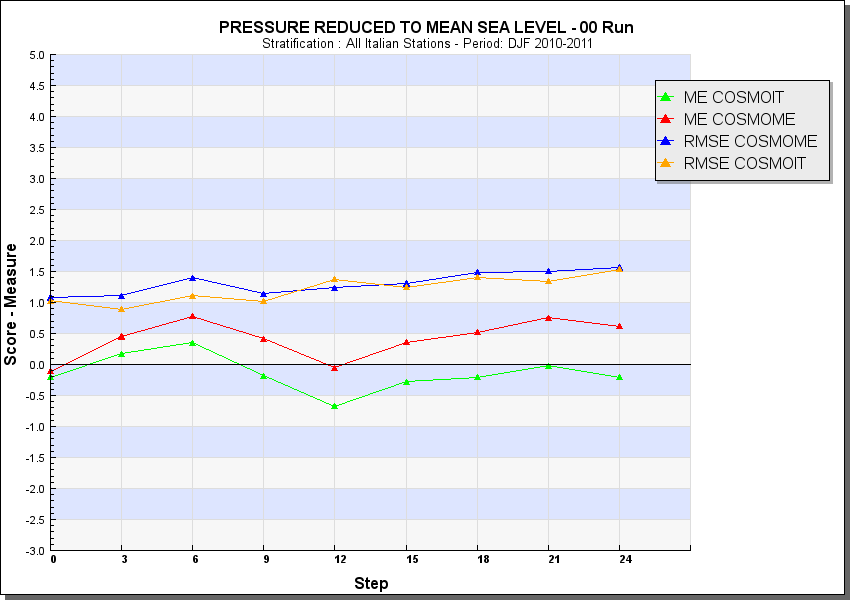 SON
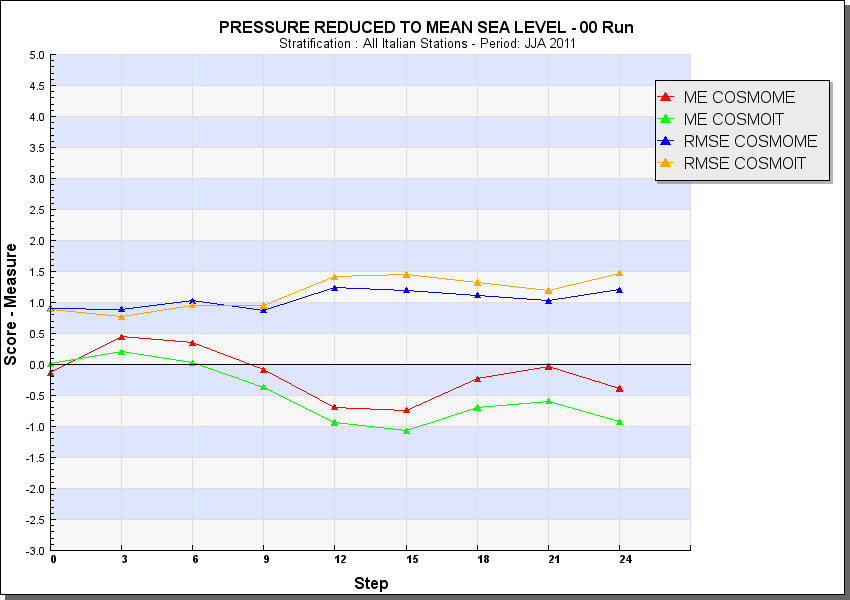 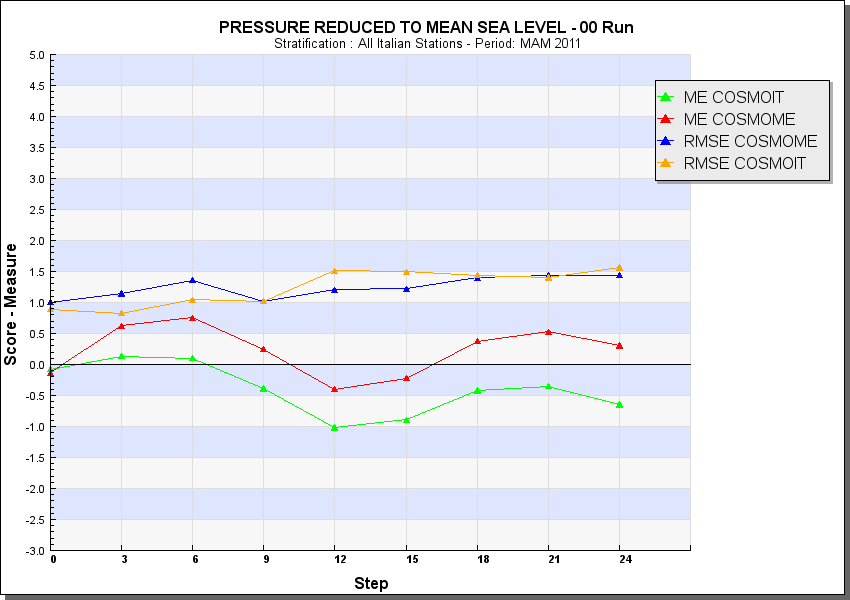 MAM
JJA
Dew PointTemperatureCOSMOME vs COSMOIT
DJF
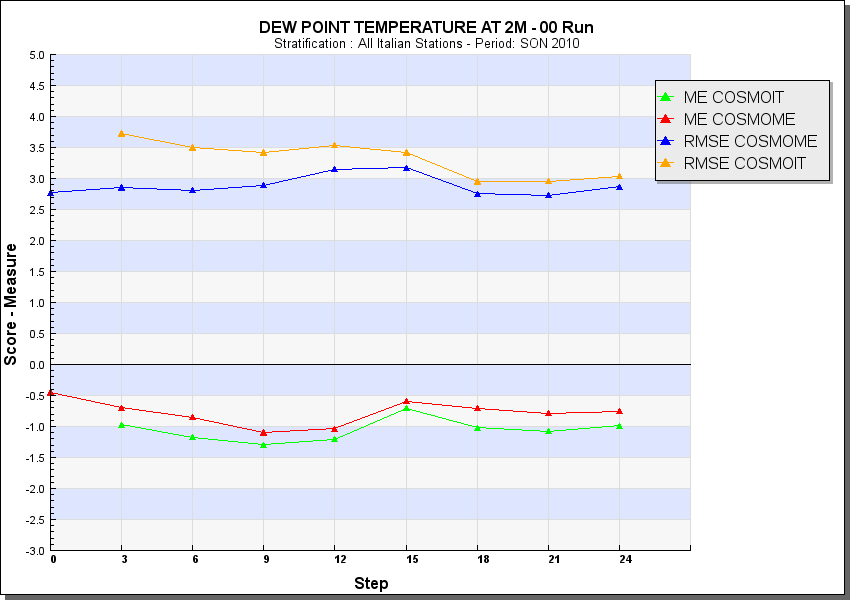 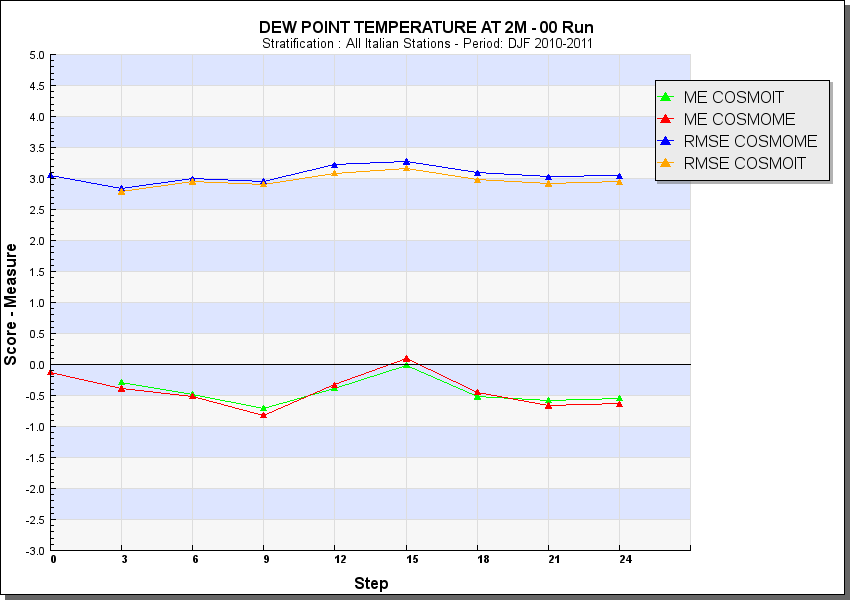 SON
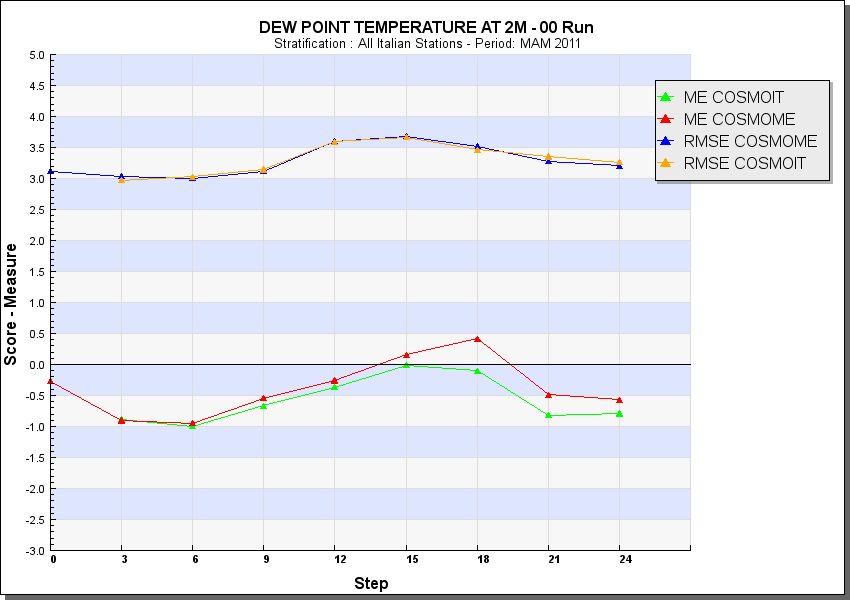 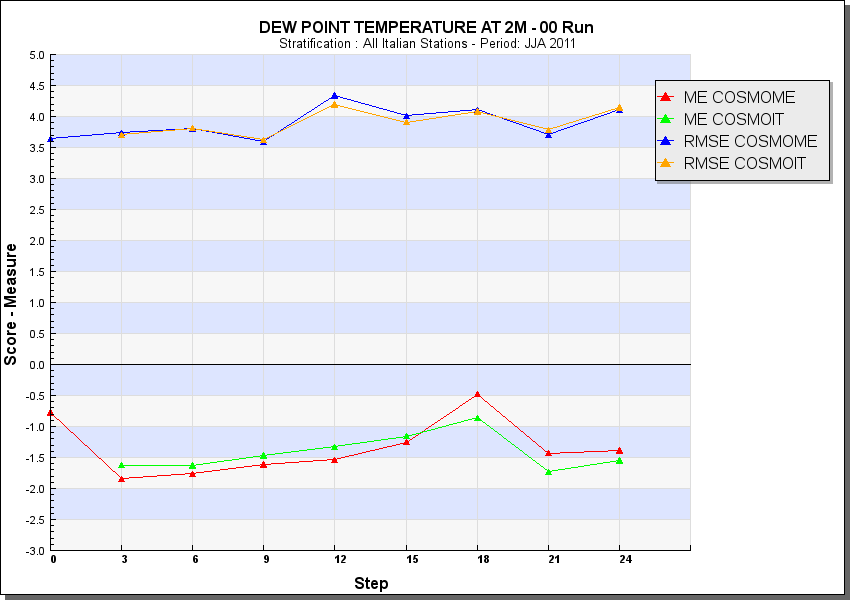 MAM
JJA
Total Cloud CoverCOSMOME vs COSMOIT
DJF
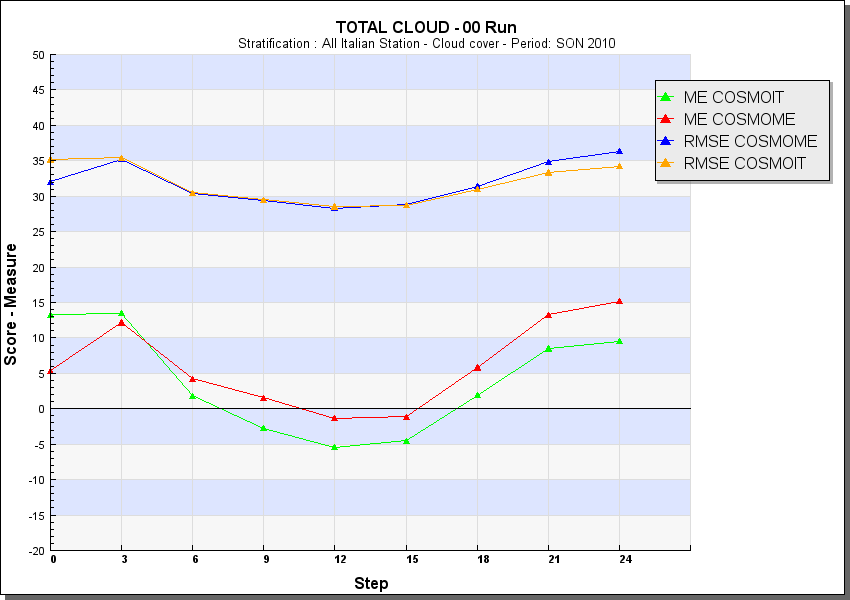 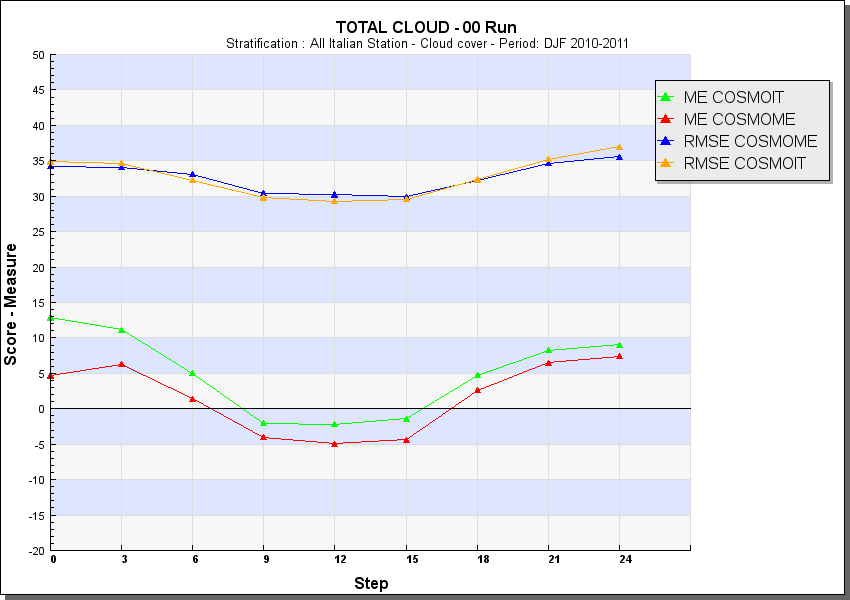 SON
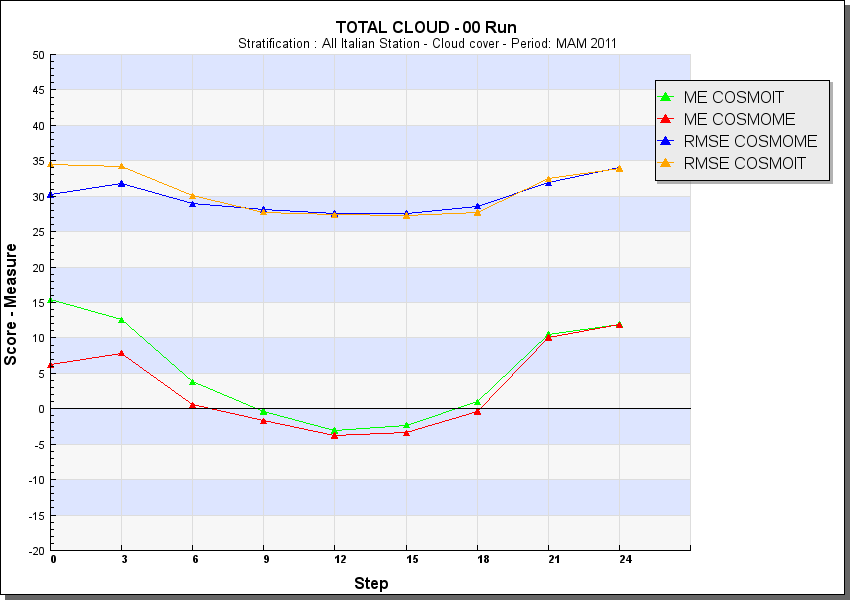 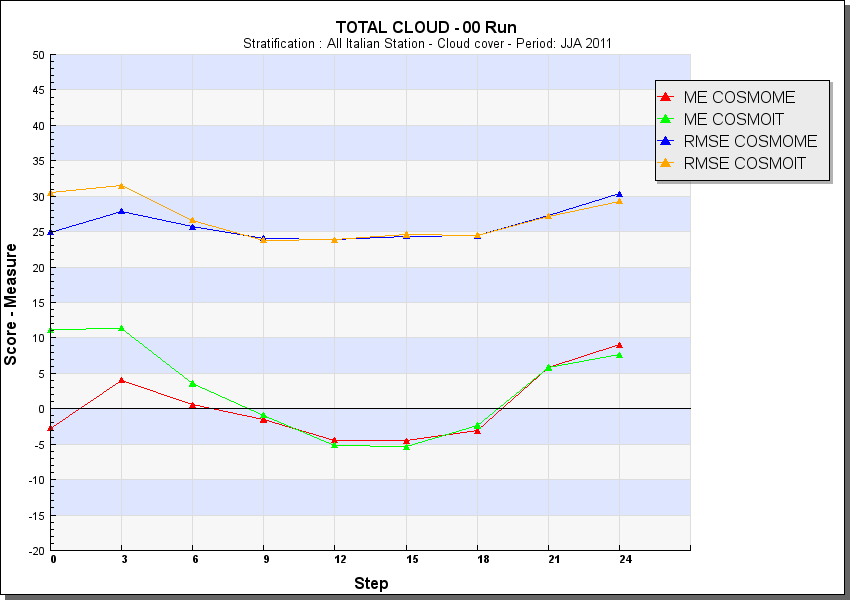 MAM
JJA
Wind SpeedCOSMOME vs COSMOIT
DJF
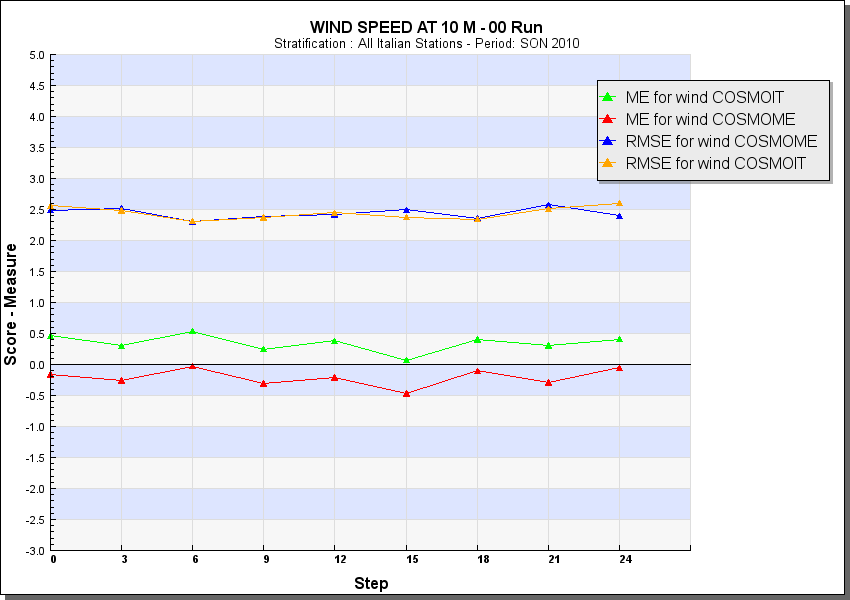 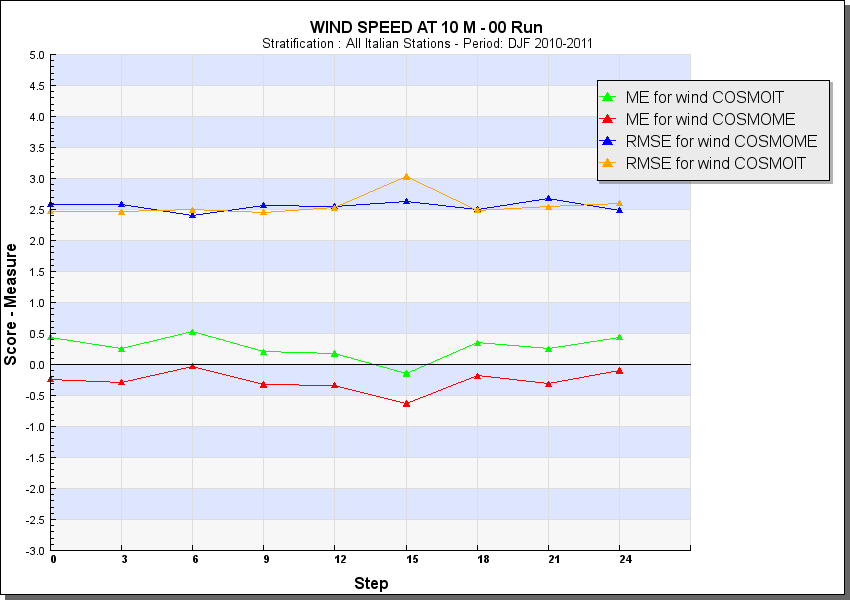 SON
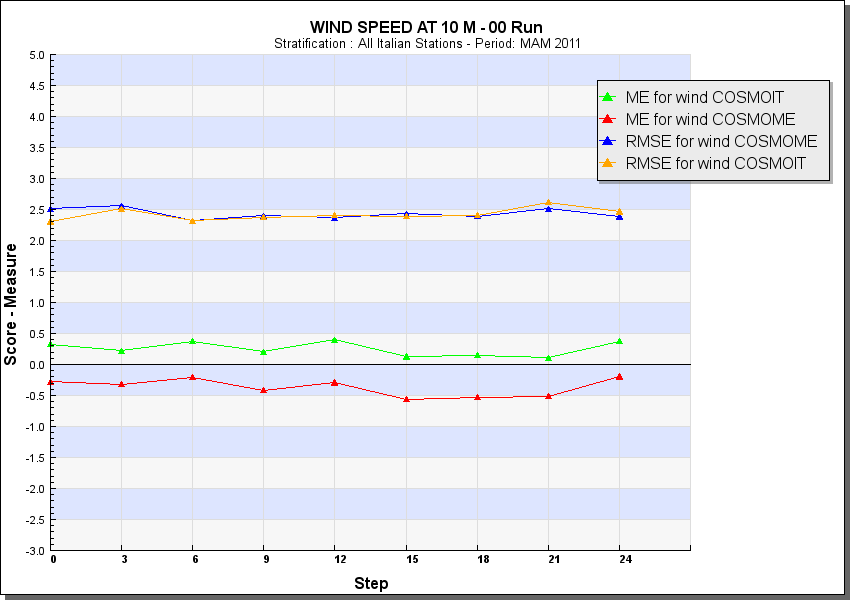 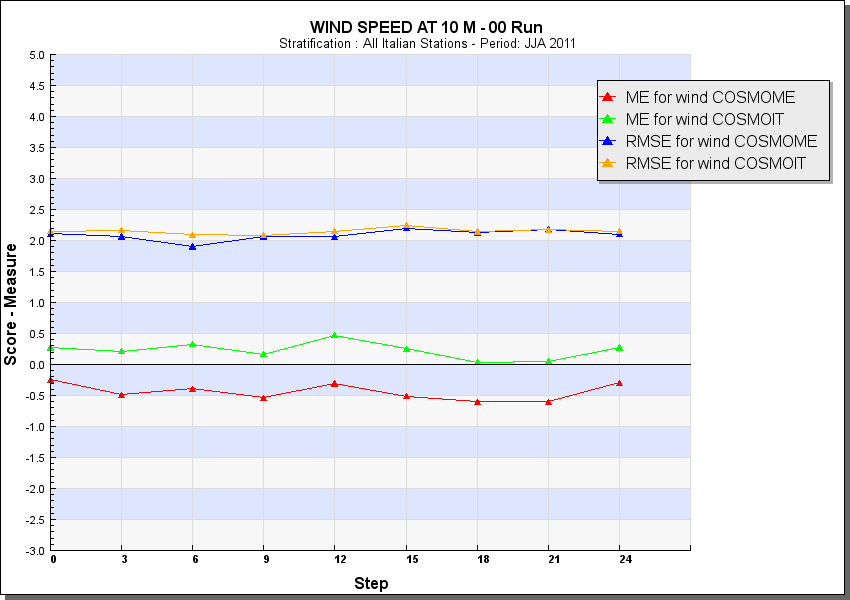 MAM
JJA
Conclusion
COSMO - ME generally better than IFS

 COSMO – I7 better or almost the same than IFS

 Comparison COSMO-ME and COSMO-IT  shows improvements for High-Res.
Verification
CROSS MODEL COSMOME vs COSMOIT
CROSS MODEL COSMOME vs ECMWF
CROSS MODEL ECMWF vs COSMOI7
COSMOME – Upper Air
COSMOI7 – Upper Air
CONDITIONAL VERIFICATIONS
High resolution verification with raingauges
COSMOME –Upper Air Temp
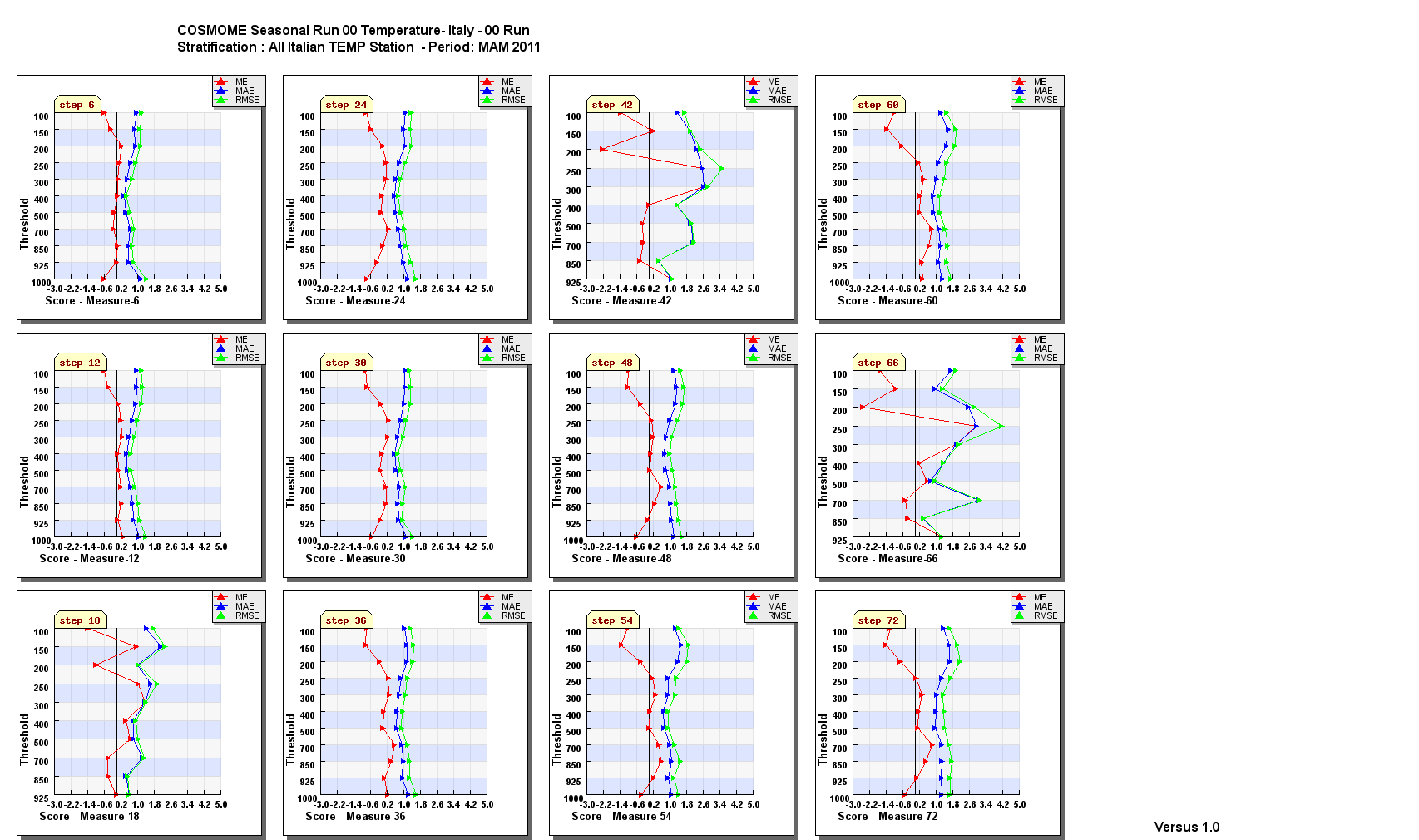 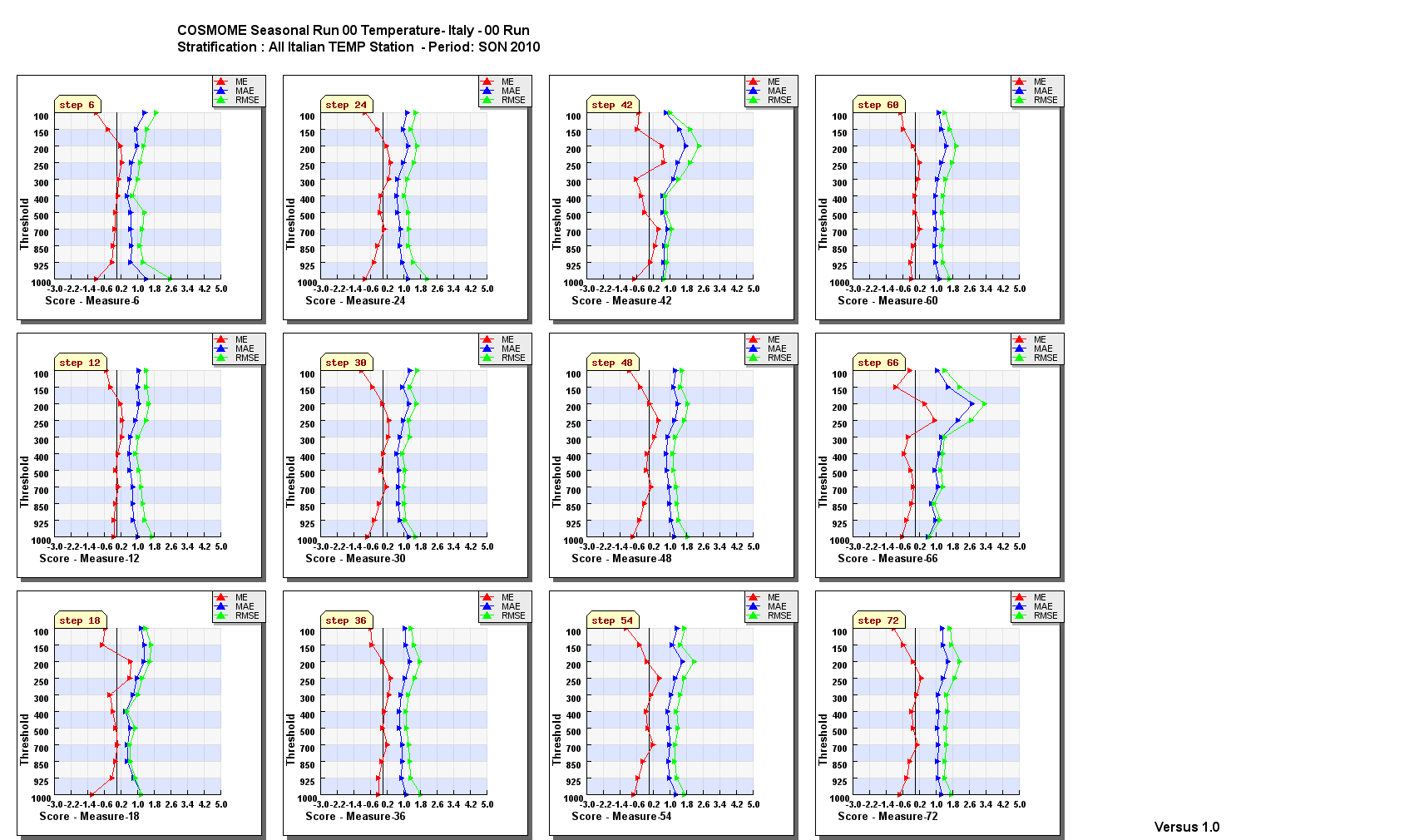 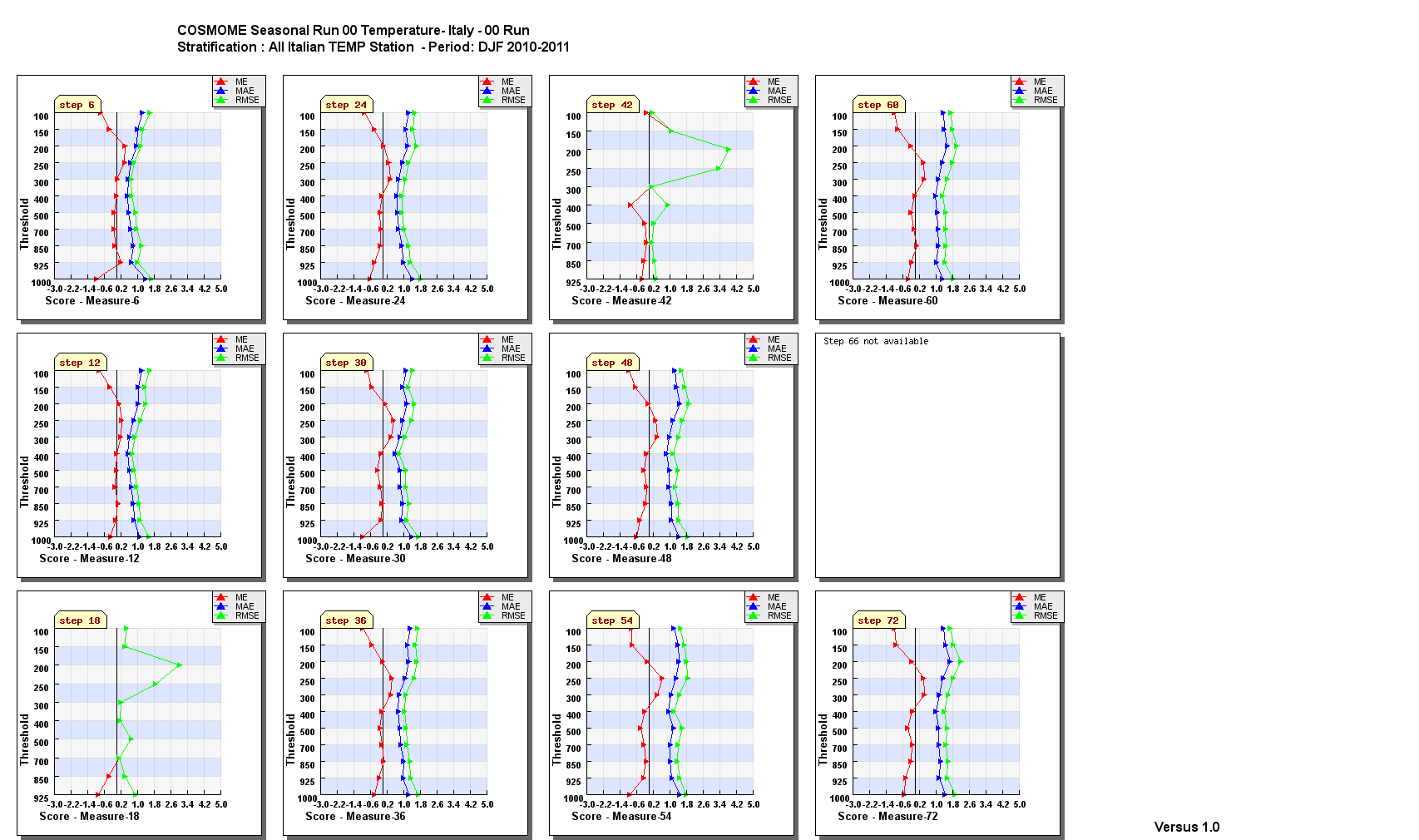 COSMOME – Upper Air WSpeed
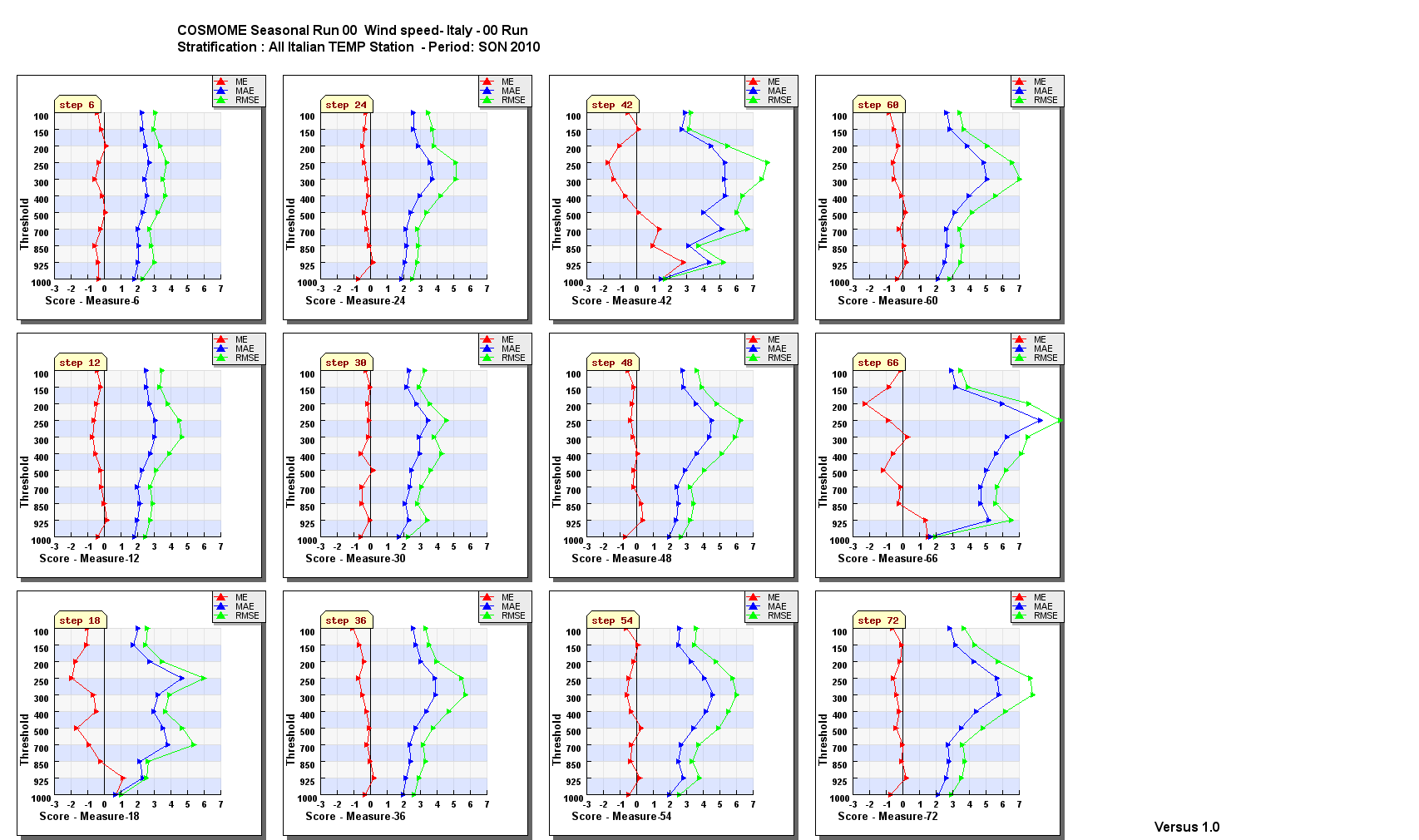 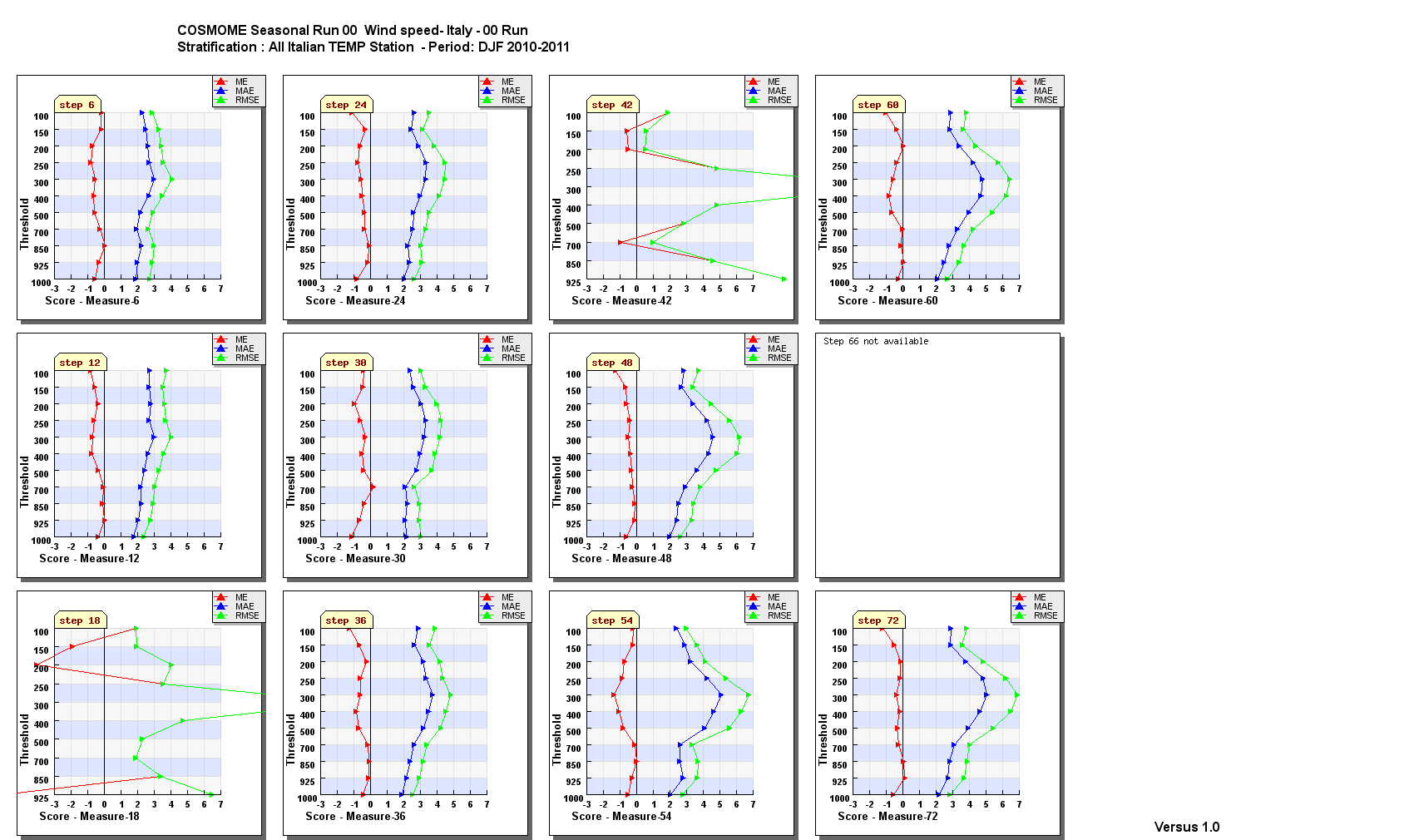 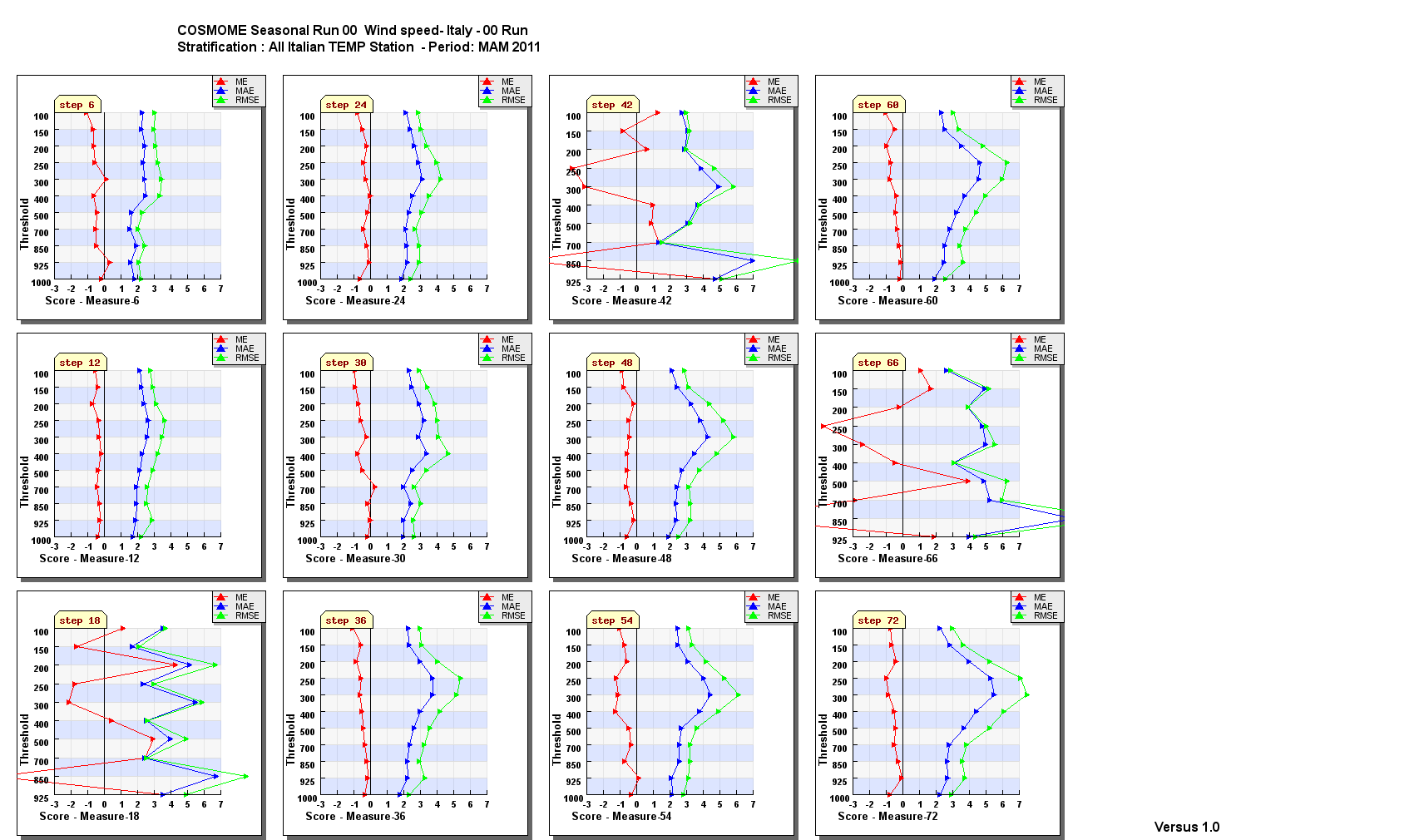 Verification
CROSS MODEL COSMOME vs COSMOIT
CROSS MODEL COSMOME vs ECMWF
CROSS MODEL ECMWF vs COSMOI7
COSMOME –UpperAir
COSMOI7 – Upper Air
CONDITIONAL VERIFICATIONS
High resolution verification with raingauges
COSMOI7 –Upper Air Temperature
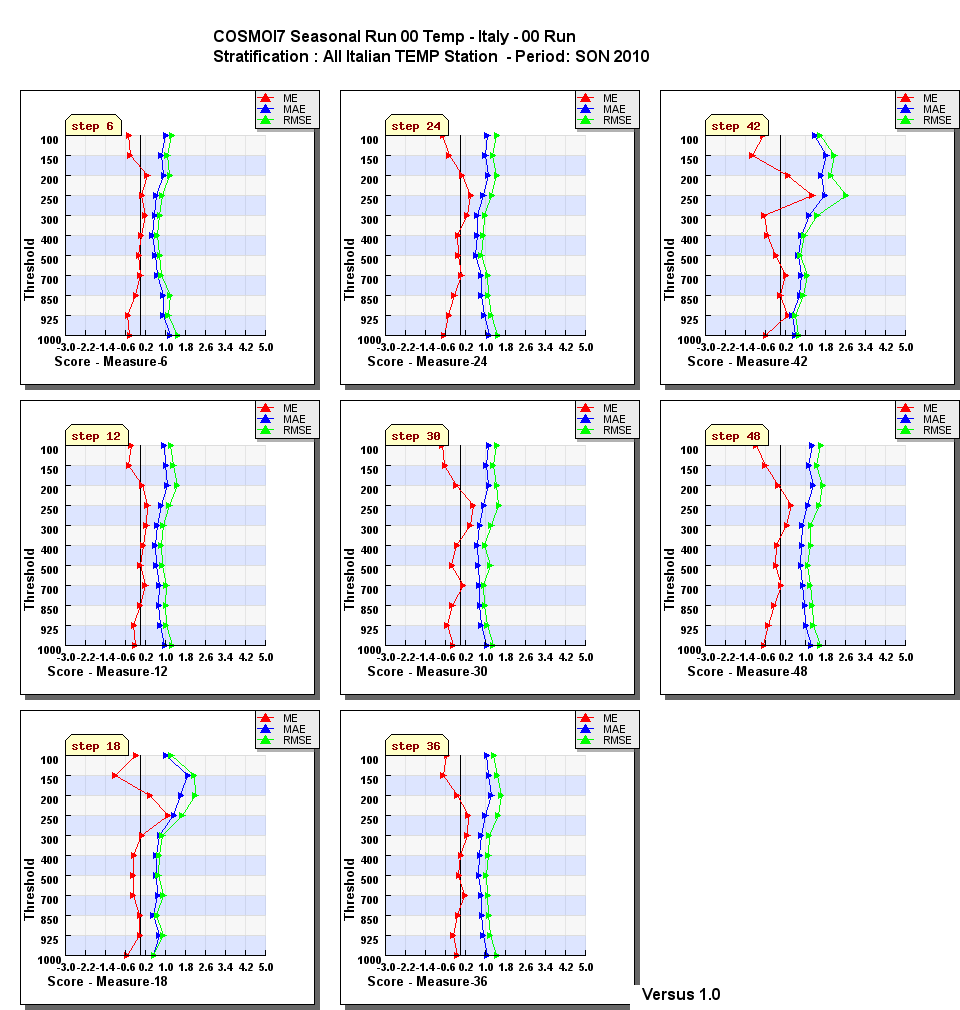 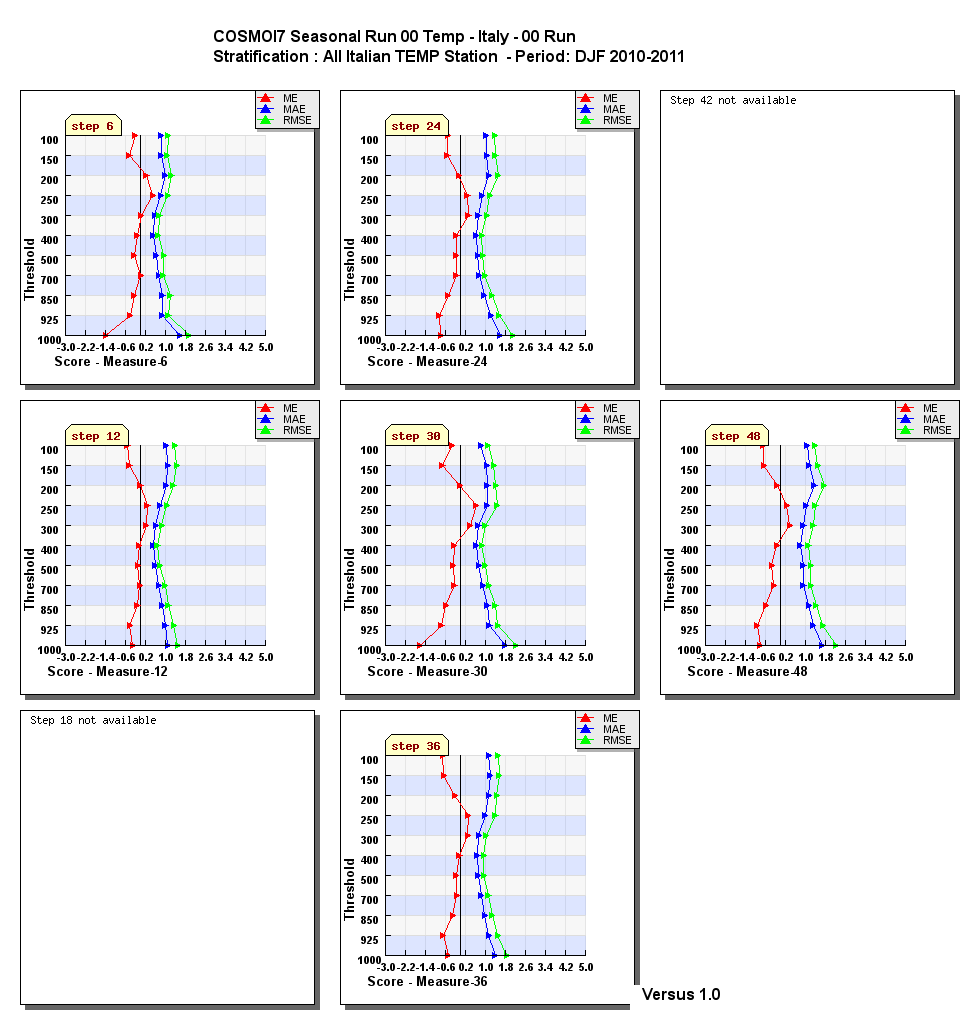 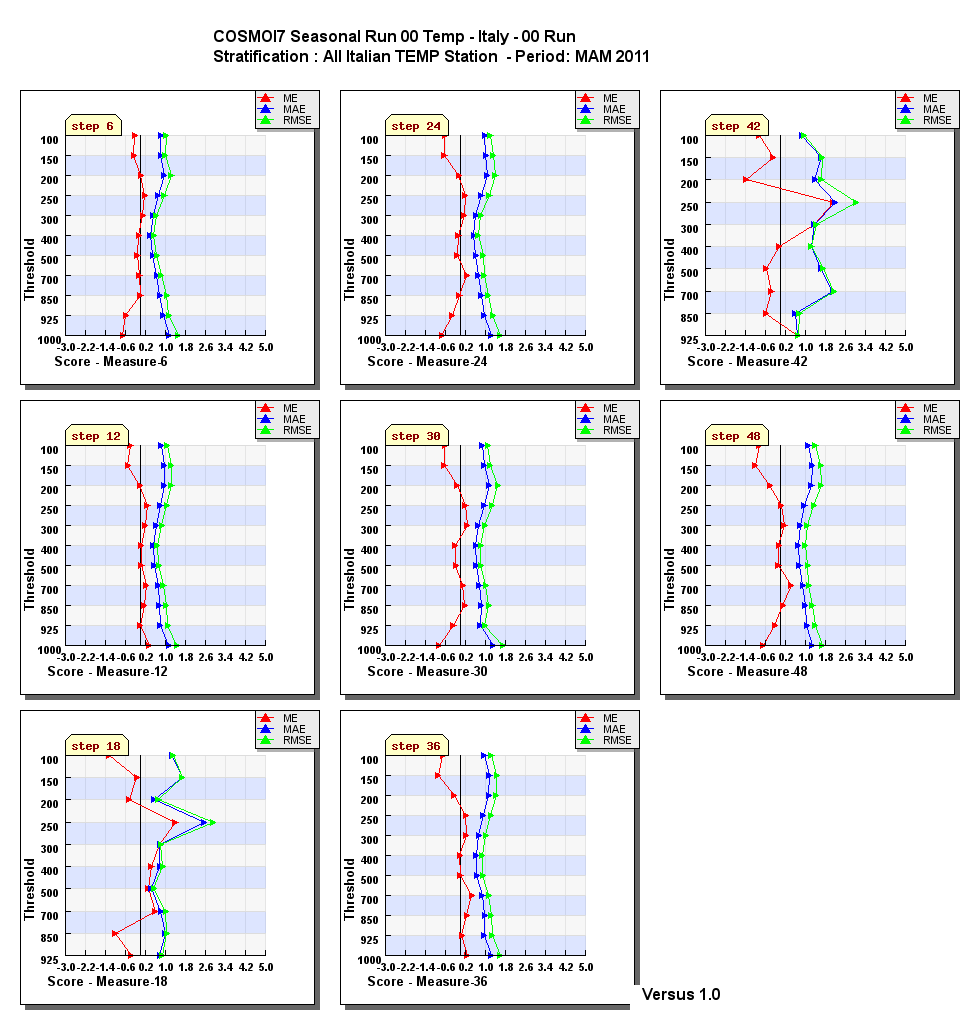 COSMOI7 –Upper AirWind Speed
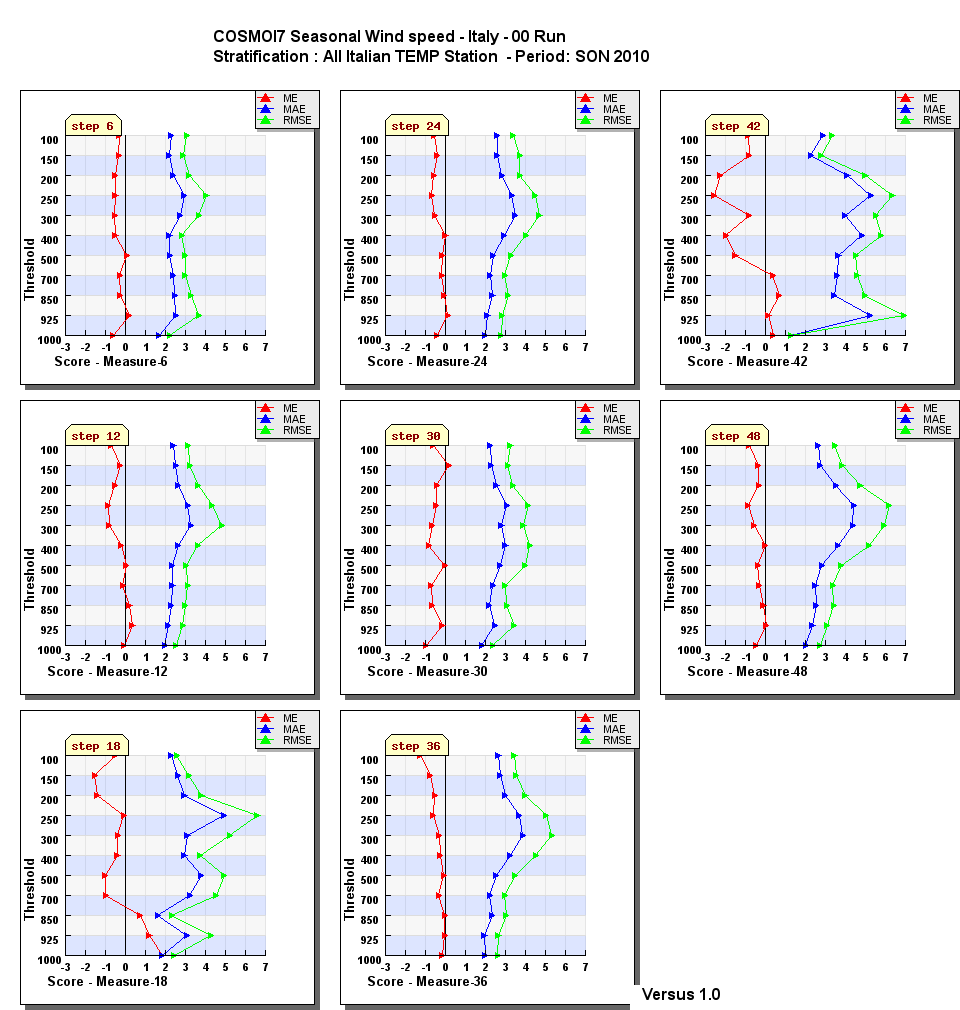 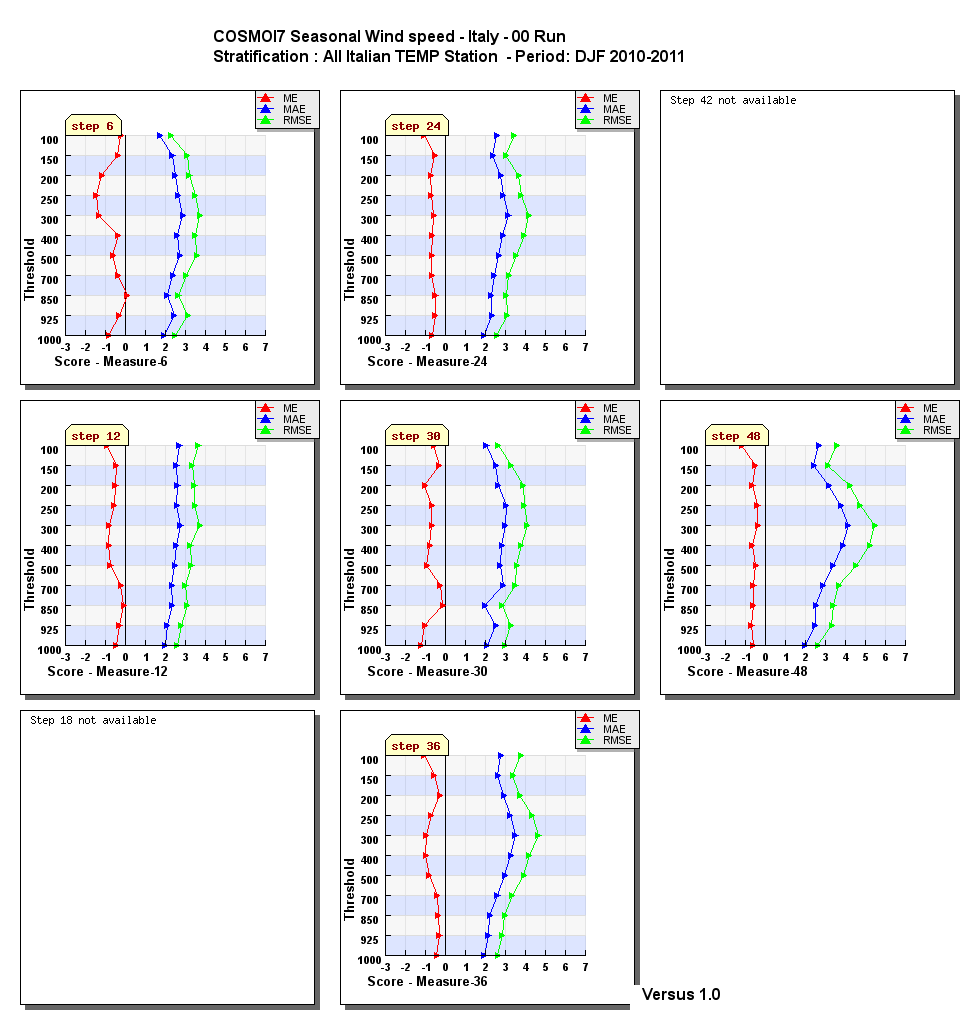 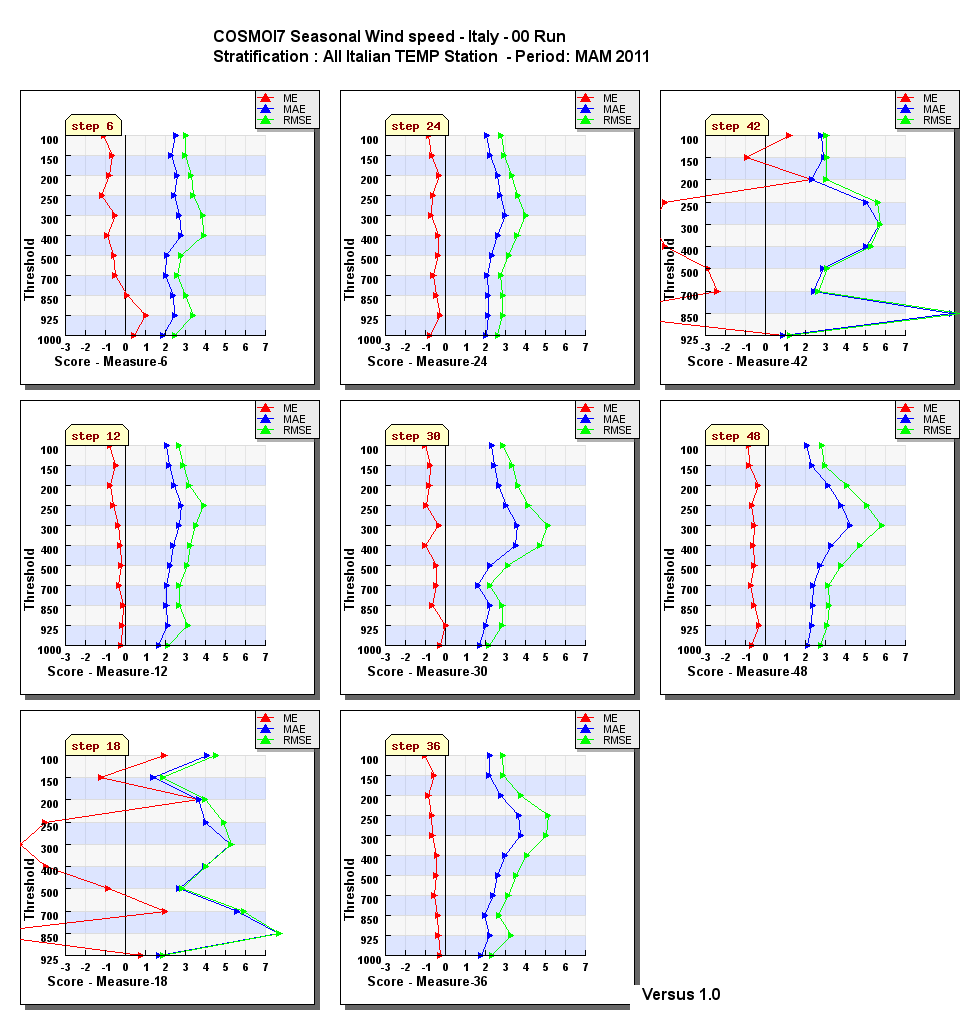 Conclusion
COSMO – ME and COSMO-I7 have a general good result in upper air Verification

 COSMO-ME seems better mainly for wind speed
Verification
CROSS MODEL COSMOME vs COSMOIT
CROSS MODEL COSMOME vs ECMWF
CROSS MODEL ECMWF vs COSMOI7
COSMOME –Upper Air
COSMOI7 – Upper Air
CONDITIONAL VERIFICATIONS
High resolution verification with raingauges
Conditional Verification Temp – TCC obs <=25%
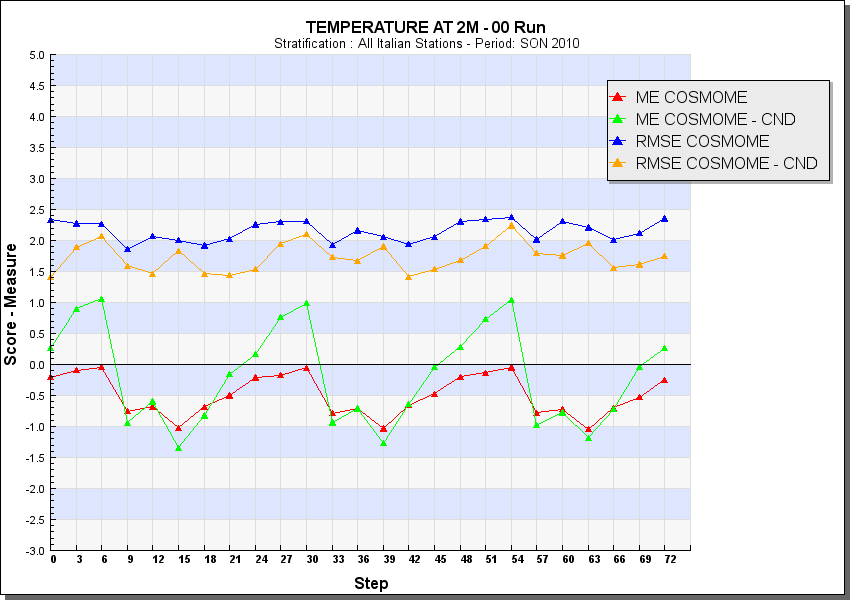 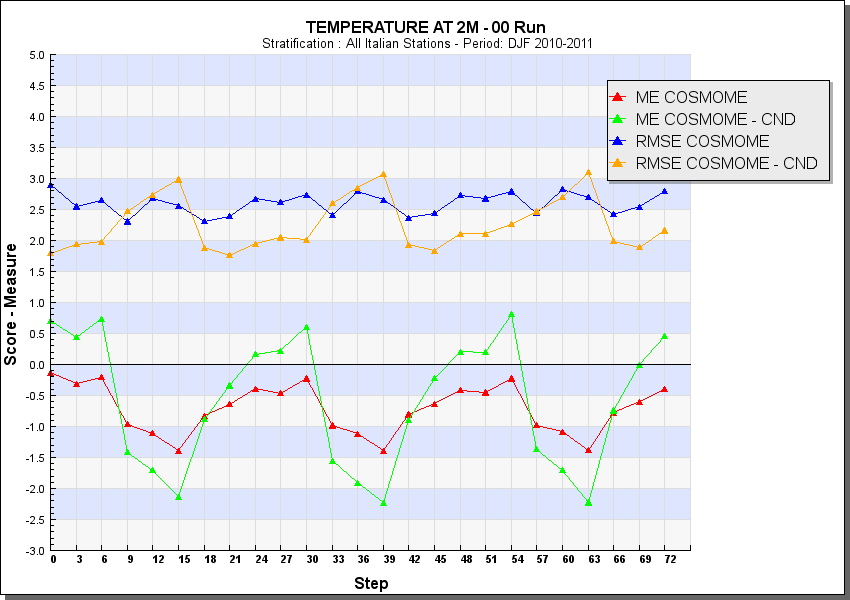 DJF
SON
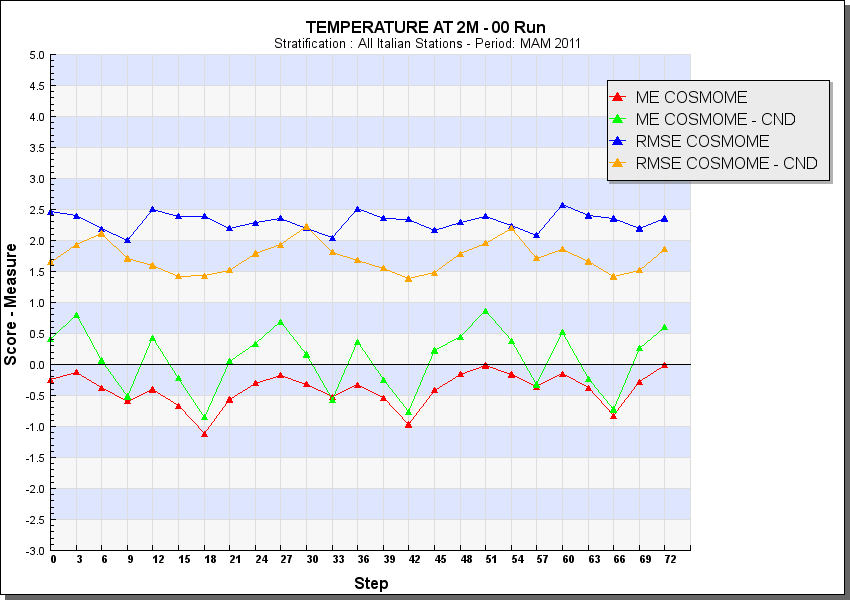 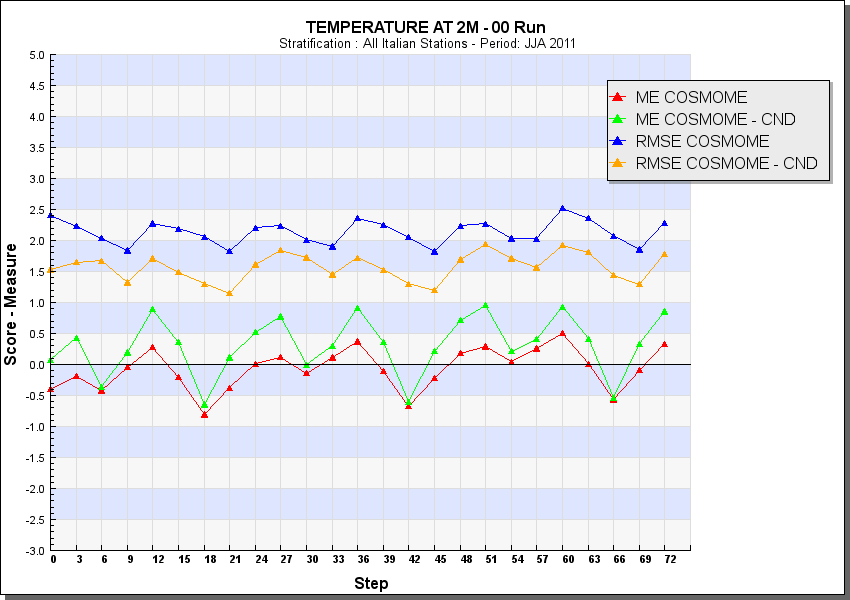 JJA
MAM
Better behaviour  for all the seasons
Compare to no condition model
Conditional Verification  Temp – TCC obs >=75%
Sorry colours inverted with the previous one!!!
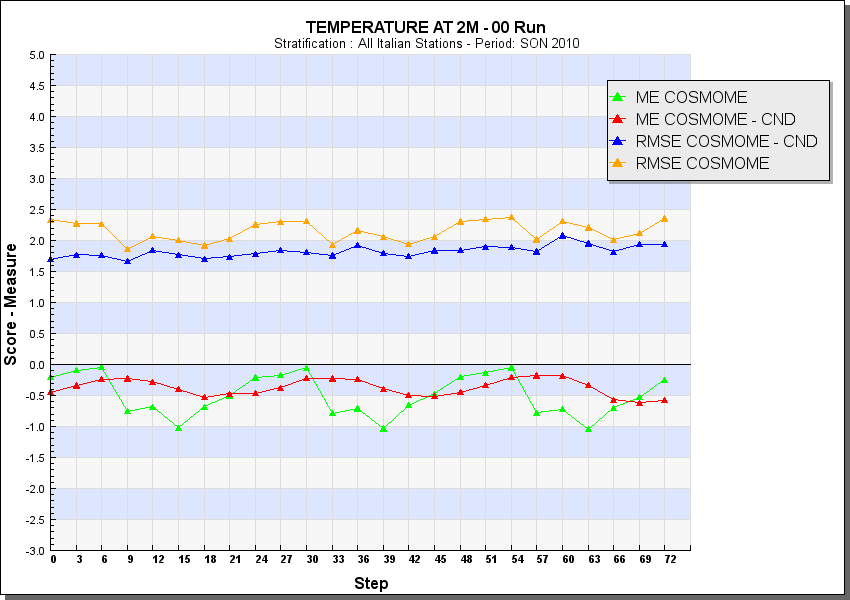 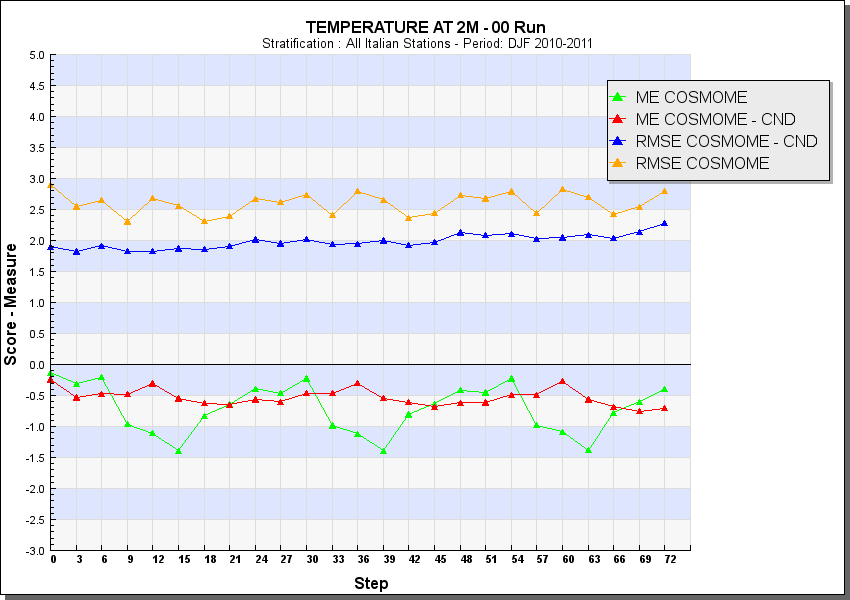 DJF
SON
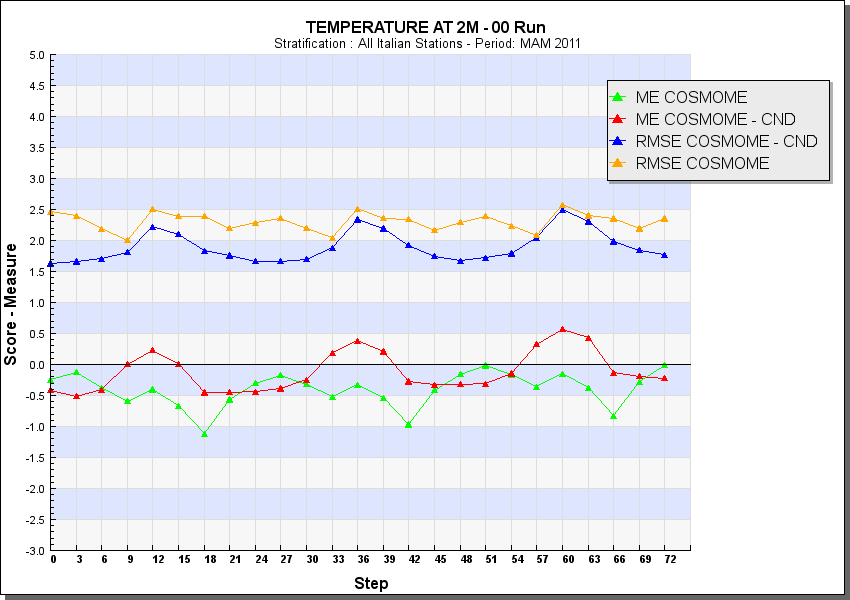 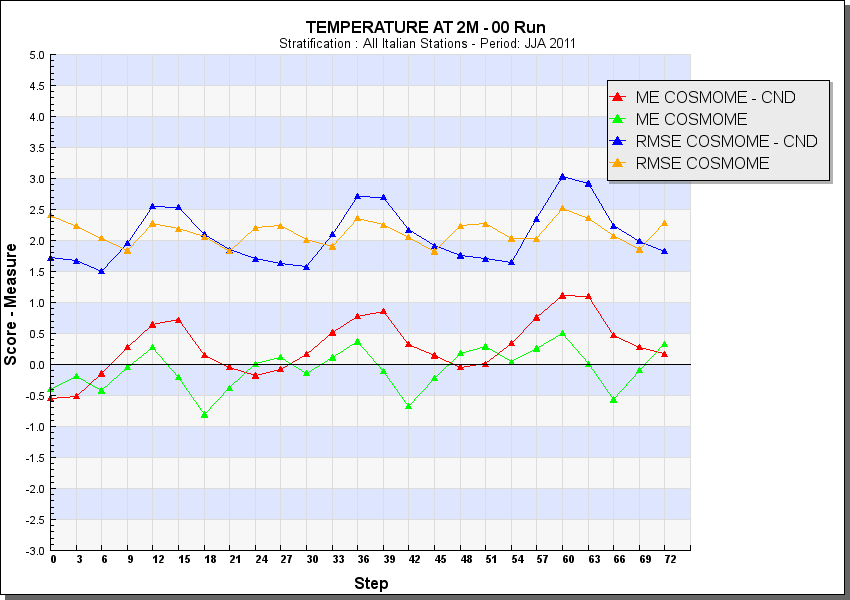 JJA
MAM
Better behaviour  for all the seasons
Compare to no condition model
Conditional Verification Temp – TCC obs >=75%&Wind Speed (obs) <=2 m/s
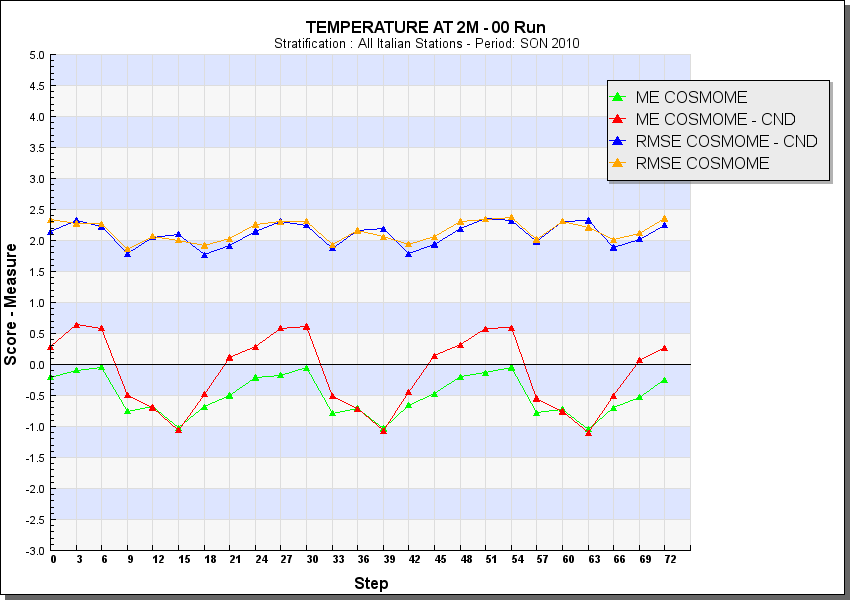 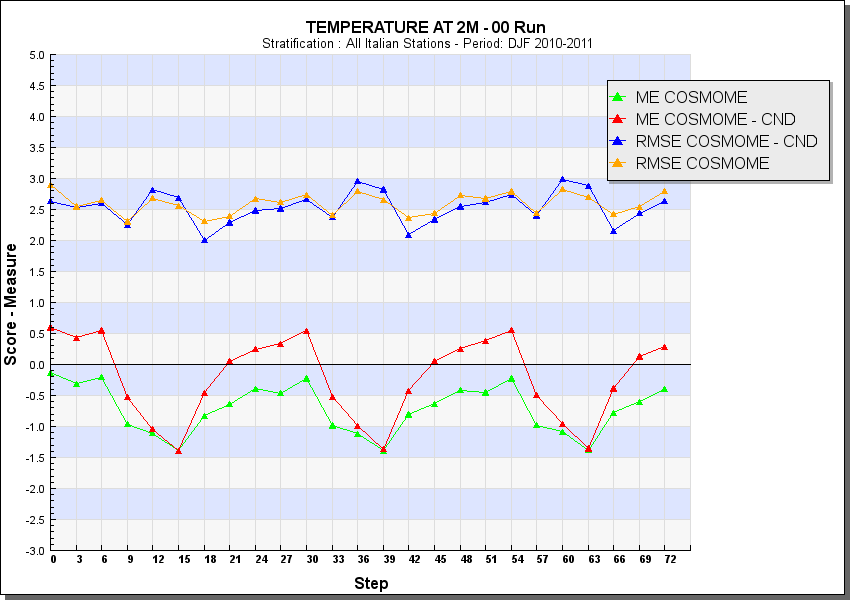 DJF
SON
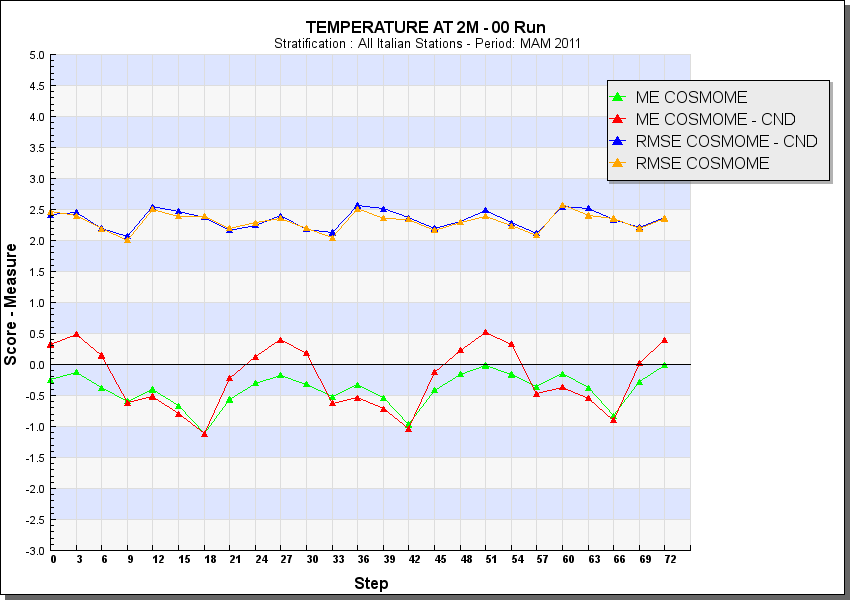 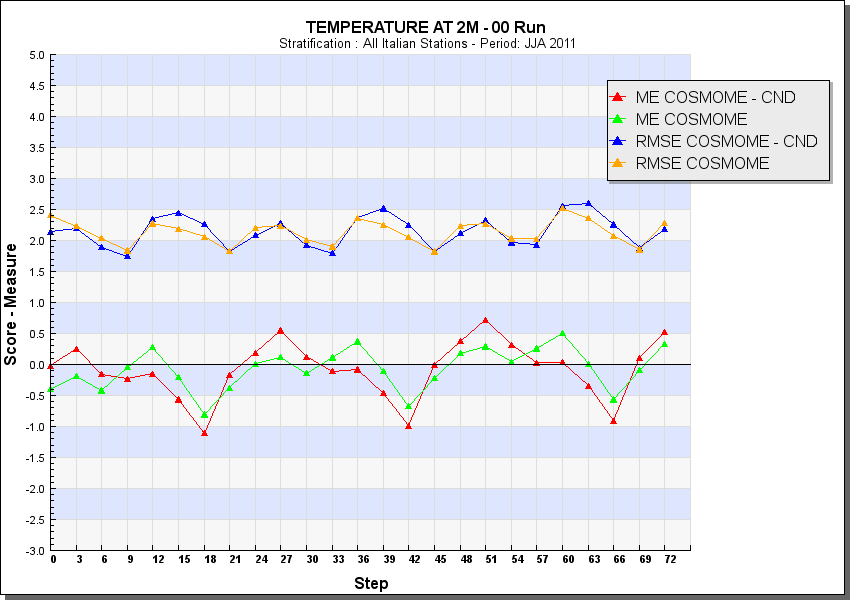 JJA
MAM
Similar. Differences in bias
Conditional Verification           Temp – TCC obs <=25%&Wind Speed (obs) <=2 m/s
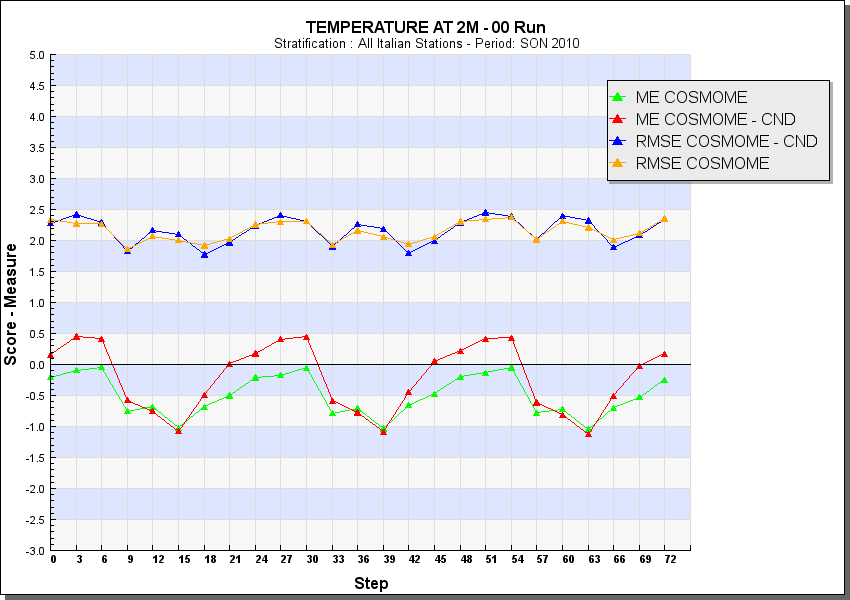 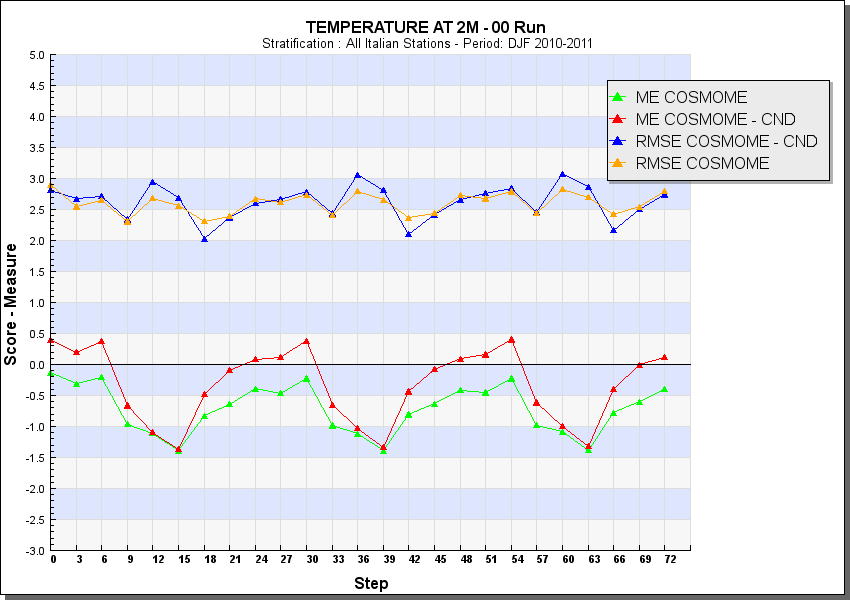 DJF
DJF
SON
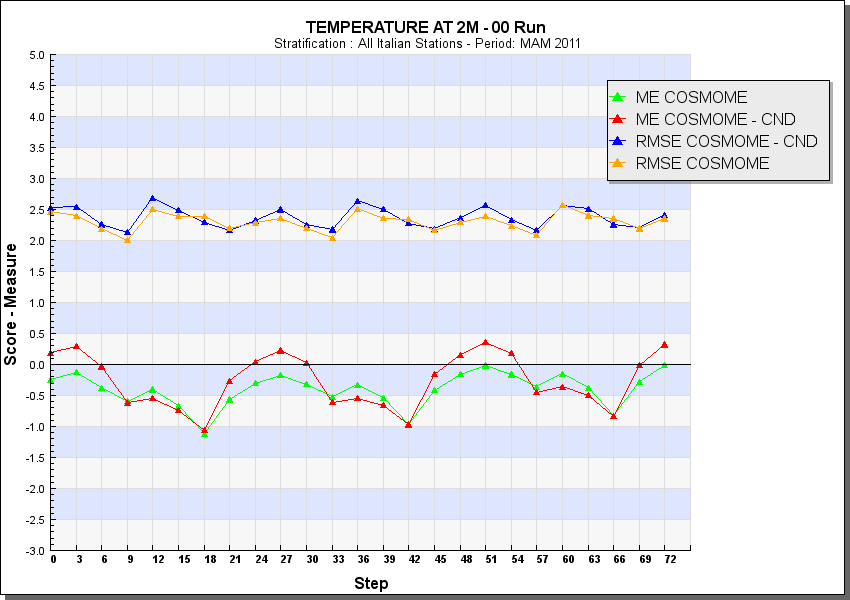 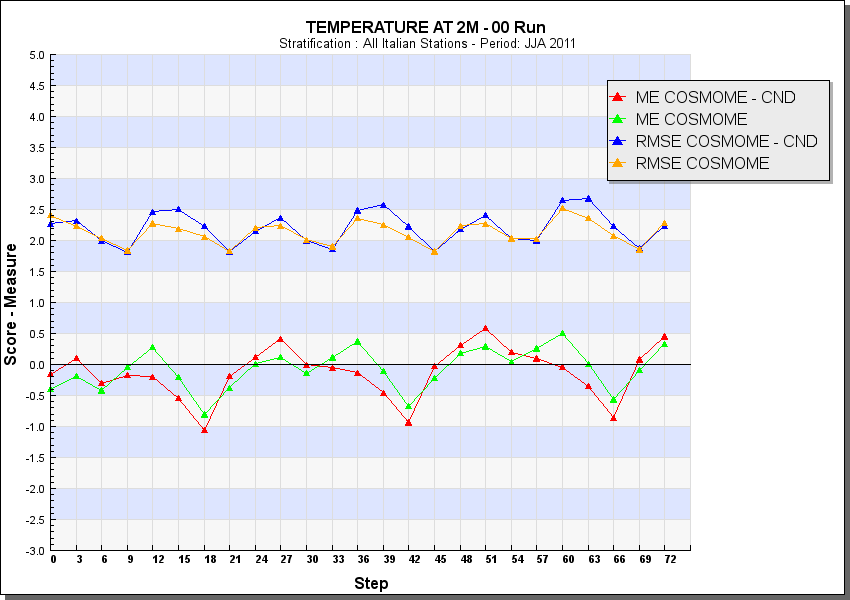 MAM
JJA
Similar. Differences in bias
Conditional Verification Tdew – Wind Speed (obs) <=2 m/s
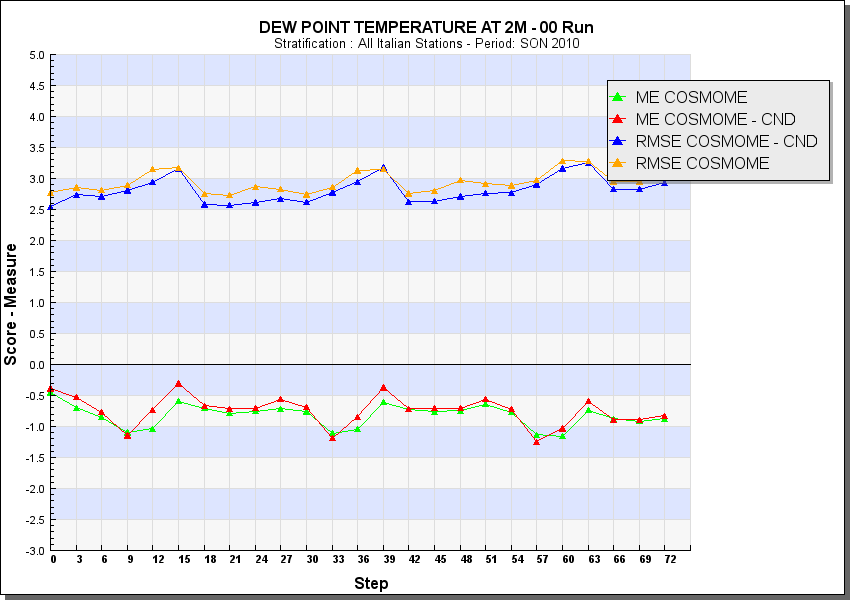 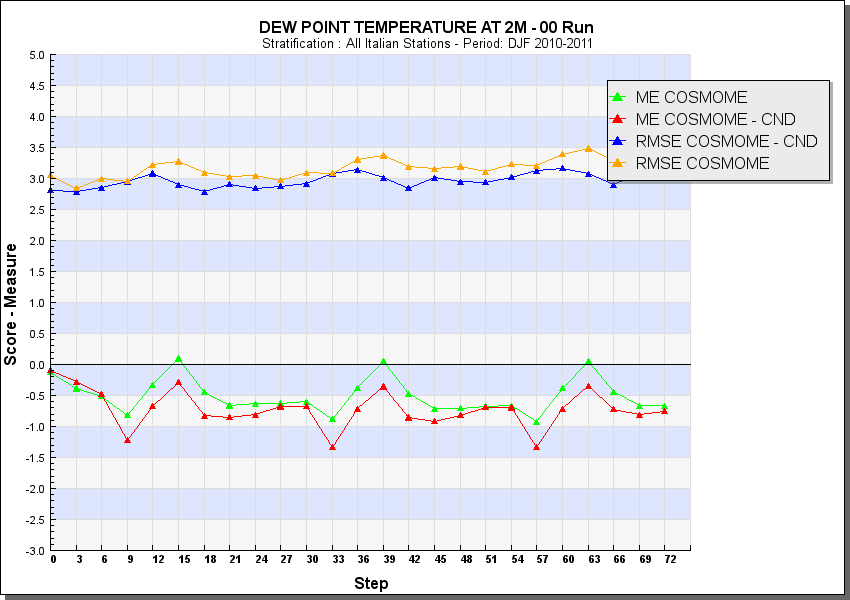 DJF
SON
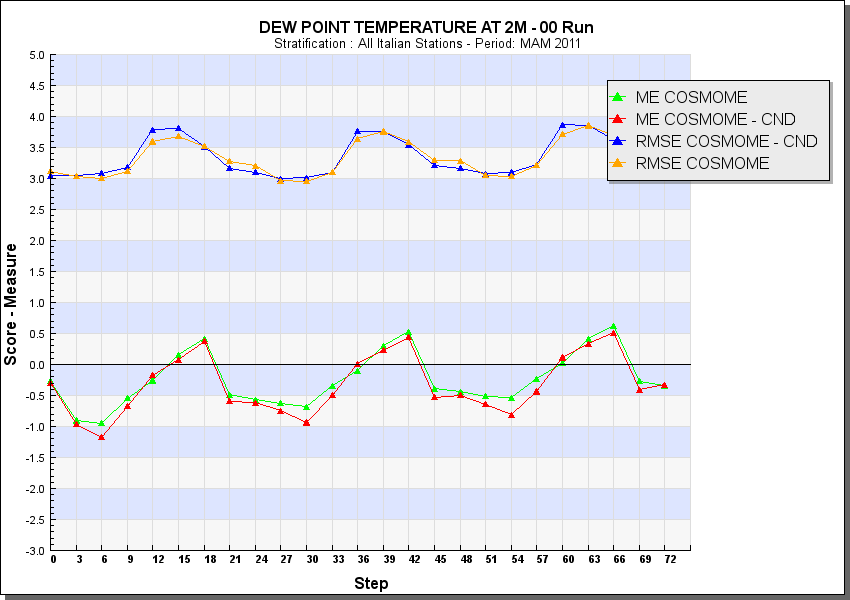 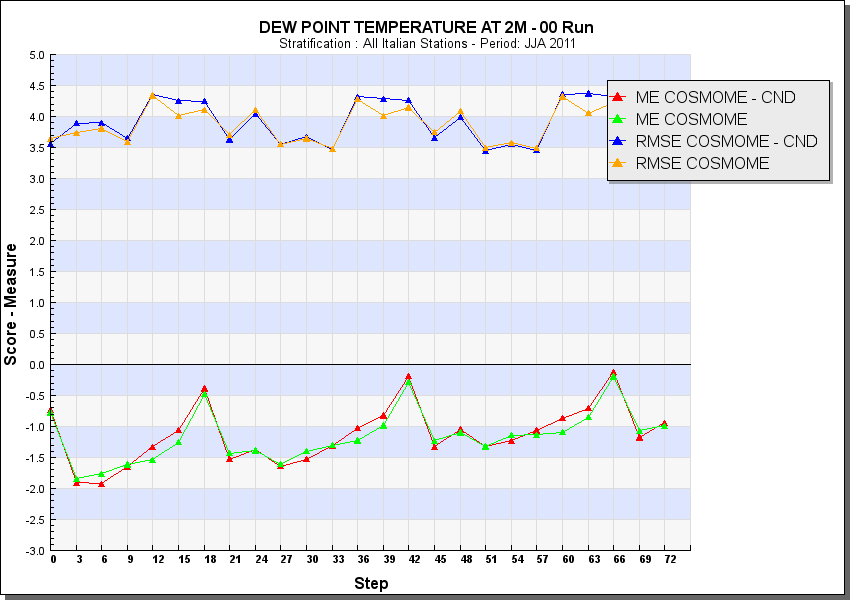 JJA
MAM
Slightly better SON and DJF
Conclusion
Comparison between NC and Cond verification seems effective in most of the cases

 A standard set of Conditions has been decided by WG5 in Langen 2011 and should be produce on regular basis in the next future
Verification
CROSS MODEL COSMOME vs COSMOIT
CROSS MODEL COSMOME vs ECMWF
CROSS MODEL ECMWF vs COSMOI7
COSMOME –Upper Air
COSMOI7 – Upper Air
CONDITIONAL VERIFICATIONS
High resolution verification using raingauges
extreme dependency score  investigate the performance of an NWP model for rare events
Stephenson et al. Introduce the extreme dependency score (EDS) as a good alternative to standard scores for verification of rare events.
To get clear information about how the forecasting system detects the extreme events, it would be fair if the EDS is compared for events having the same base rate. One has to investigate if better value of the EDS are related to an improvement in the quality of the forecasting system or if they are due to the event variability over the years.
The equation defining the EDS uses the left hand side of a contingency table and the total number of cases (sample size). This results in an increased freedom for false alarms and correct negatives, which can freely vary with the only restriction that their sum has to be constant. Therefore, it is paramount to use the EDS in combination with other scores that include the right hand side of the contingency table, as the F and/or the FBI to show that improvements are not due to an increase of false alarms. (Ghelli&Primo,2009)
The affect of the base rate on the extreme dependency score (Ghelli&Primo,2009)
The Extreme Dependency Score (EDS) has been introduced as an alternative measure to verify the performance of numerical weather prediction models for rare events, taking advantage of the non-vanishing property of the score when the event probability tends to zero. This score varies from 1 (best value) to −1 (worst value).The EDS is written as a function of BR:EDS =[ln(BR) − ln(HR)]/[ln(BR) + ln(HR)]Equation presents the EDS as a function of the base rate and the hit rate. when HR = 1, the EDS = 1 and when BR = 1, the EDS = −1. On the other hand, when the base rate is equal to one, the event happens all the time and so the EDS is not an appropriate score since it is focused on verification of extreme events (low probability of occurrence). Therefore, if different data samples need to be compared, it is imperative to have similar base rate.
Thus, even if there are no misses and the EDS value is maximum, the forecasting system might have a high number of false alarms. Therefore, an EDS = 1 does not imply a skilful system. If values of the EDS for different periods need to be compared, then the base rate must be constant in time to avoid changes in the EDS to be just a reflection of changes in the BR. 
If the base rate is constant, an increase of the EDS implies a better probability of detection (hit rate), i.e. a more skilful system. If only the hit rate is constant, then an increase of the EDS is only due to a higher event probability. If neither the base rate nor the hit rate is constant, then the improvement of the EDS could be due to any of the previous reasons.
The extreme dependency score: a non-vanishing measure for forecasts of rare events (Stephenson et al.)
EDS takes the value of 1 for perfect forecasts and 0 for random forecasts, and is greater than zero for forecasts that have hit rates that converge slower than those of random forecasts
EDS has demonstrated here that there is dependency between the forecasts and the observations for more rare events, which is masked by the traditional skill scores that converge to zero as the base rate vanishes. EDS does not explicitly depend on the bias in the system for vanishing base rate and so is less prone to improvement by hedging the forecasts. EDS has the disadvantage that it is based only on the numbers of hits and misses, and so ignores information about false alarms and correct rejections. Therefore, EDS is non-informative about forecast bias, and a forecasting system with a good EDS could be very biased. Therefore, one should present EDS together with the frequency bias as a function of threshold in order to provide a complete summary of forecast performance.
Intercomparison COSMO-ME/COSMO-I7, FIRST 24H
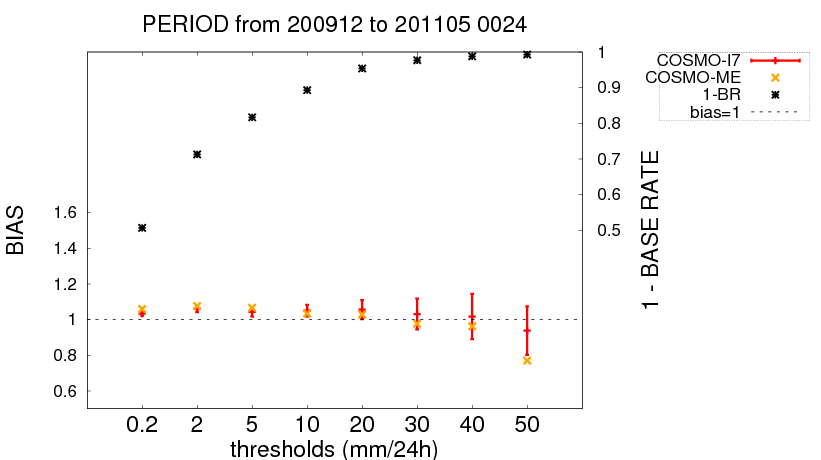 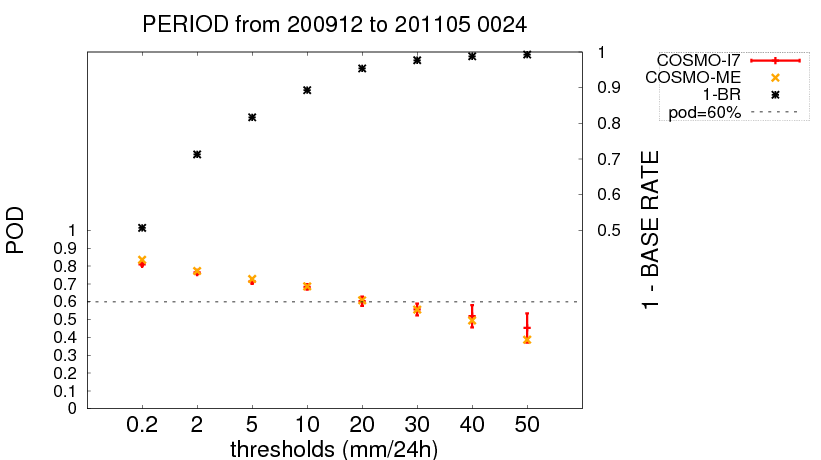 COSMO-ME
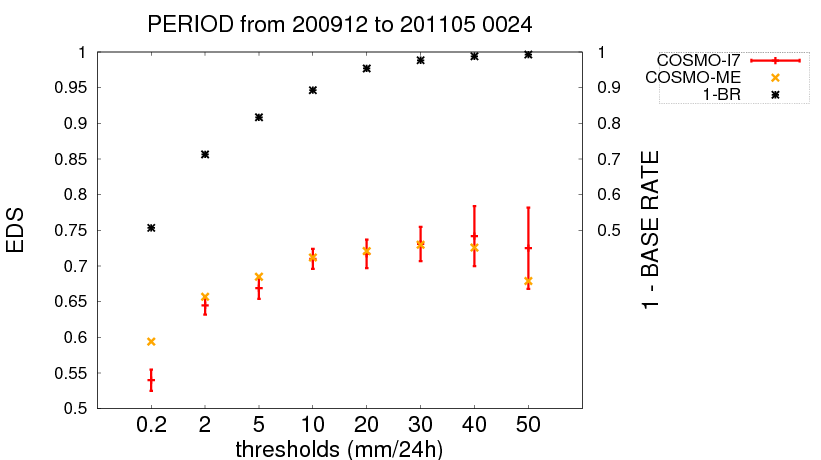 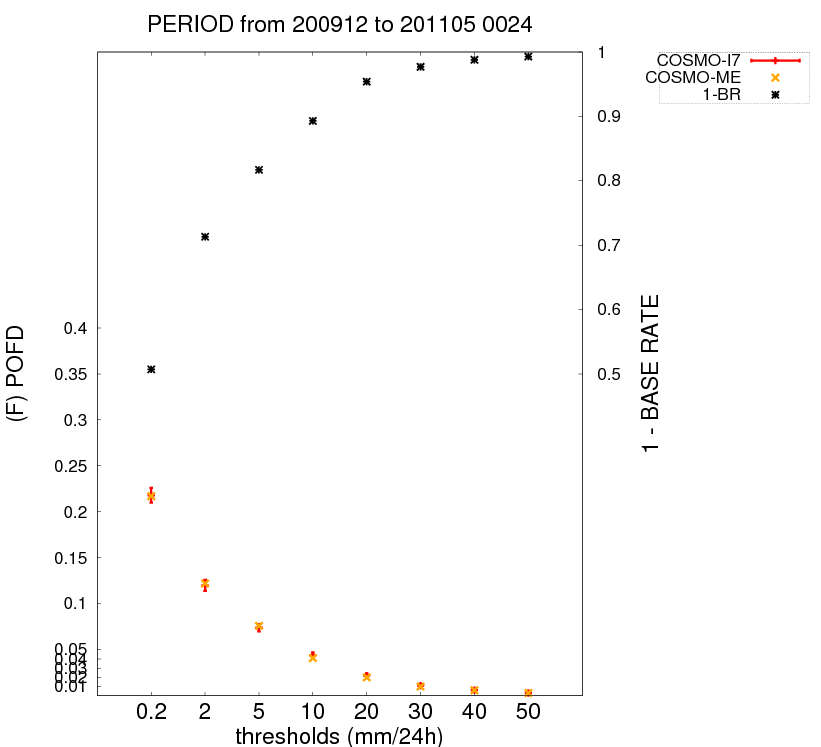 Up to 20mm ME ovest. more than I7
Up to 20mm ME better pod and eds
Same POFD
Intercomparison COSMO-ME/COSMO-I7, SECOND 24H
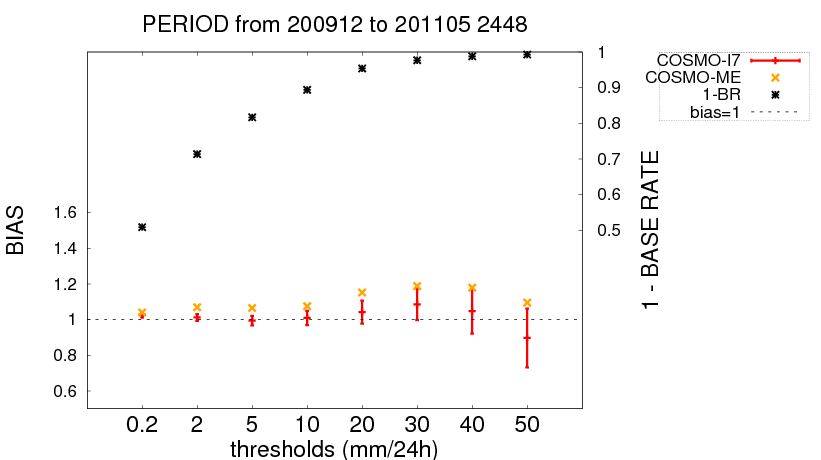 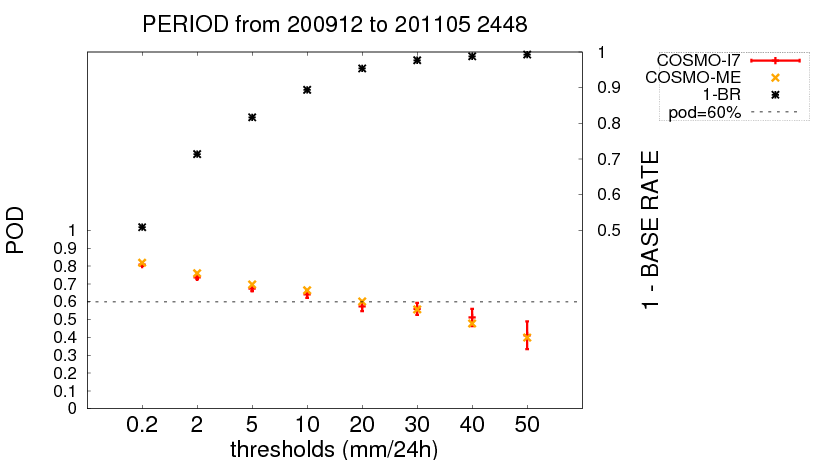 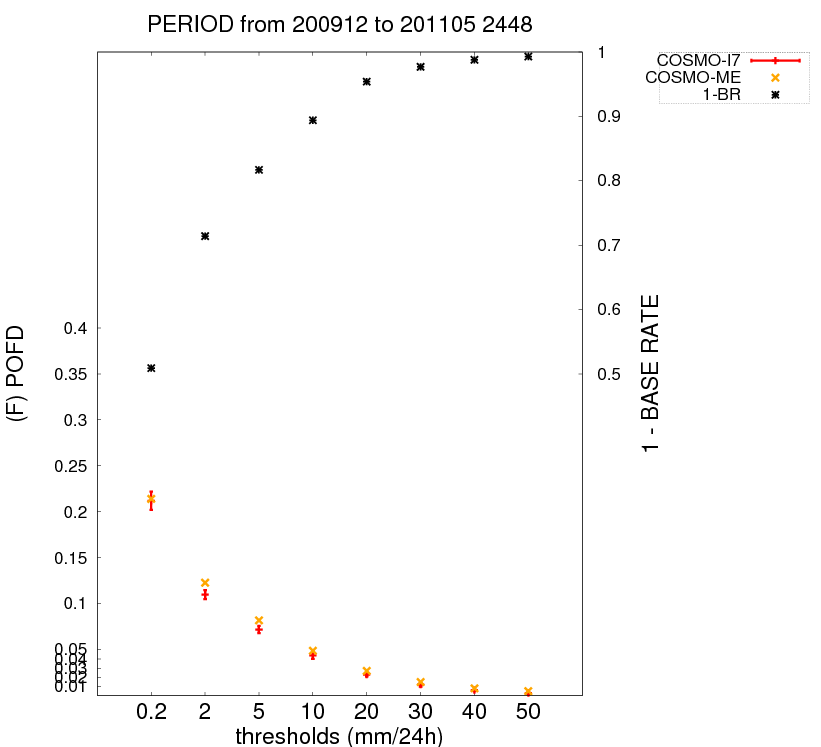 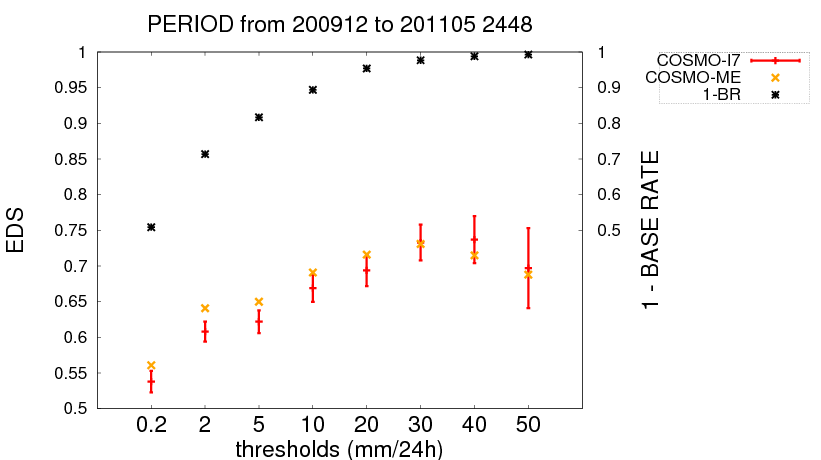 ME overes. more than I7
ME better pod, eds up to 30mm BUT more false alarms
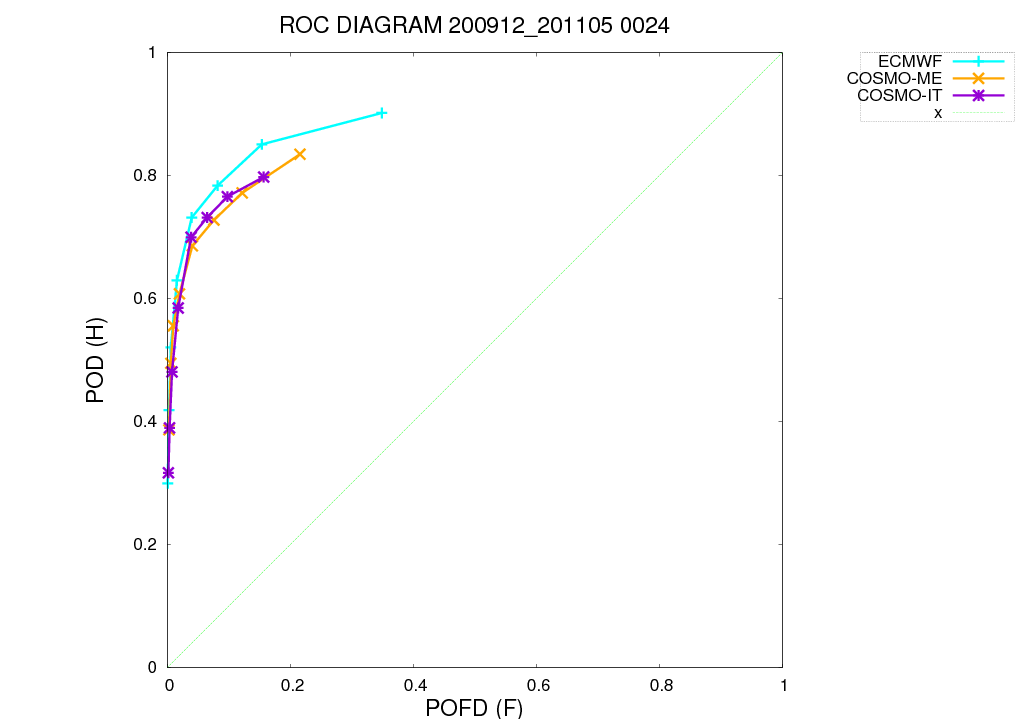 0.2
2
0.2
Driving model comparison: ECMWF/COSMO-ME/COSMO-IT
FIRST 24H
5
10
2
5
10
20
20
30
low thres. Up to 10/20 mm: better pod for ecmwf but more false alarms
Above 10/20 mm the best is Cosmo-ME
Cosmo-ME is better than cosmo-IT
30
40
40
BIAS: ecmwf overestimates for low thres., underestimates for high thres.
BIAS: ME slightly overest. up to 10mm, above good performance
EDS: the best is ecmwf up to 20mm. Above the best is COSMO-ME
50
50
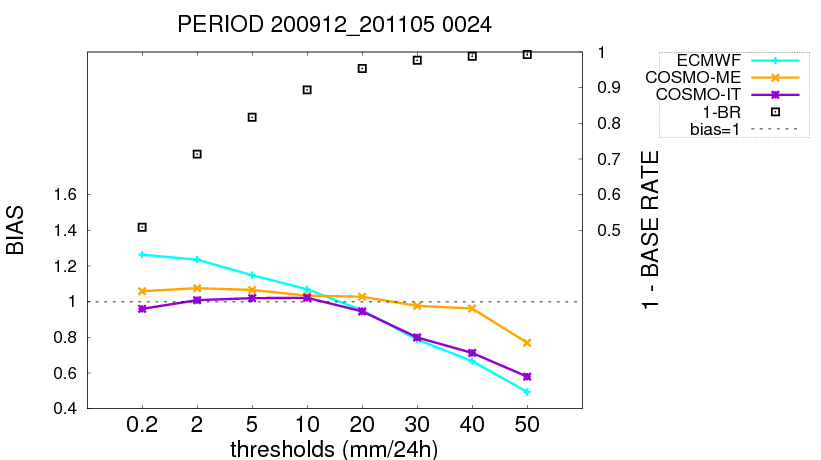 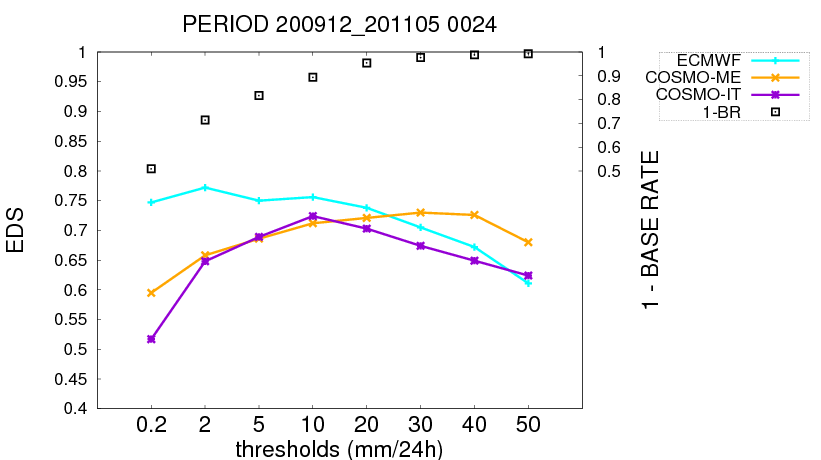 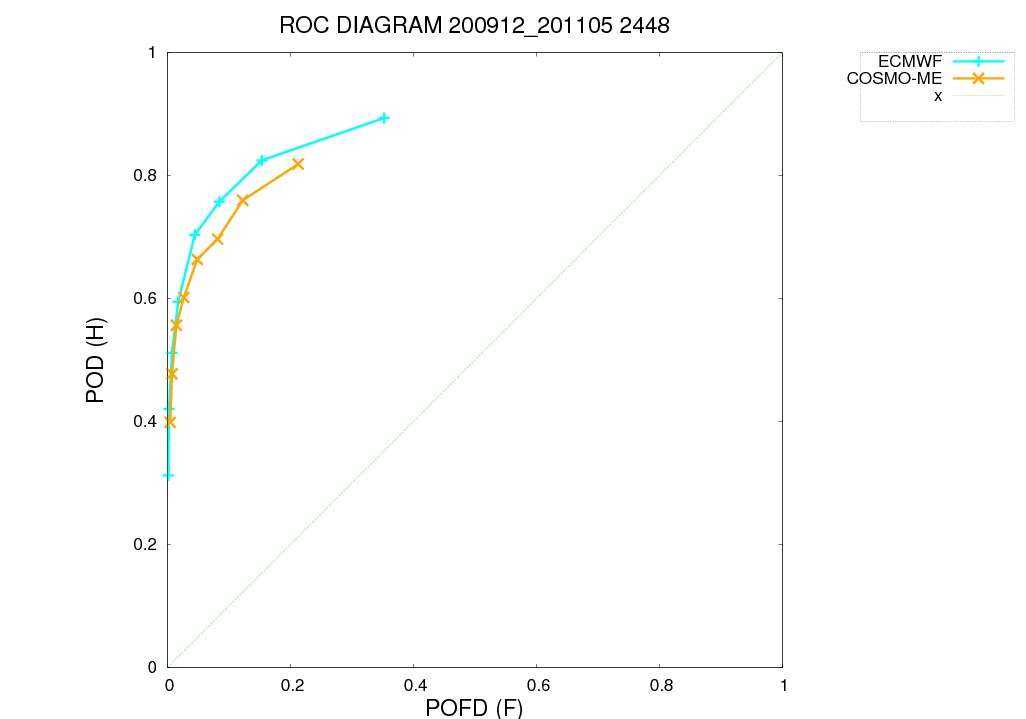 0.2
2
Driving model comparison: ECMWF/COSMO-ME
SECOND 24H
5
0.2
2
10
5
10
20
20
30
low thres. Up to 10 mm: better pod for ecmwf but more false alarms
Above 20 mm the best is COSMO-ME
30
40
40
BIAS: ecmwf overestimates for low thres., underestimates for high thres.
BIAS: ME overestimates
EDS: the best is ecmwf up to 20mm. Above the best is COSMO-ME
50
50
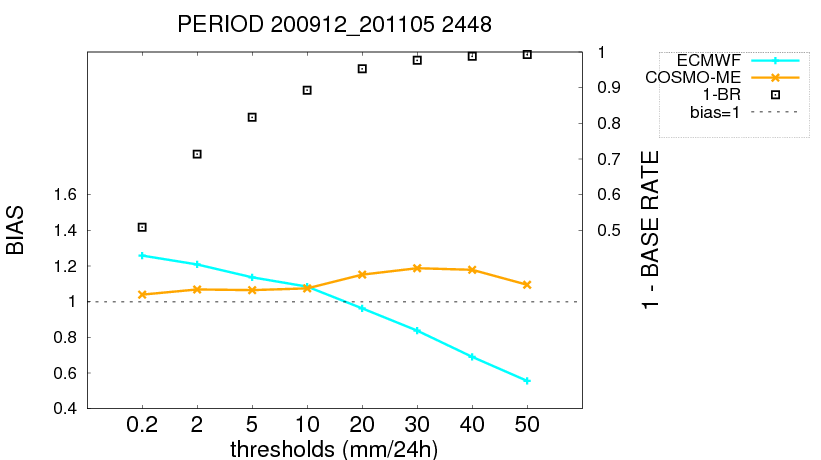 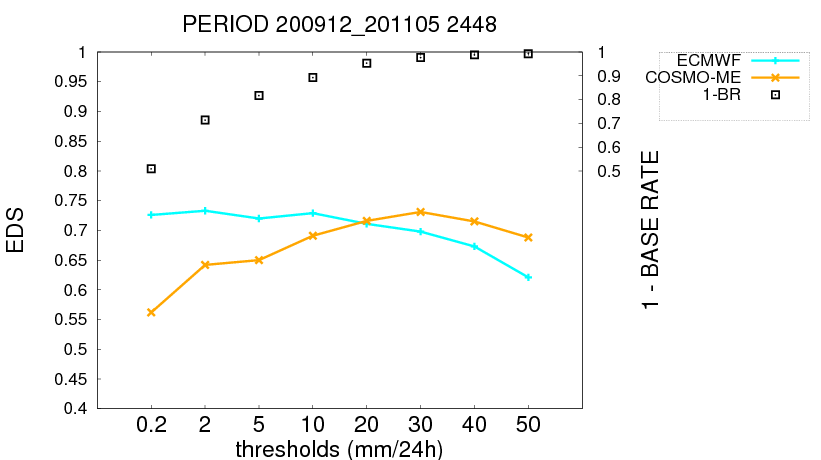 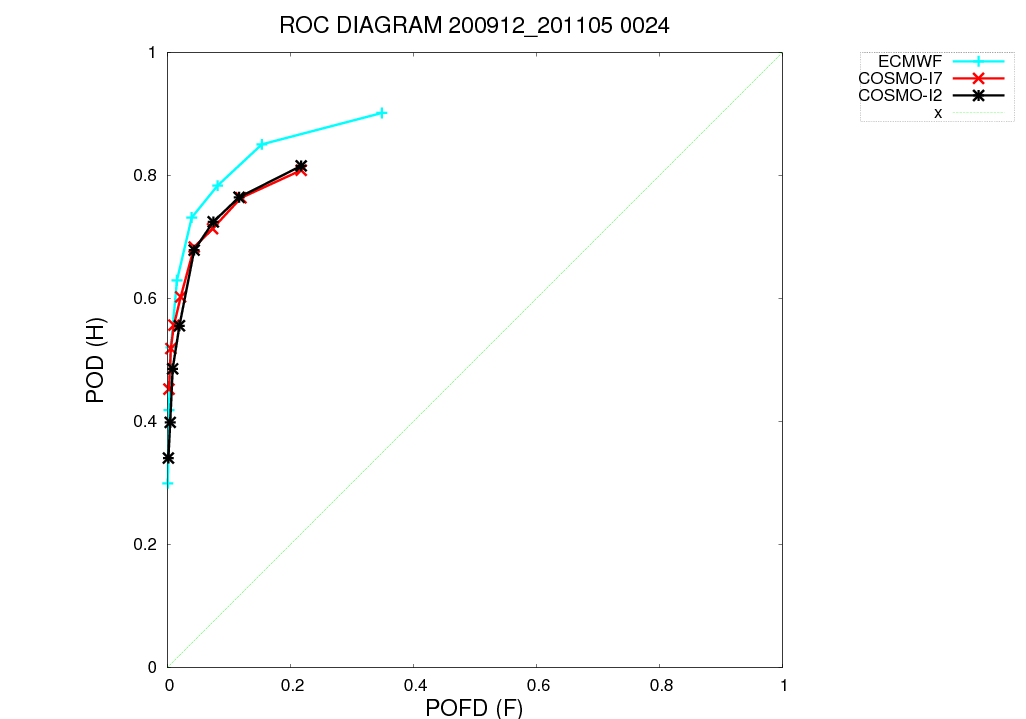 0.2
2
0.2
Driving model comparison: ECMWF/COSMO-I7/COSMO-I2
FIRST 24H
5
10
2
low thres. (0.2-5)ecmwf better but more false alarms
Medium thres (10-20)better ecmwf
High thres. >=30 better I7
I7 and I2 similar up to 10 mm, above I7 is better
5
20
10
30
20
30
40
40
BIAS: ecmwf overestimates for low thres., underestimates for high thres.
BIAS: I7 and I2 similar up to 10mm, above I7 is better
EDS: the best is ecmwf up to 20mm. Above the best is cosmo-I7
50
50
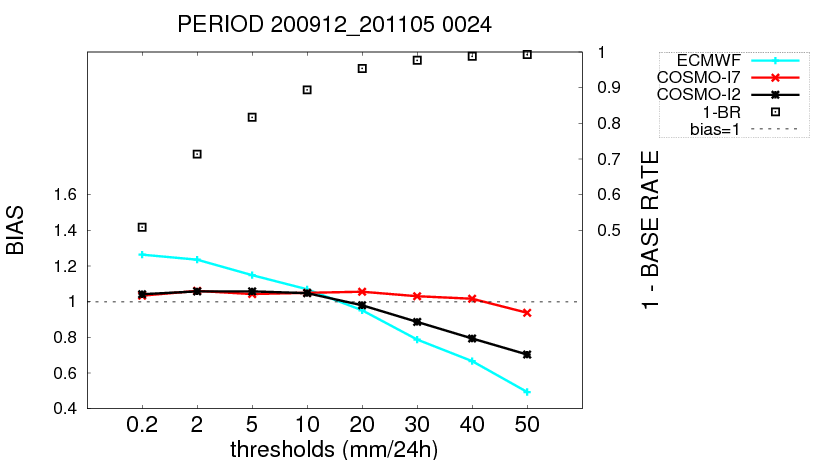 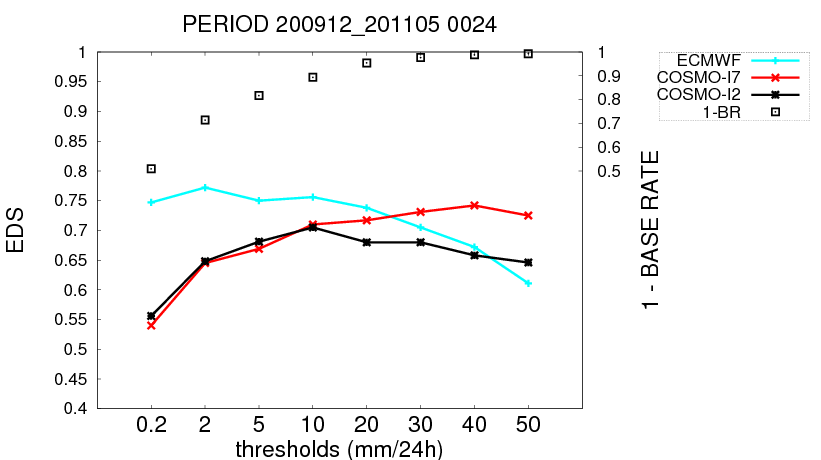 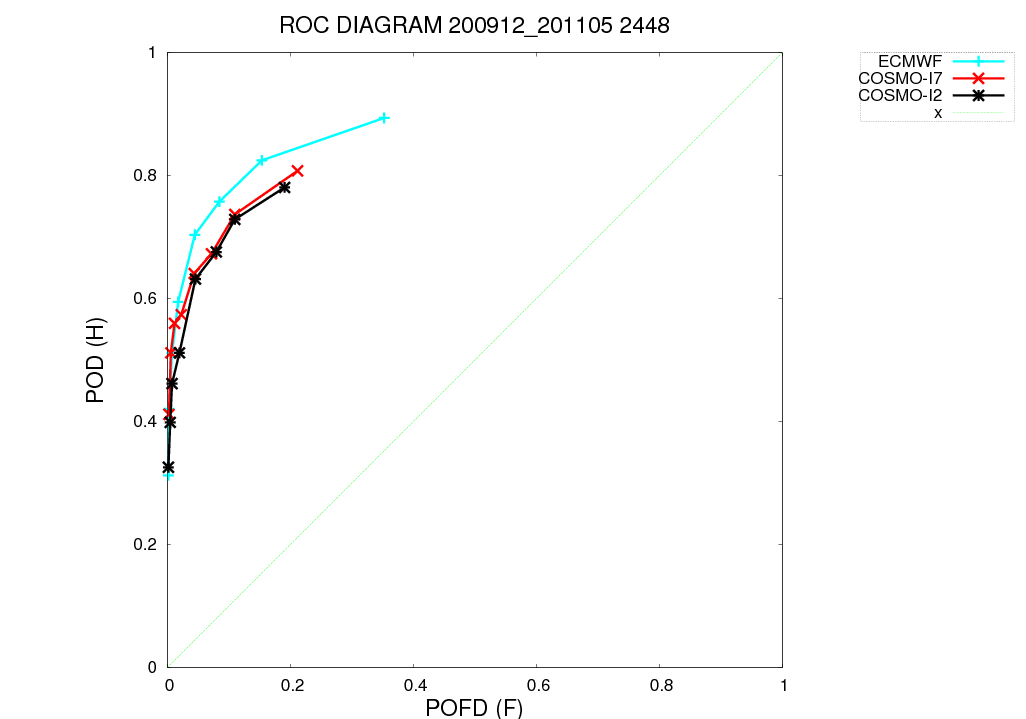 0.2
2
Driving model comparison: ECMWF/COSMO-I7/COSMO-I2
SECOND 24H
5
0.2
low thres. (0.2-5)ecmwf better but more false alarms
Medium thres (10-20)better ecmwf
High thres.>=30 better I7
I7 and I2 similar up to 10 mm, above I7 is better
10
2
5
20
10
30
20
30
40
BIAS: ecmwf overestimates for low thres., underestimates for high thres.
BIAS: I7 and I2 similar up to 10mm, above I7 is better
EDS: the best is ecmwf up to 20mm. Above the best is cosmo-I7
40
50
50
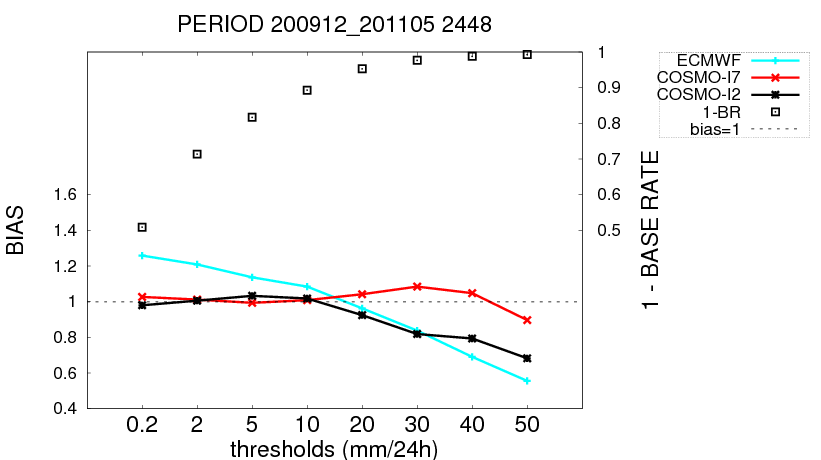 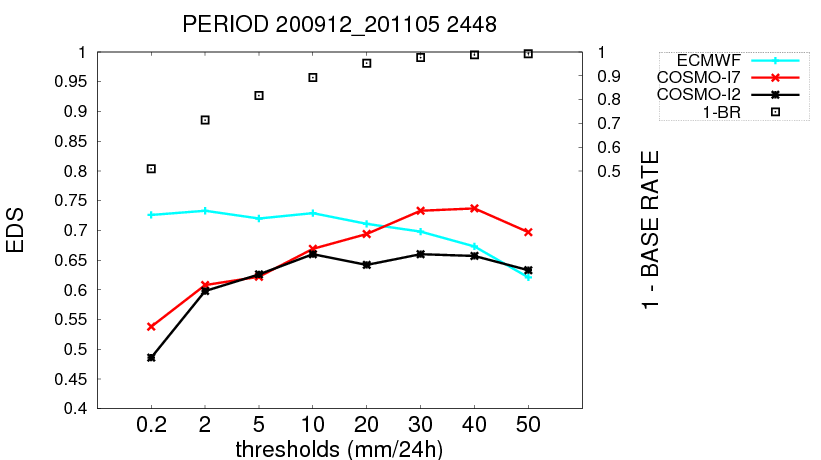 PERFORMANCE DIAGRAM
Period
 March 2010 - April 2011
50% of points (median) > 1 mm/24h
50% of points (median) > 5 mm/24h
50% of points (median) > 10 mm/24h
50% of points (median) > 20 mm/24h
1  Point  (maximum) > 1 mm/24h
1  Point  (maximum) > 5 mm/24h
1  Point  (maximum) > 10 mm/24h
1  Point  (maximum) > 20 mm/24h
50% of points (median) > 1 mm/24h
&
Maximum > 25 mm/24h
50% of points (median) > 1 mm/24h
&
Maximum > 50 mm/24h
50% of points (median) > 1 mm/24h
&
Maximum > 75 mm/24h
50% of points (median) > 1 mm/24h
&
Maximum > 100 mm/24h
50% of points (median) > 5 mm/24h
&
Maximum > 25 mm/24h
50% of points (median) > 5 mm/24h
&
Maximum > 50 mm/24h
50% of points (median) > 5 mm/24h
&
Maximum > 75 mm/24h
50% of points (median) > 5 mm/24h
&
Maximum > 100 mm/24h
50% of points (median) > 10 mm/24h
&
Maximum > 25 mm/24h
50% of points (median) > 10 mm/24h
&
Maximum > 50 mm/24h
50% of points (median) > 10 mm/24h
&
Maximum > 75 mm/24h
50% of points (median) > 10 mm/24h
&
Maximum > 100 mm/24h
50% of points (median) > 20 mm/24h
&
Maximum > 25 mm/24h
50% of points (median) > 20 mm/24h
&
Maximum > 50 mm/24h
50% of points (median) > 20 mm/24h
&
Maximum > 75 mm/24h
50% of points (median) > 20 mm/24h
&
Maximum > 75 mm/24h
Cosmo-I7
Cosmo-ME
RELATIVE ERROR winter 2010
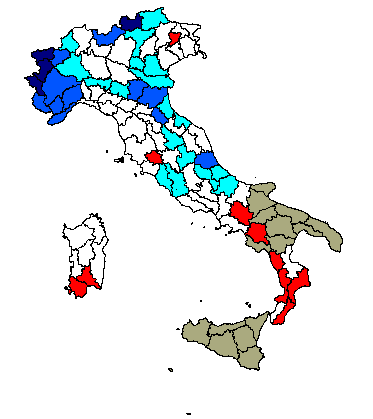 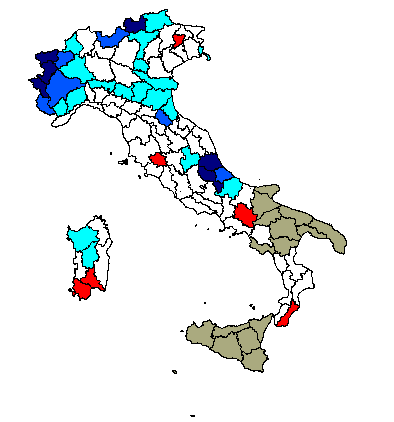 Cumulated obs. Prec.
Few precipitation amount in the Padana Plain: very snowy winter also in plain areas where there are no heated rain gauges  lack of representativeness  in fact all the models foresee less prec. Over Padana Plain
Cosmo –I7 overestimates more
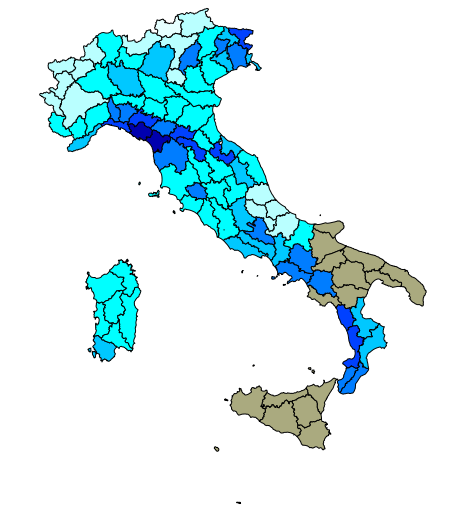 Rel Err= (for-obs)/obs %
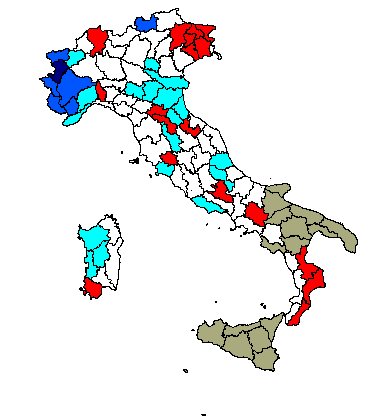 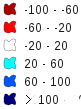 Cumulated seasonal precipitation (mm)
Ecmwf
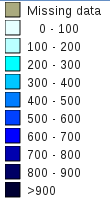 RELATIVE ERROR winter 2011
Cosmo-I7
Cosmo-ME
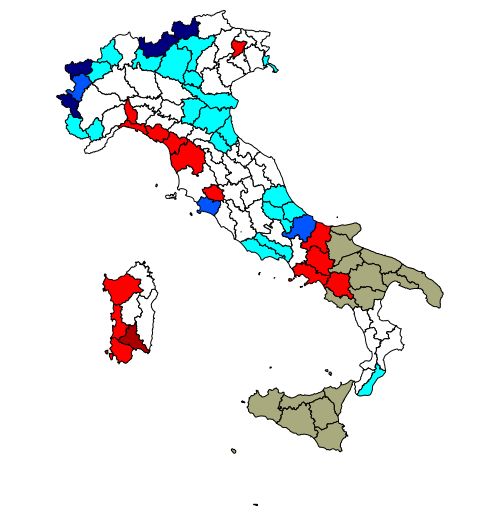 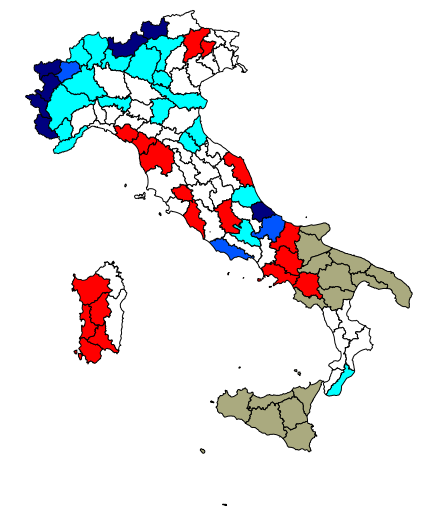 Cumulated obs. Prec.
Winter 2011 drier than 2010
Ecmwf overestimates
LAMs overestimate over North, underestimate over South
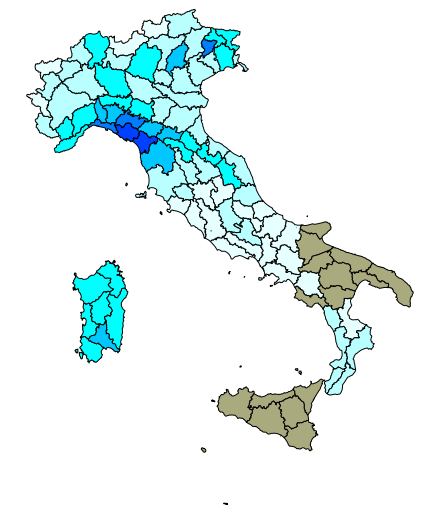 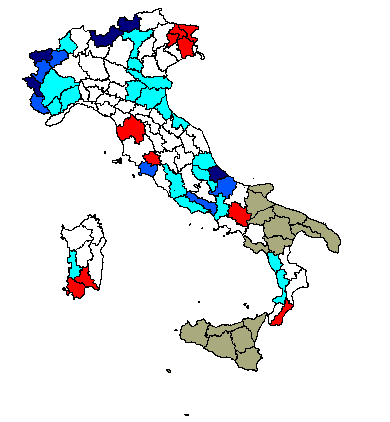 Rel Err= (for-obs)/obs %
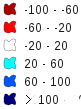 Cumulated seasonal precipitation (mm)
Ecmwf
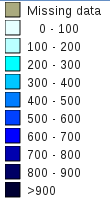 RELATIVE ERROR spring 2010
Cosmo-I7
Cosmo-ME
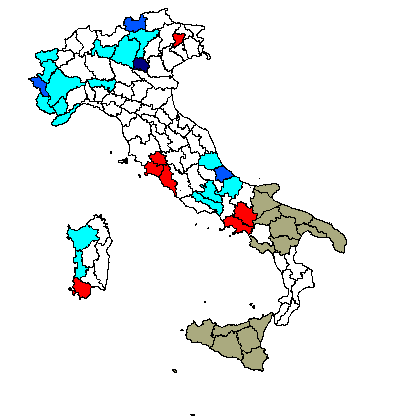 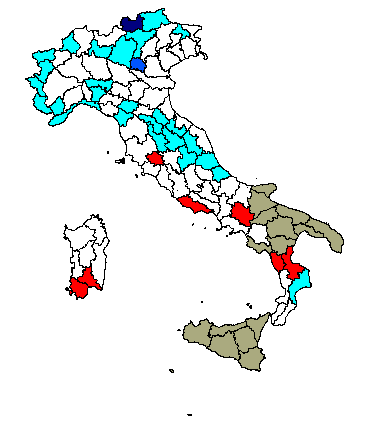 Cumulated obs. Prec.
Spring 2010 moderately moist 
General good model performance
Ecmwf slightly overestimates
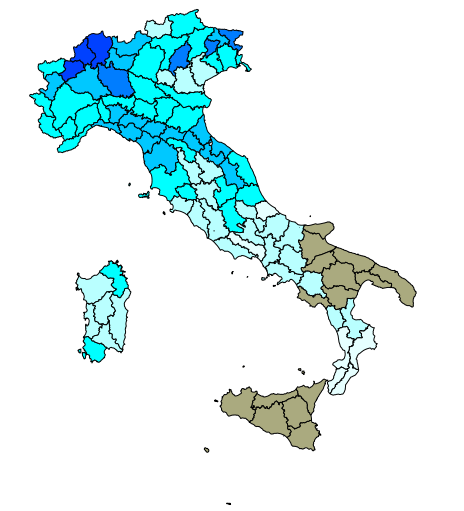 Rel Err= (for-obs)/obs %
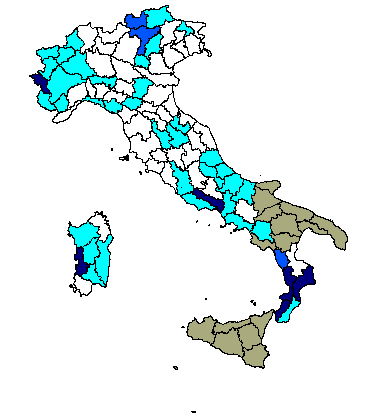 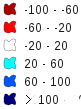 Cumulated seasonal precipitation (mm)
Ecmwf
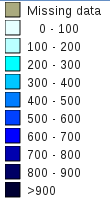 RELATIVE ERROR spring 2011
Cosmo-I7
Cosmo-ME
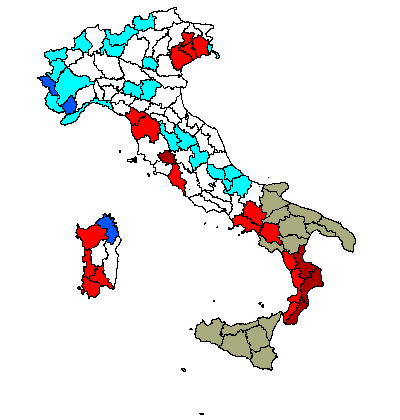 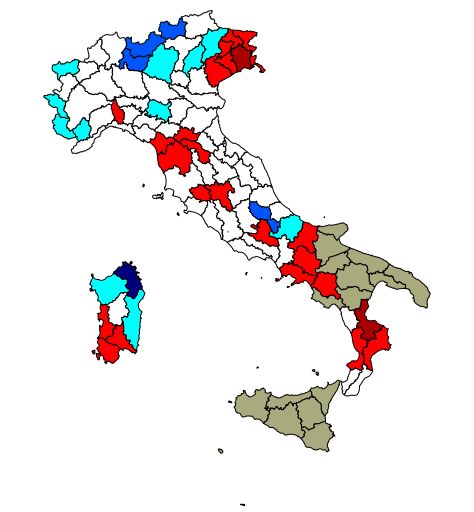 Cumulated obs. Prec.
Spring 2011 definitely drier than 2010
General model worsening
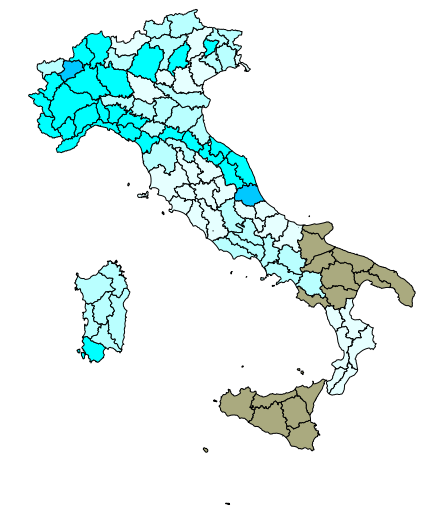 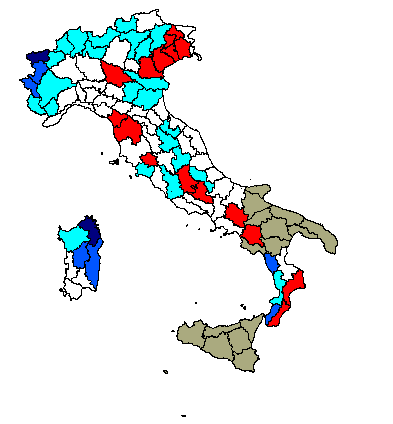 Rel Err= (for-obs)/obs %
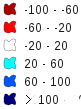 Cumulated seasonal precipitation (mm)
Ecmwf
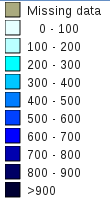 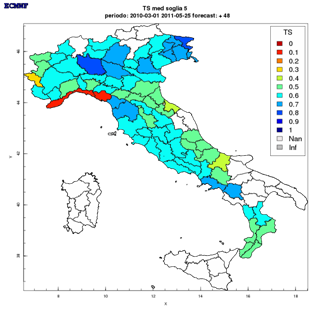 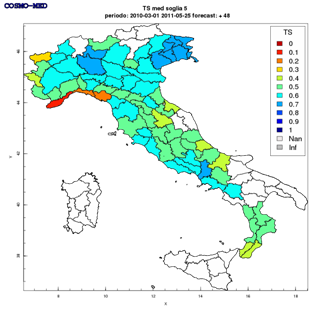 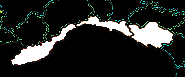 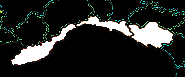 ECMWF
Cosmo-Med
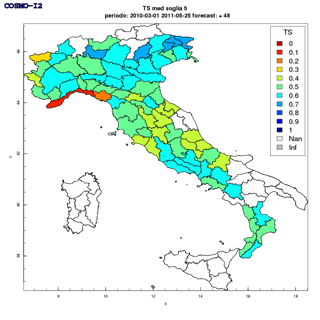 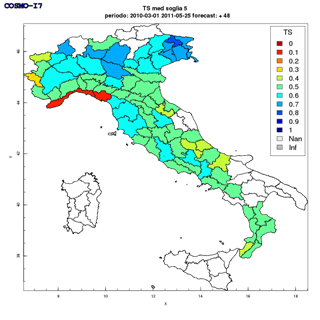 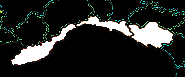 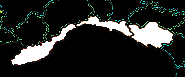 Cosmo-I7
Cosmo-I2
24h precipitation - Fct + 48
Threat Score
50 % of points (median)
 > 5 mm/24h
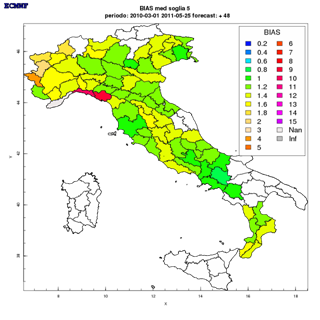 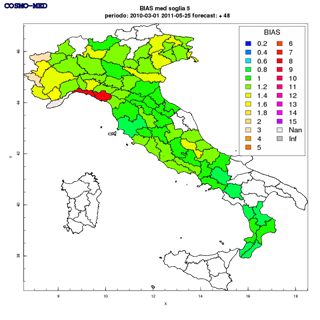 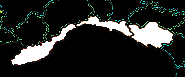 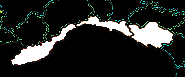 ECMWF
Cosmo-Med
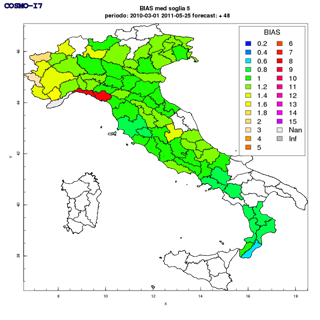 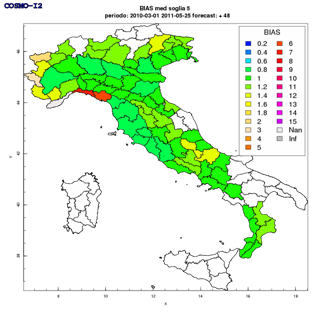 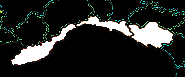 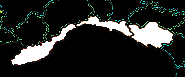 Cosmo-I7
Cosmo-I2
24h precipitation - Fct + 48
Bias Score
50 % of points (median)
 > 5 mm/24h
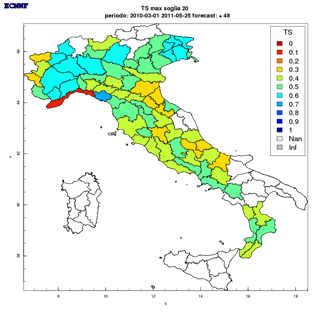 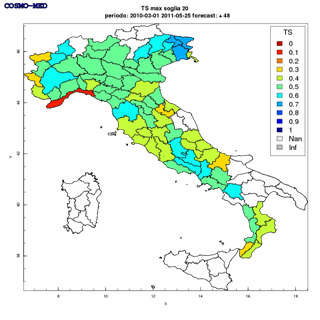 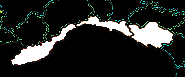 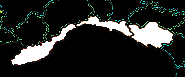 ECMWF
Cosmo-Med
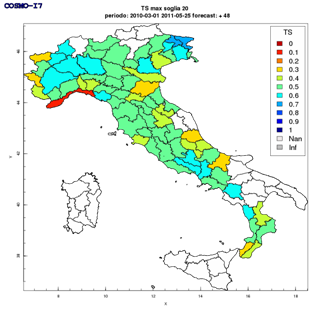 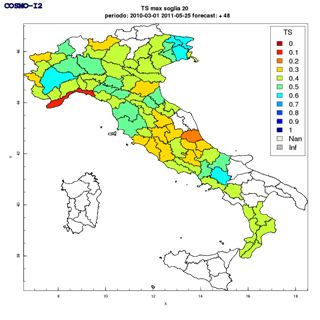 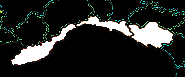 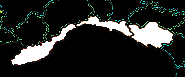 Cosmo-I7
Cosmo-I2
24h precipitation - Fct + 48
Threat Score
At least 1 point (maximum)
 > 20 mm/24h
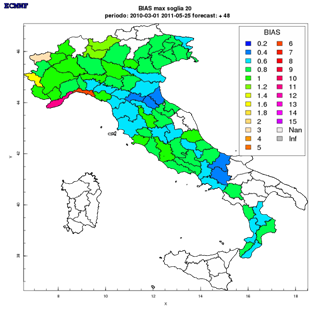 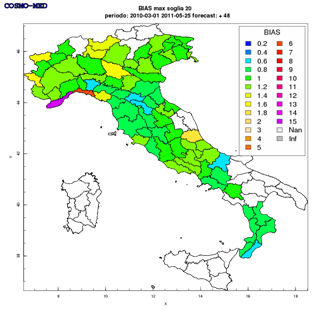 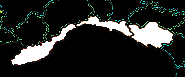 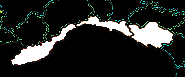 ECMWF
Cosmo-Med
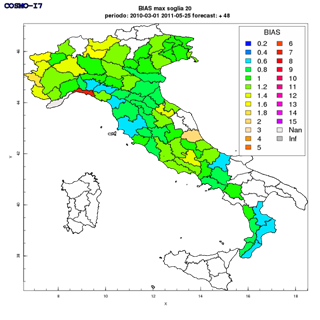 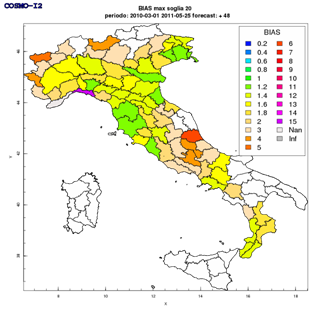 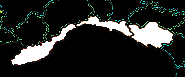 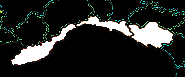 Cosmo-I7
Cosmo-I2
24h precipitation - Fct + 48
Bias Score
At least 1 point (maximum)
 > 20 mm/24h
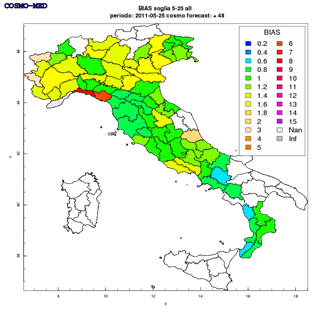 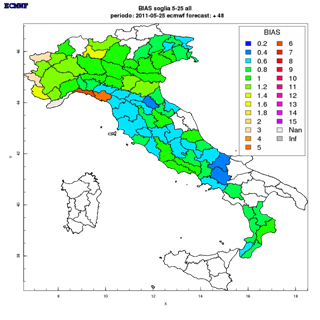 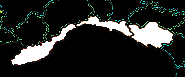 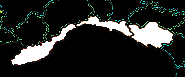 ECMWF
Cosmo-Med
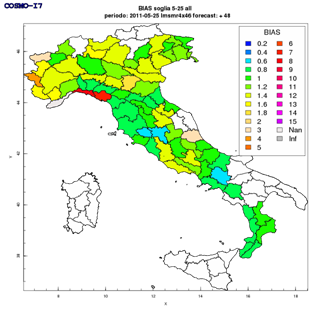 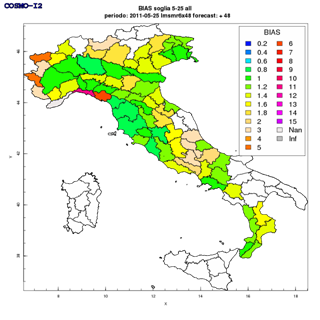 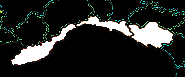 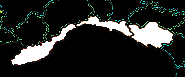 Cosmo-I7
Cosmo-I2
24h precipitation - Fct + 48
Bias Score
50% of points >5 mm/24 & 
at least 1 point (maximum)
 > 25 mm/24h
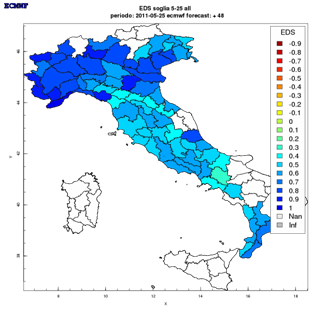 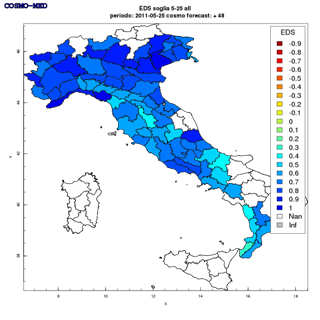 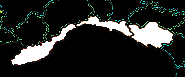 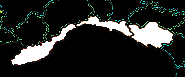 ECMWF
Cosmo-Med
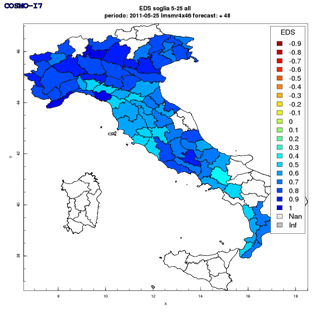 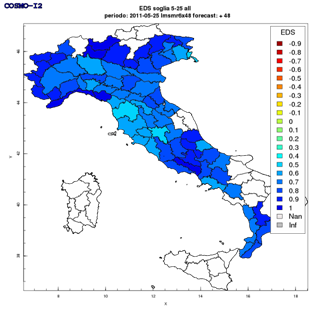 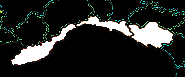 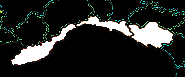 Cosmo-I7
Cosmo-I2
24h precipitation - Fct + 48
Extreme Depedentcy Score
50% of points >5 mm/24 & 
at least 1 point (maximum)
 > 25 mm/24h
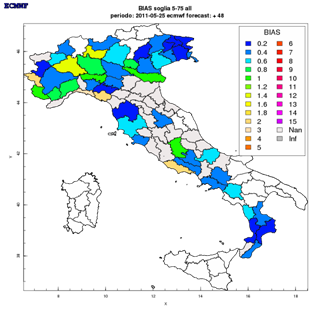 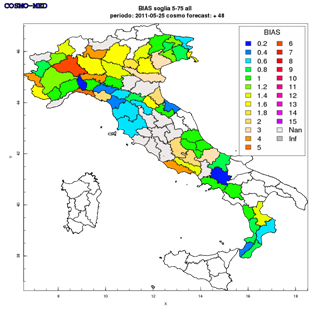 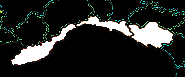 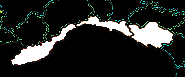 ECMWF
Cosmo-Med
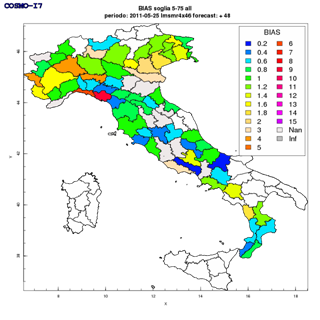 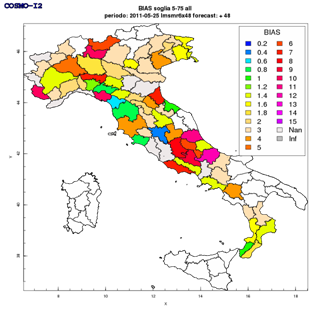 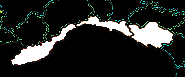 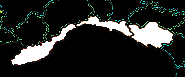 Cosmo-I7
Cosmo-I2
24h precipitation - Fct + 48
Bias Score
50% of points >5 mm/24 & 
at least 1 point (maximum)
 > 75 mm/24h
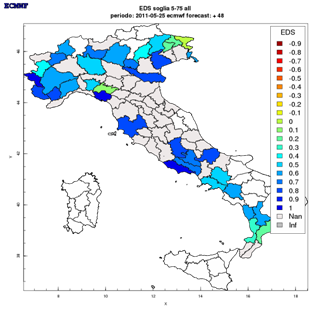 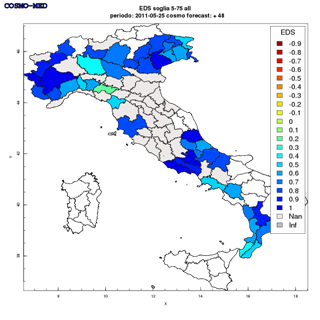 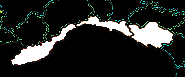 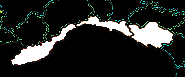 ECMWF
Cosmo-Med
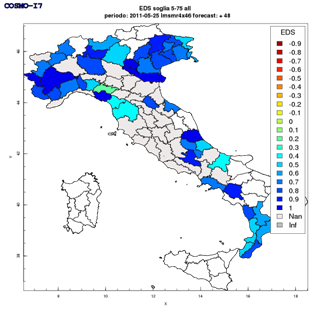 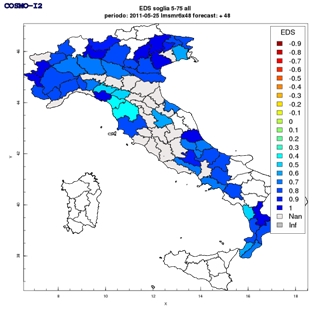 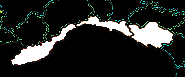 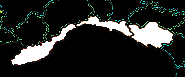 Cosmo-I7
Cosmo-I2
24h precipitation - Fct + 48
Extreme Depedentcy Score
50% of points >5 mm/24 & 
at least 1 point (maximum)
 > 75  mm/24h
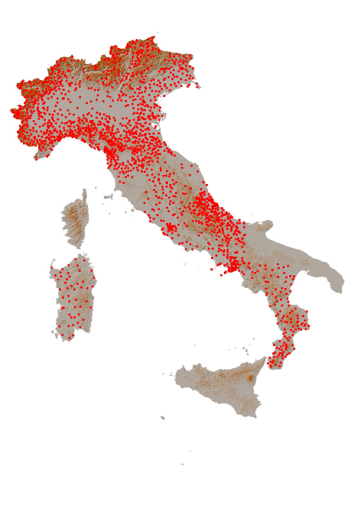 Seasonal trend 0.2mm/24h
+ ECMWF
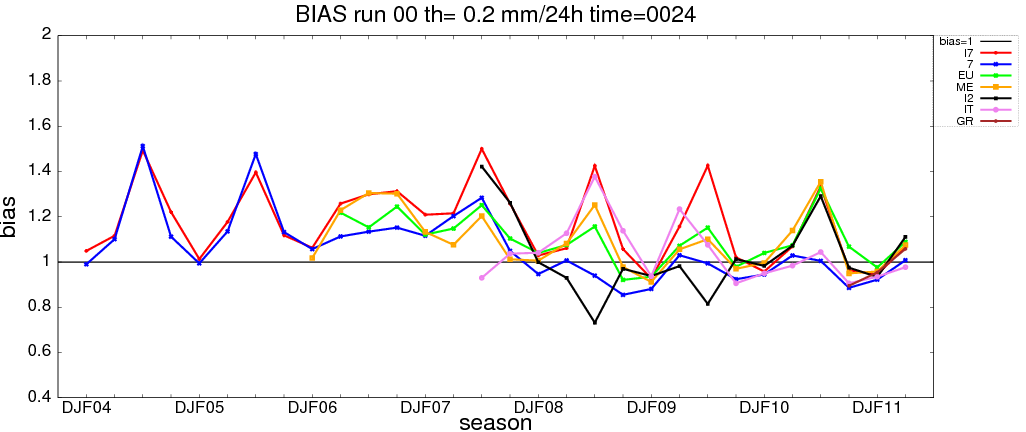 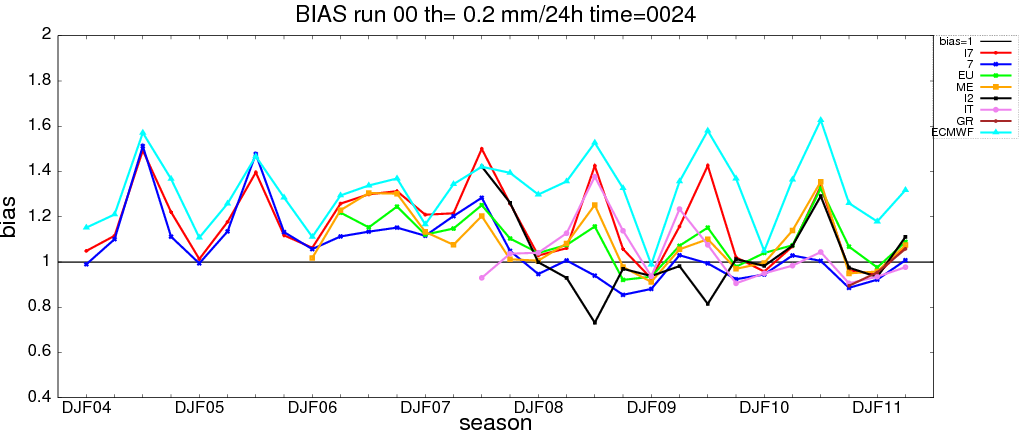 Dataset: high resolution network of rain gauges coming from COSMO dataset and Civil Protection Department  1300 stations
Method: 24h/6h averaged cumulated precipitation value over 90 meteo-hydrological basins
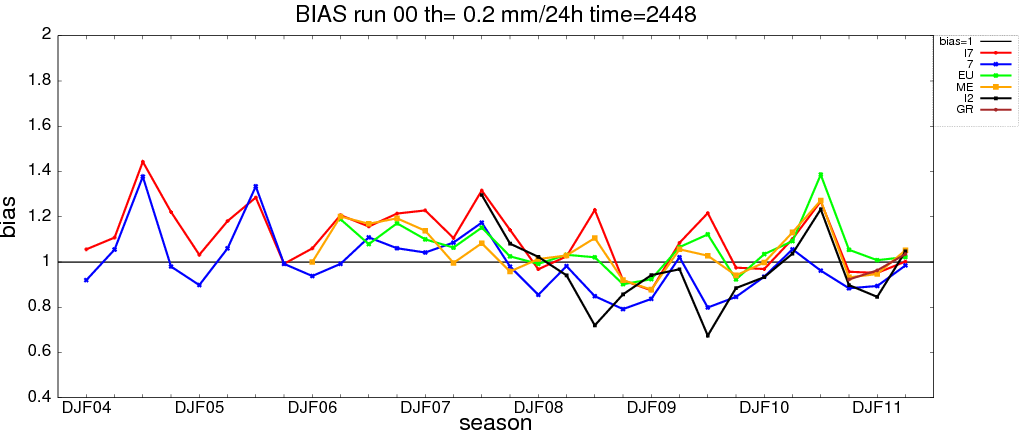 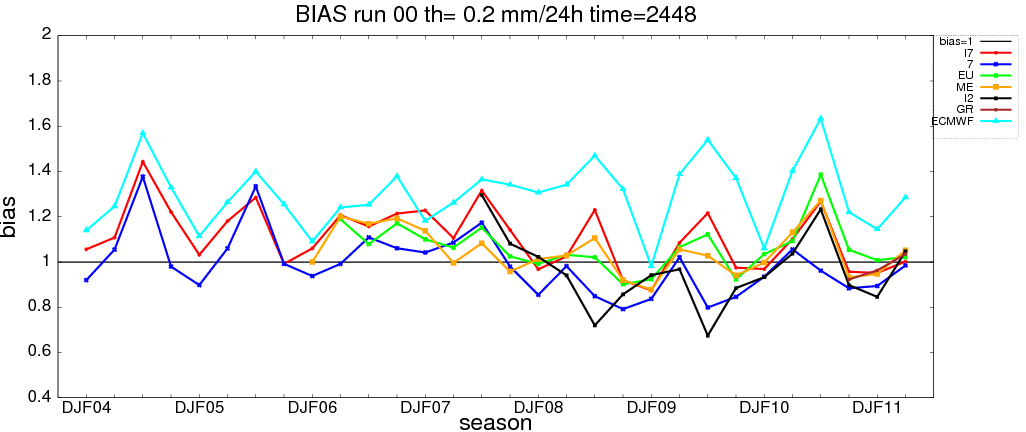 All the versions present a seasonal cycle with an overestimation during summertime (except COSMO-7 and I2)
 COSMO-7 and I2 underestimate
 Overestimation error decreases in D+2 (spin-up effect vanished)
Latest summer worsening EU and I2
Seasonal trend 20mm/24h
+ ECMWF
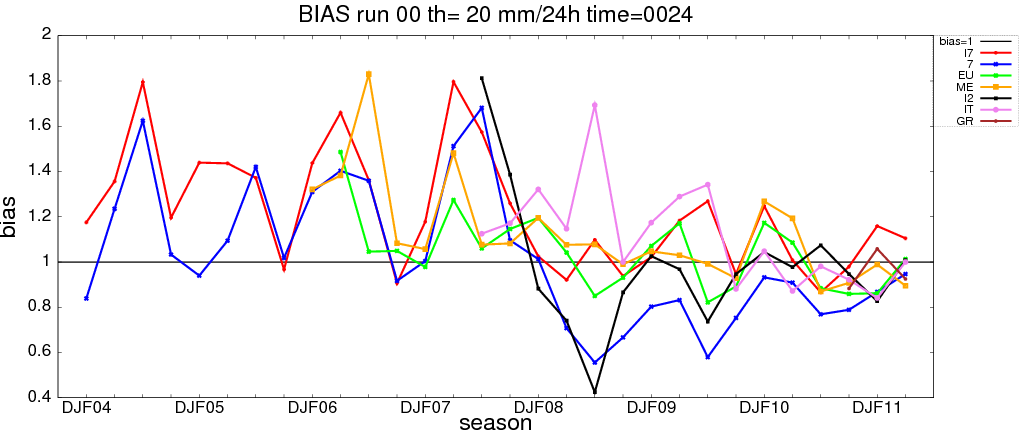 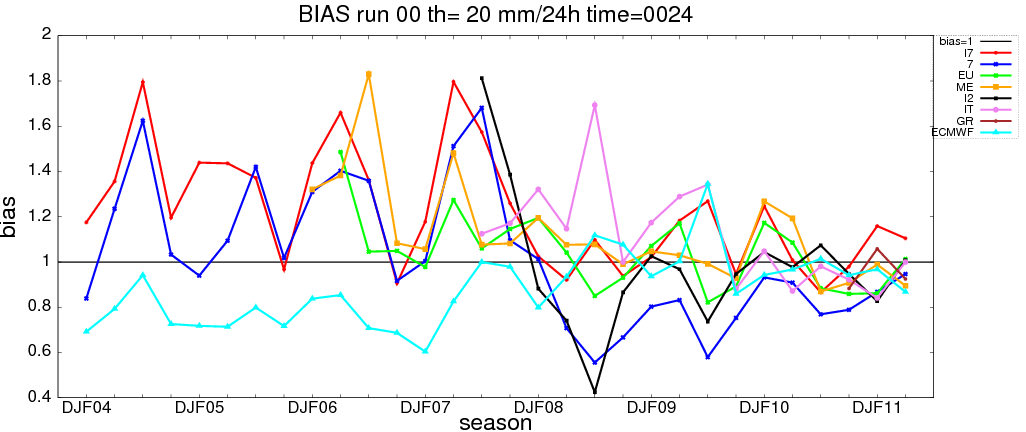 Slight bias reduction during latest seasons
 winter 2010: all the versions overestimate (probably due to lack of representativeness of the rain gauges over the plain during snowfall)
 Strong COSMO-7 underestimation BUT slight improvement during latest seasons
General underestimation during latest seasons exc. I7
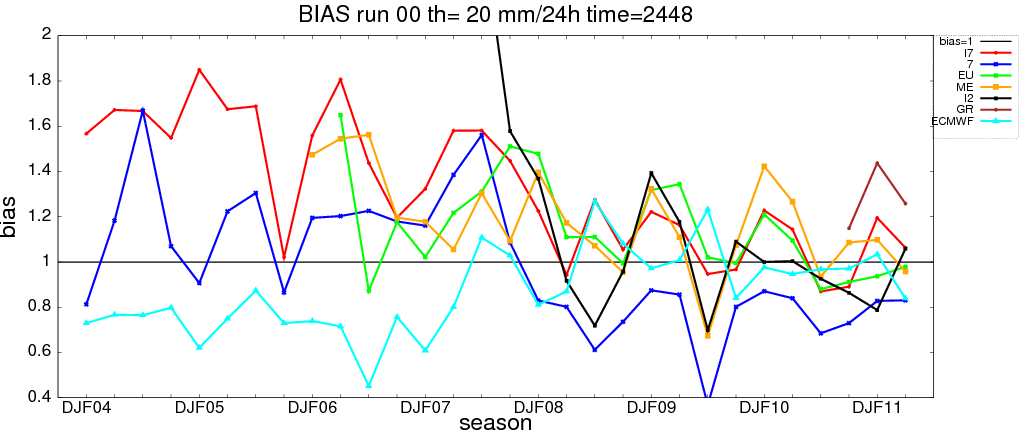 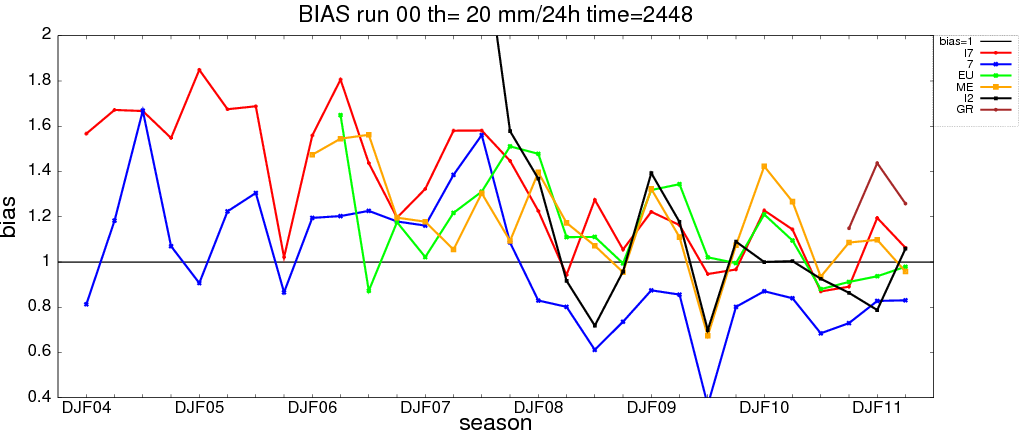 Seasonal trend 0.2mm/24h
+ ECMWF
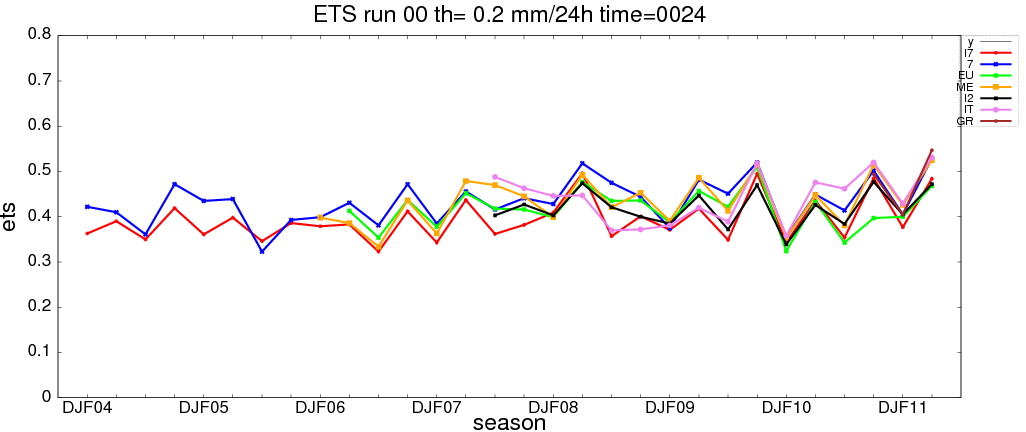 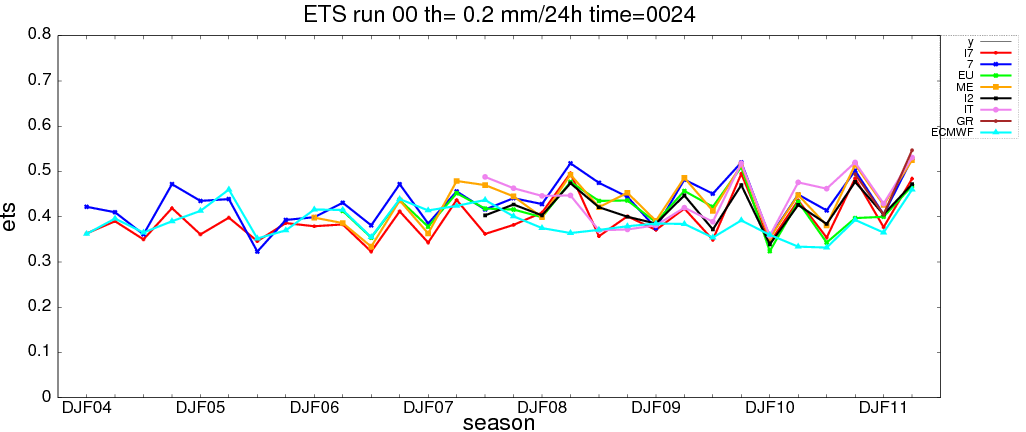 Very light improvement trend
 Seasonal error cycle: lower ets during winter and summertime
 no significant differences between D+1 and D+2
 winter 2010 (very snowy particularly in Northern Italy): low ets value (D+1 and D+2) model error or lack of representativeness of the rain gauges over the plain during snowfall ?
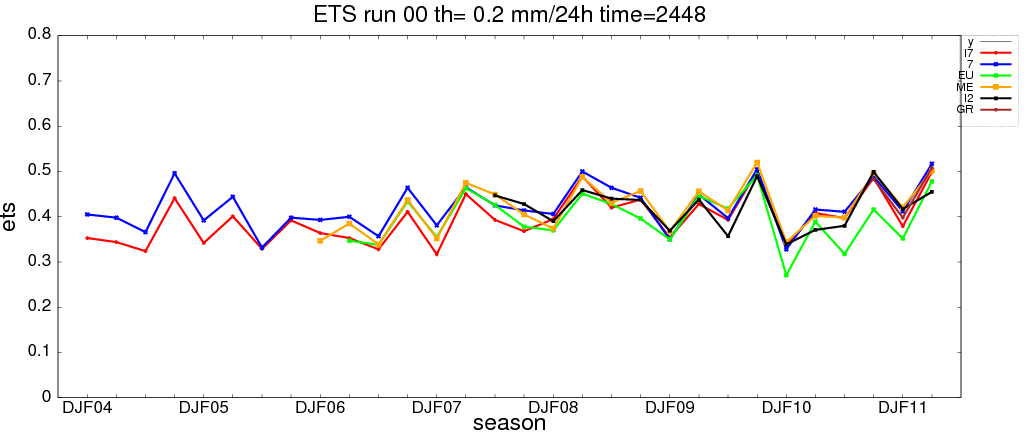 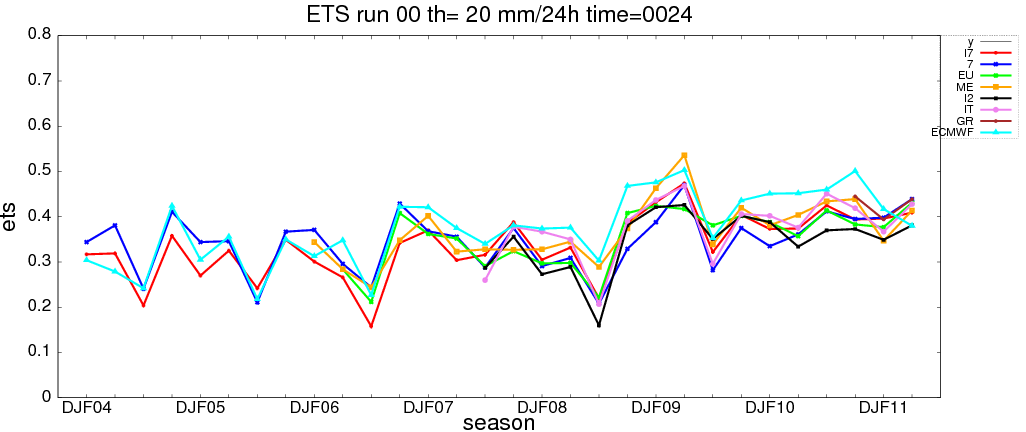 Seasonal trend 20mm/24h
+ ECMWF
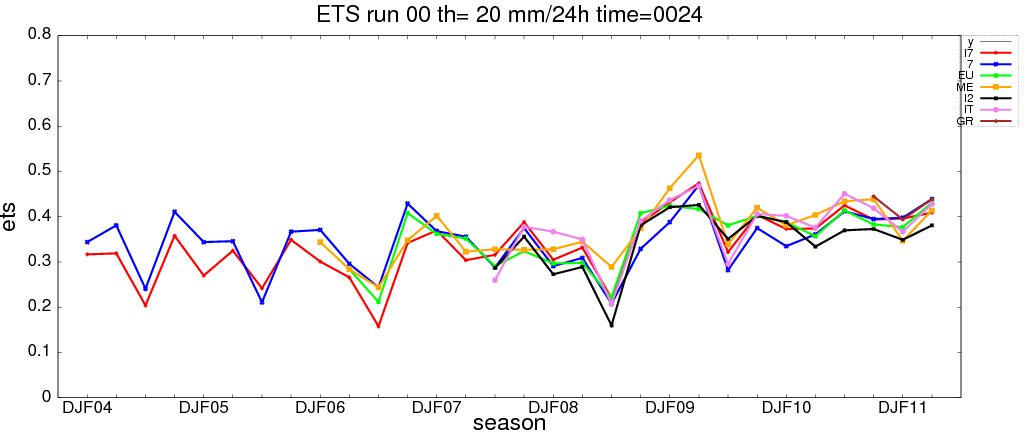 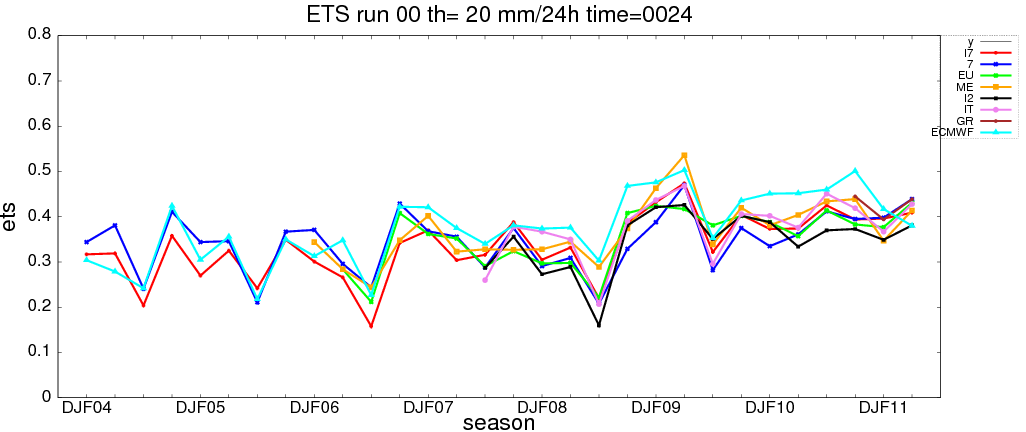 Low values during summertime (in general)
All the versions present two “big jump” at jja08 and jja09, after the values increase and become quite stationary
Skill decreases with forecast time
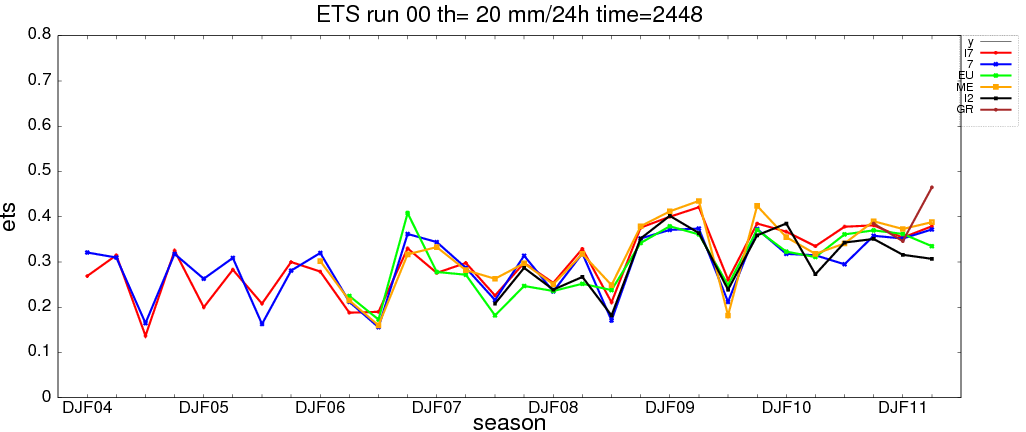 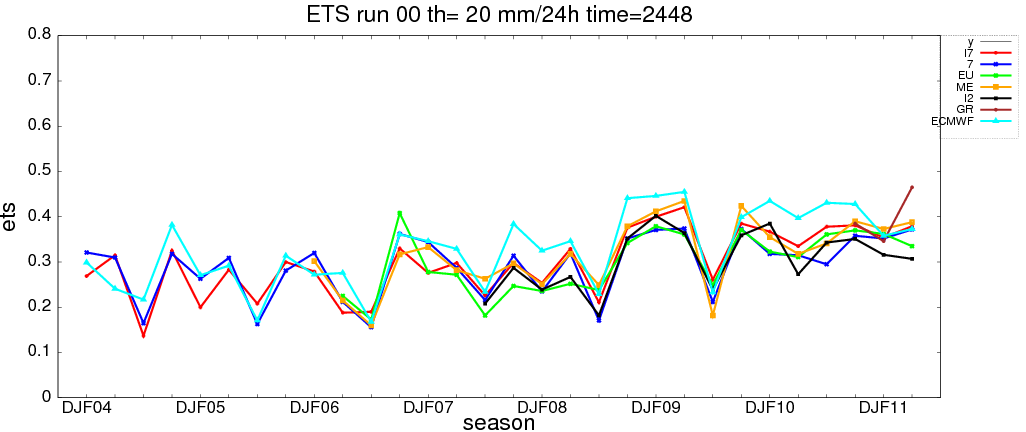 Diurnal cycle 2mm/6h
+ ECMWF
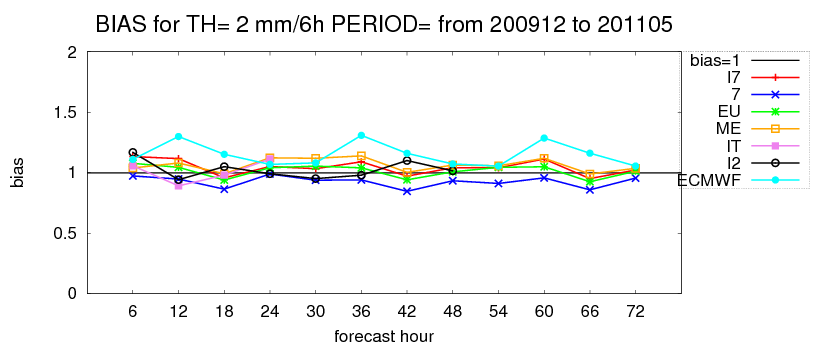 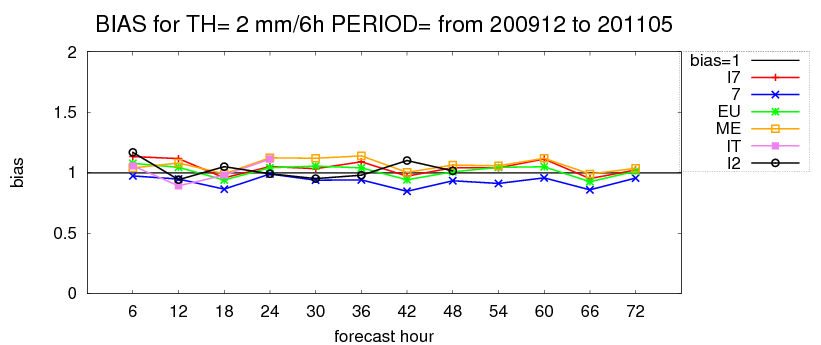 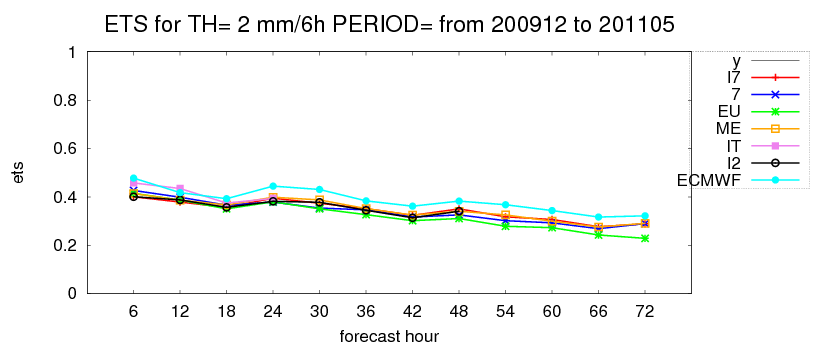 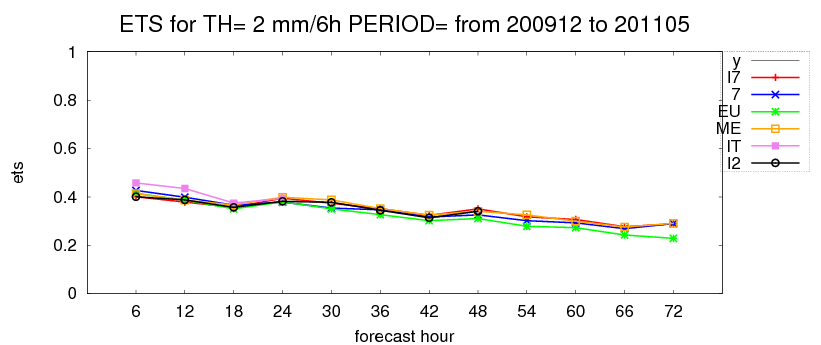 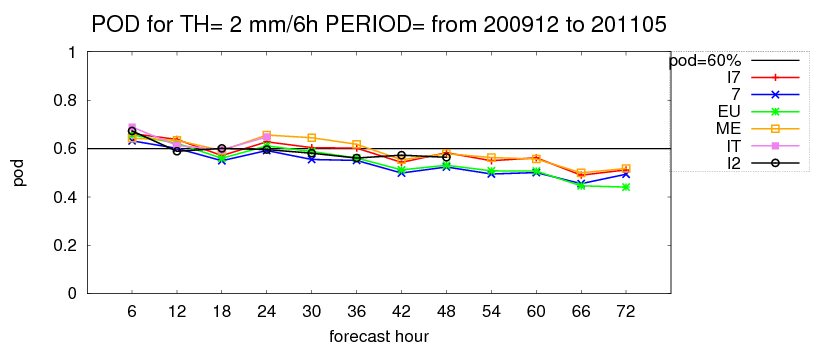 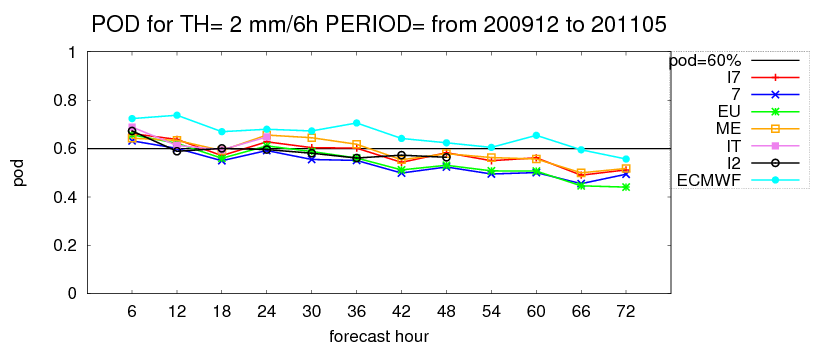 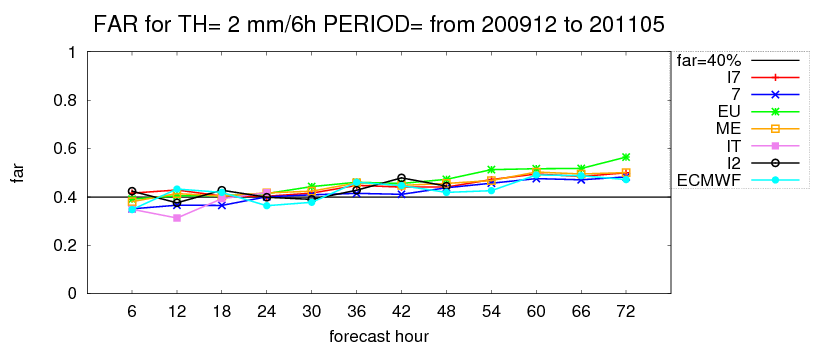 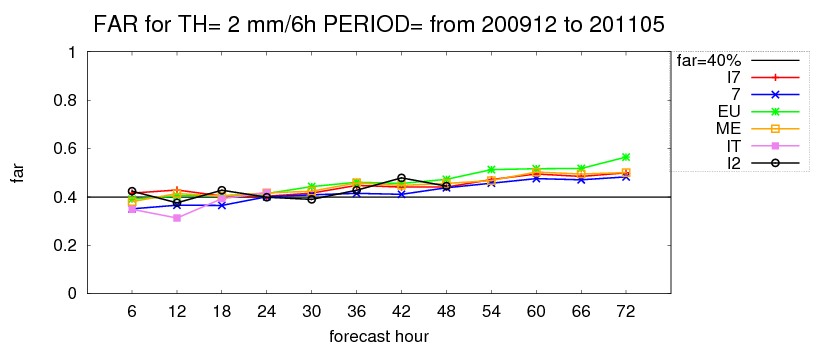 Little initial spin-up (especially for I7 and I2)
 No strong performance differences among the versions
 Slight diurnal cycle
 Slight worsening with forecast time
Diurnal cycle 20mm/6h
+ ECMWF
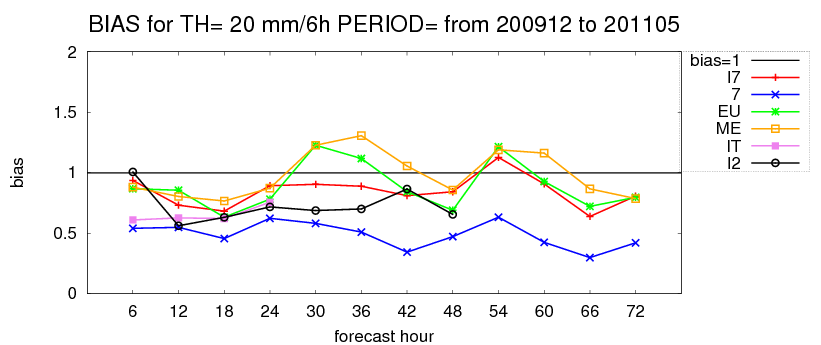 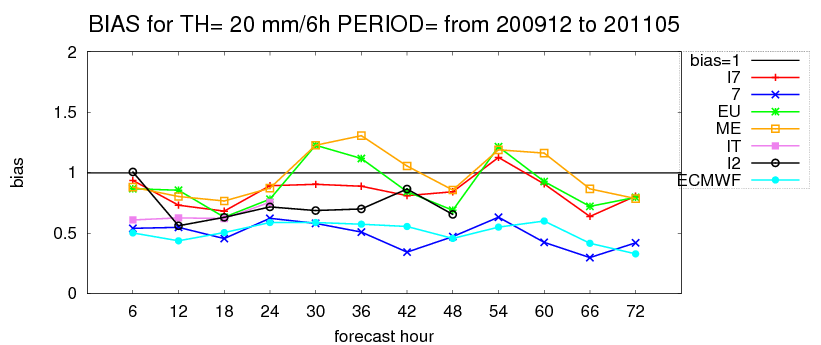 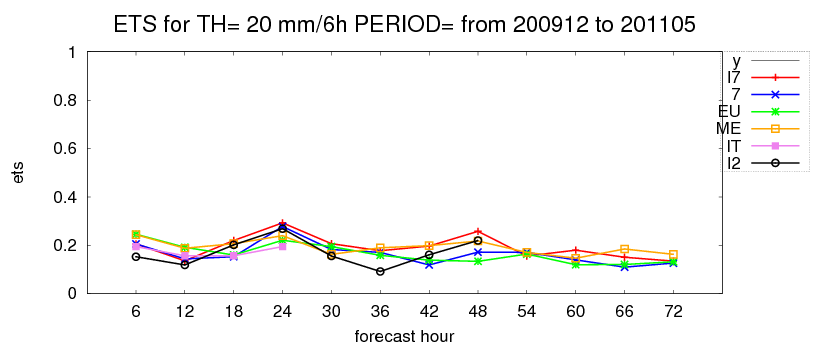 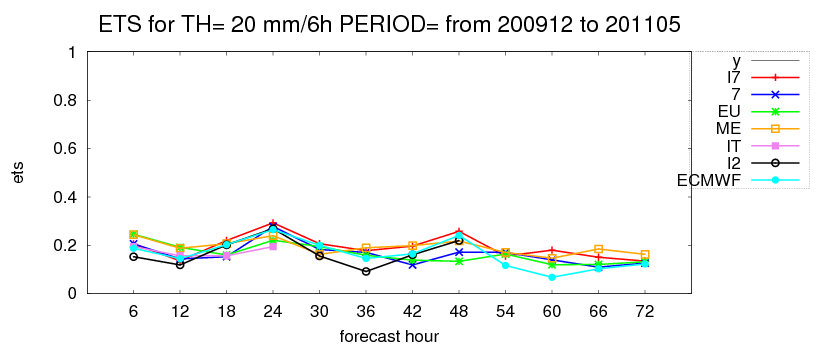 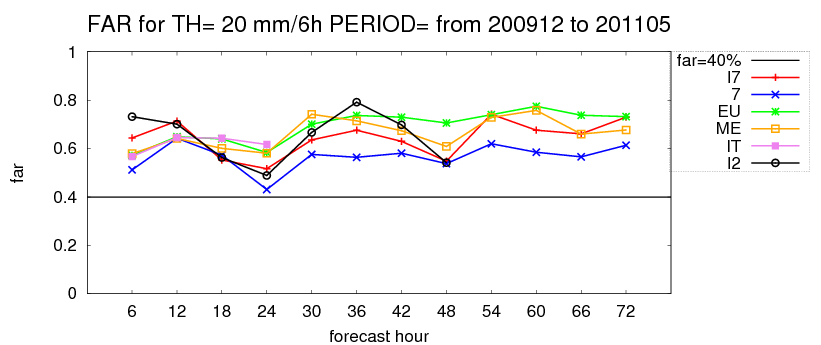 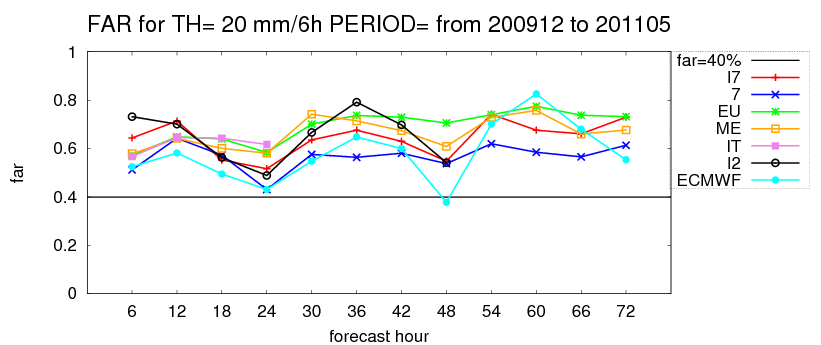 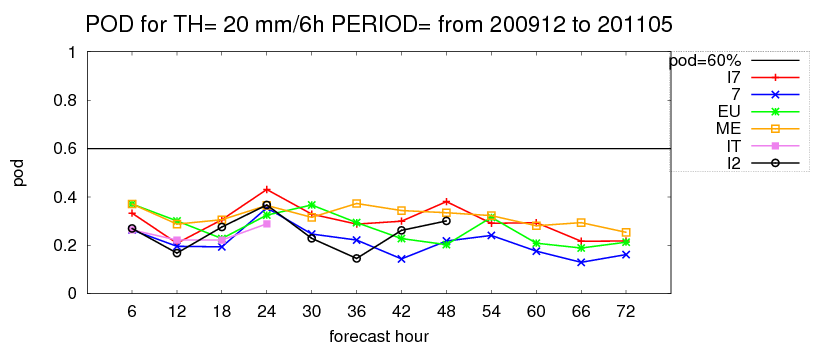 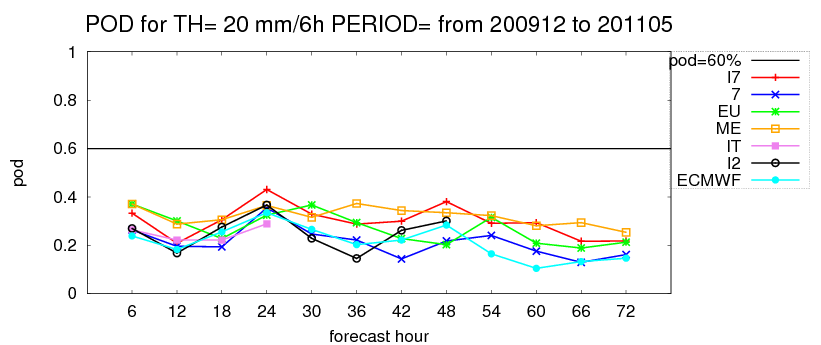 Little initial spin-up vanished with threshold increasing
 No strong performance differences among the versions except COSMO-7 underestimation
 diurnal cycle: overs. During midday, best performance during +24h/+48h